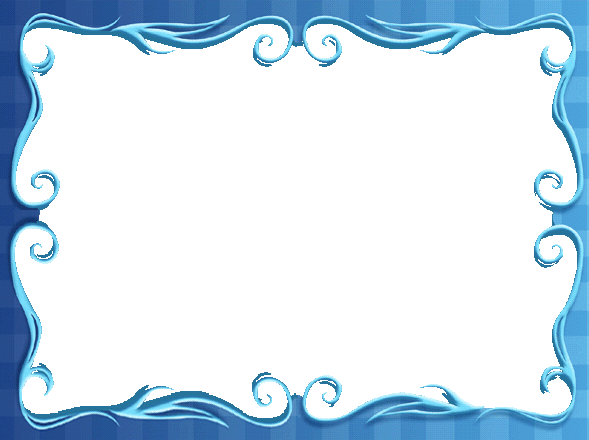 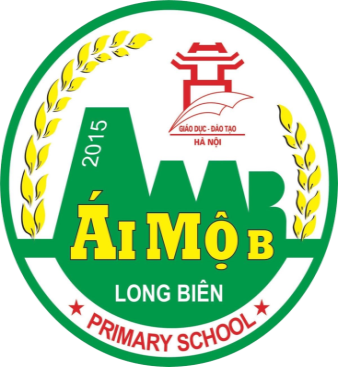 PHÒNG GD&ĐT  QUẬN LONG BIÊN
TRƯỜNG TIỂU HỌC ÁI MỘ B
Môn: Địa Lý lớp 5
Tiết 29 – Tuần 29
CHÂU ĐẠI DƯƠNG VÀ CHÂU NAM CỰC
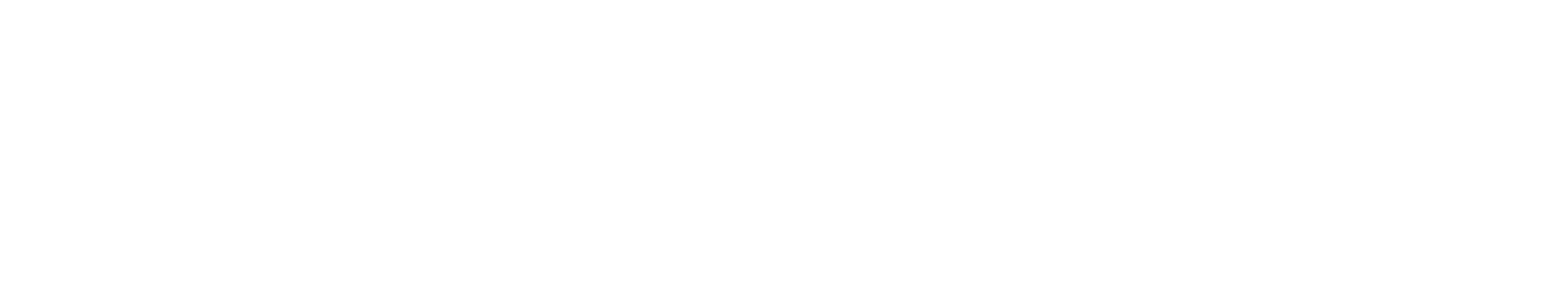 Nêu được những đặc điểm tiêu biểu về vị trí địa lí, tự nhiên, dân cư, kinh tế của châu Đại Dương và châu Nam Cực.
01
Mục tiêu
 bài học
Xác định được trên bản đồ vị trí địa lí, giới hạn của châu Đại Dương và châu Nam Cực.
02
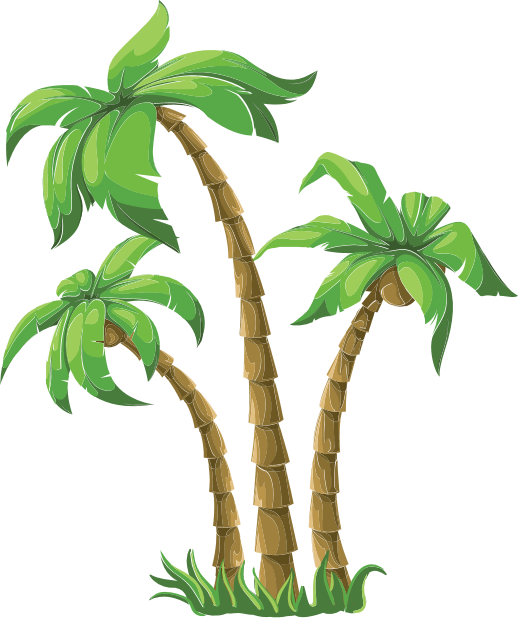 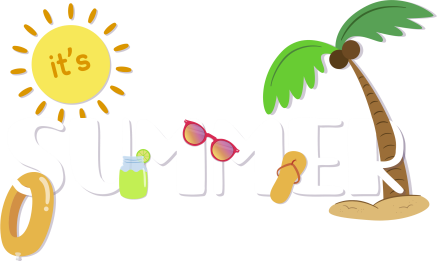 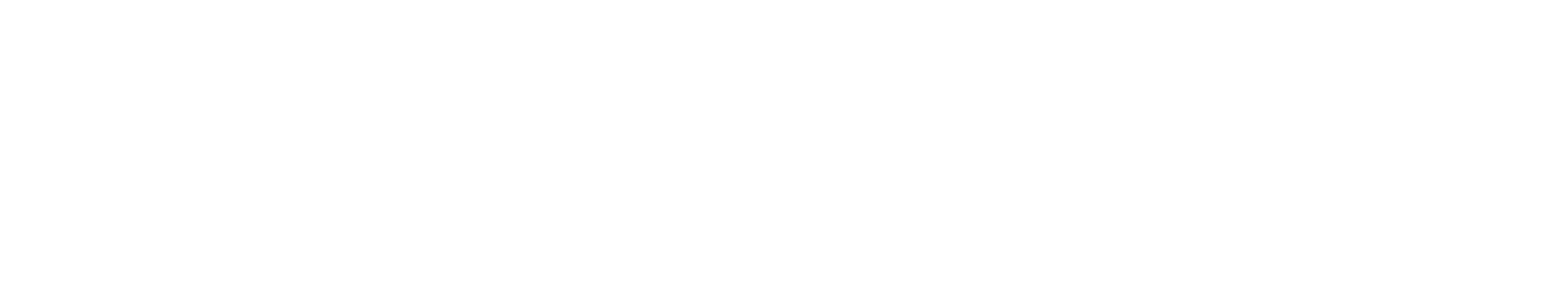 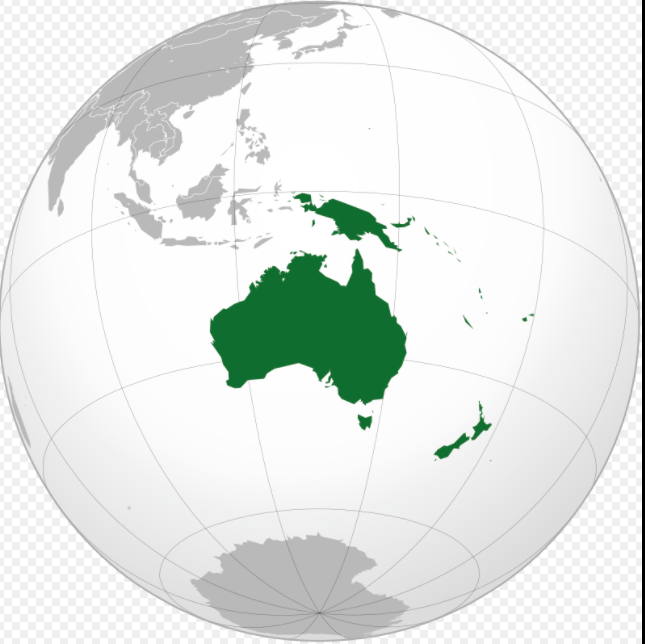 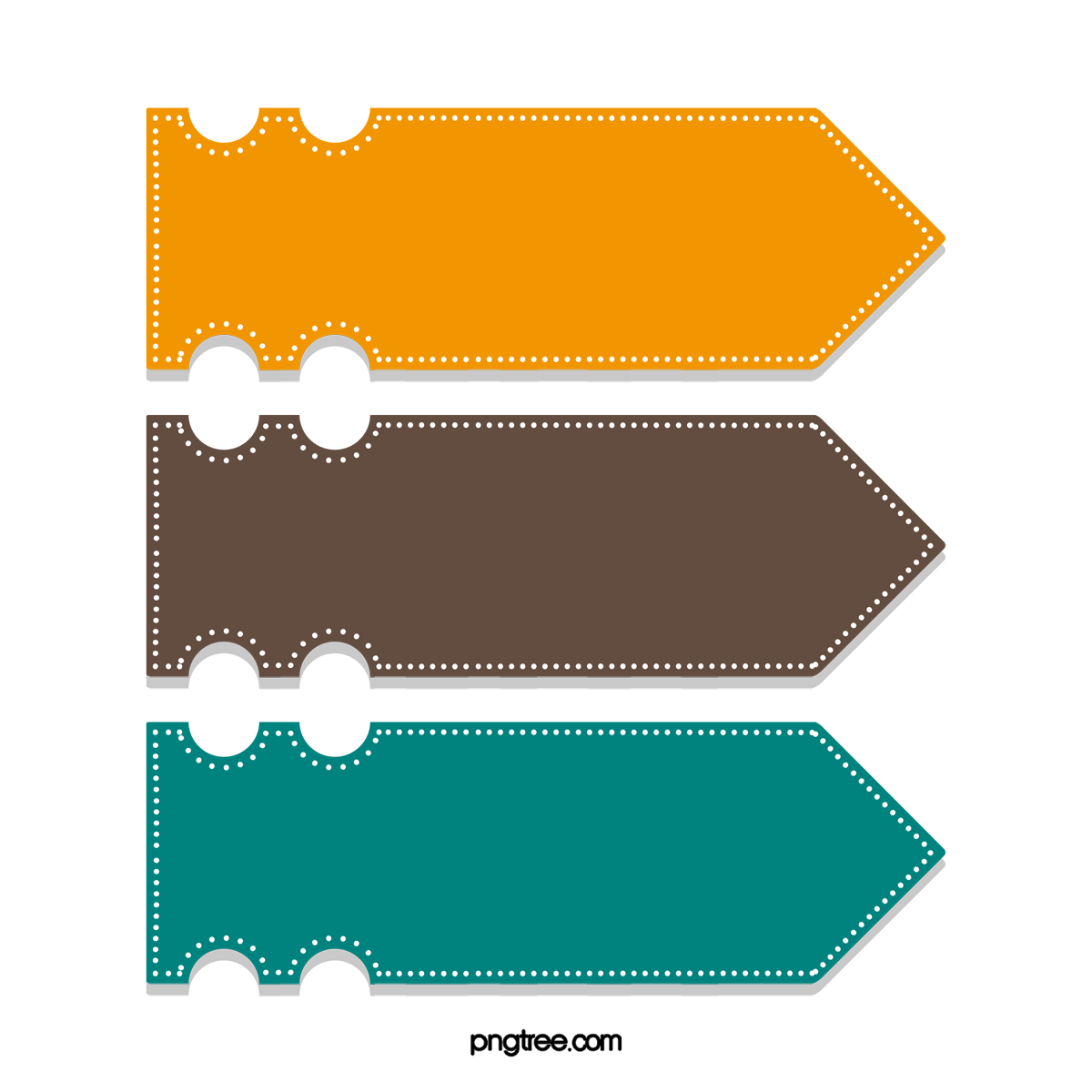 CHÂU 
ĐẠI DƯƠNG
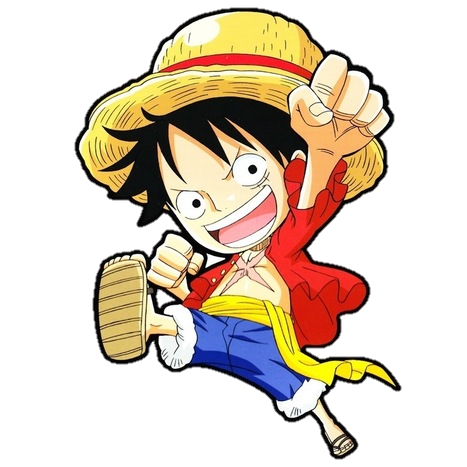 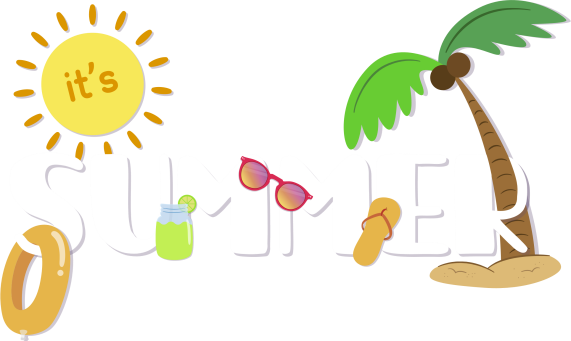 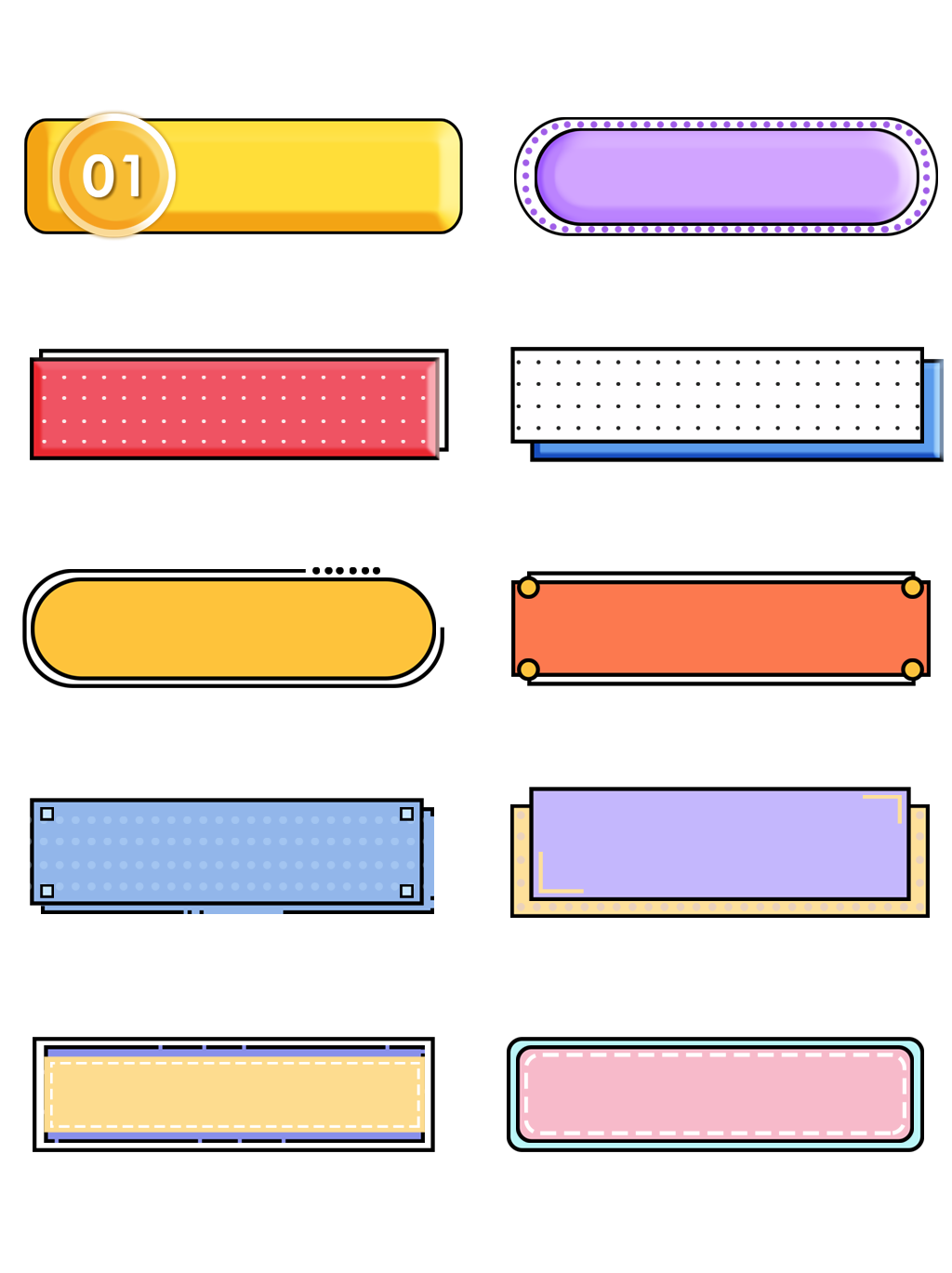 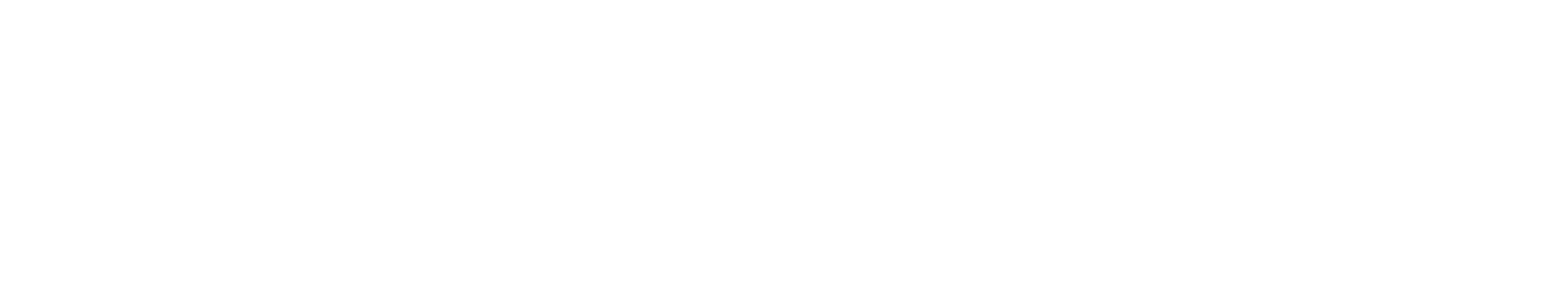 Vị trí địa lí, giới hạn
Châu Đại Dương gồm những phần đất nào?
 Châu Đại Dương gồm lục địa Ô-xtrây-li-a và các đảo, quần đảo ở vùng trung tâm và tây nam Thái Bình Dương.
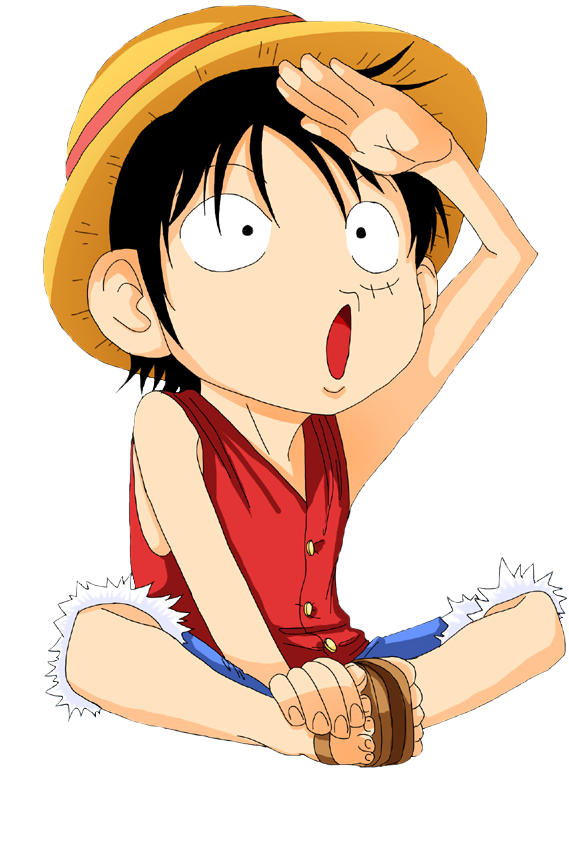 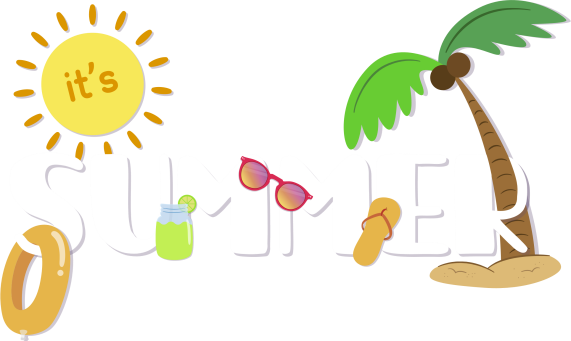 Hãy xác định vị trí của châu Đại Dương trên lược đồ.
Lược đồ các châu lục và đại dương
Lục địa Ô-xtrây-li-a nằm ở bán cầu Nam hay bán cầu Bắc?
Bán cầu Bắc
 Lục địa Ô-xtrây-li-a nằm ở bán cầu Nam
Bán cầu Nam
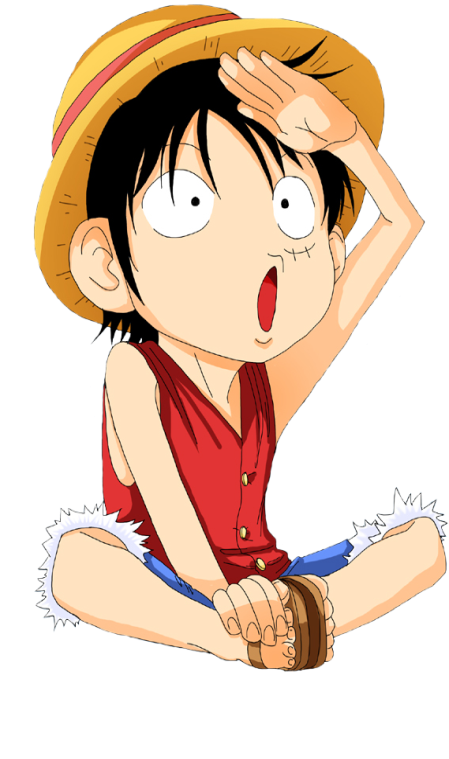 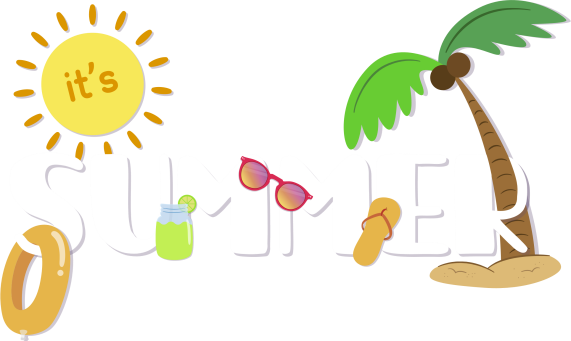 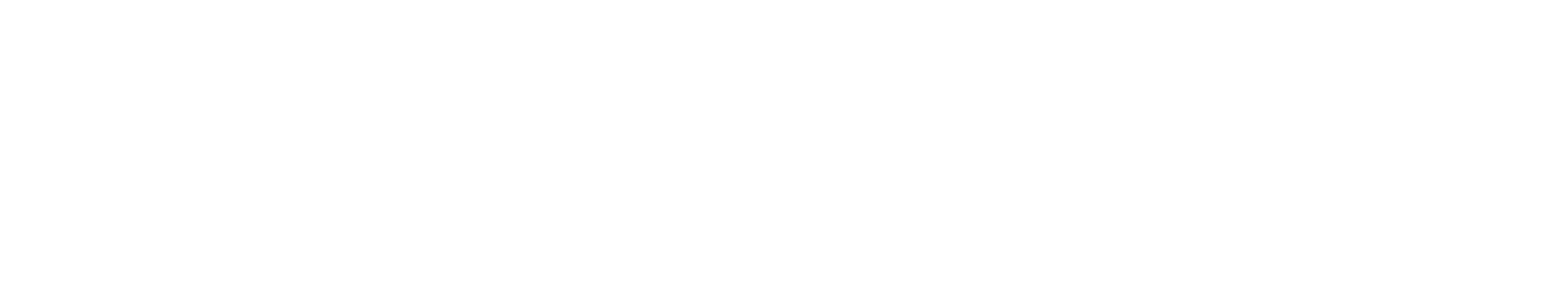 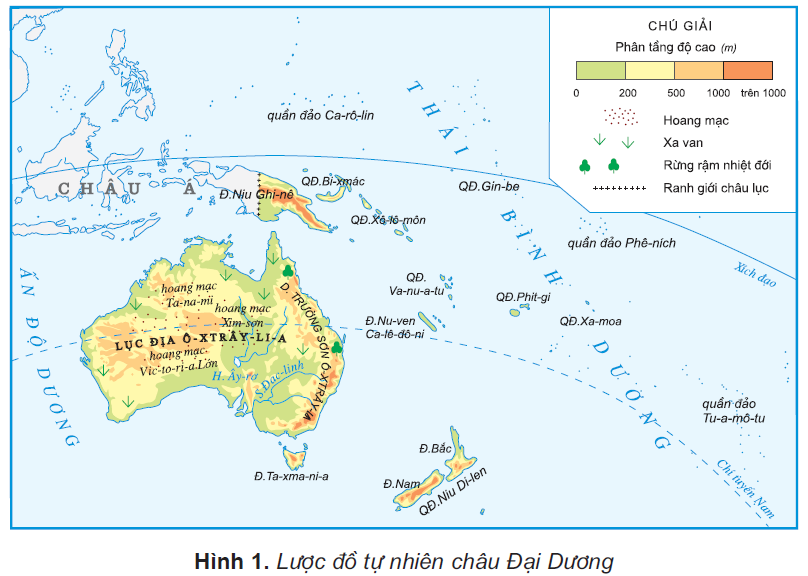 Đọc tên và chỉ vị trí một số đảo, quần đảo thuộc châu Đại Dương.
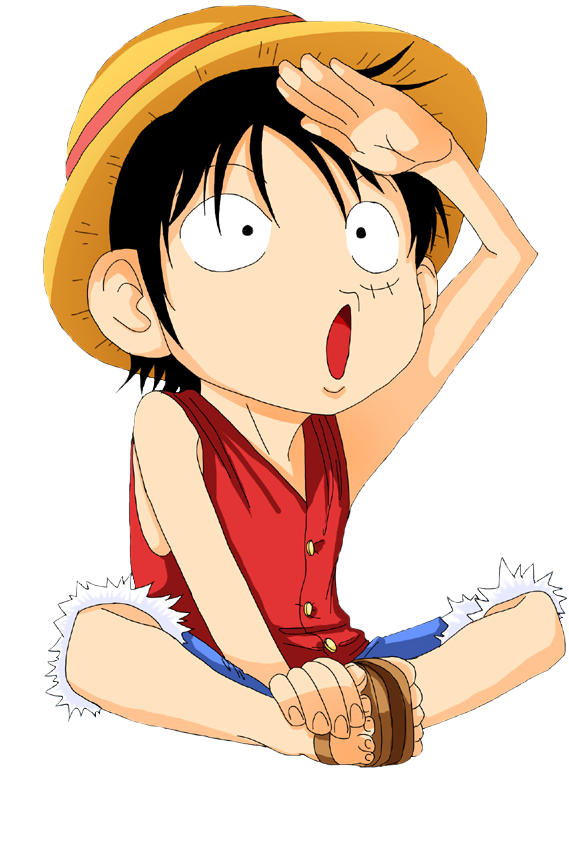 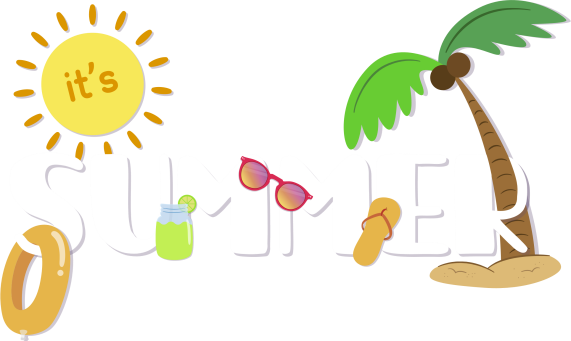 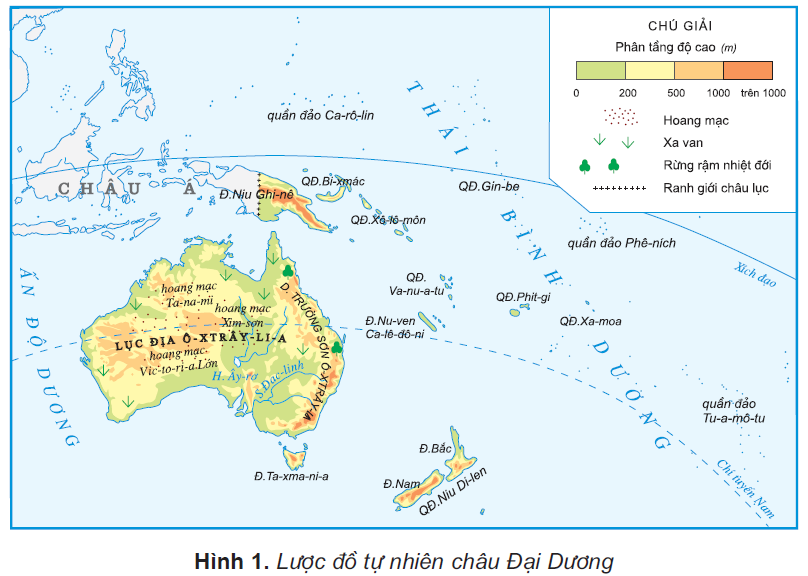 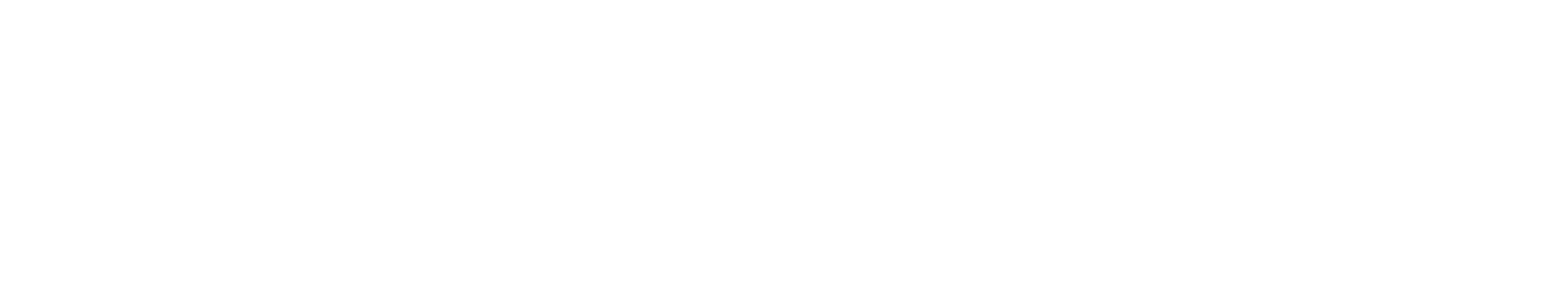 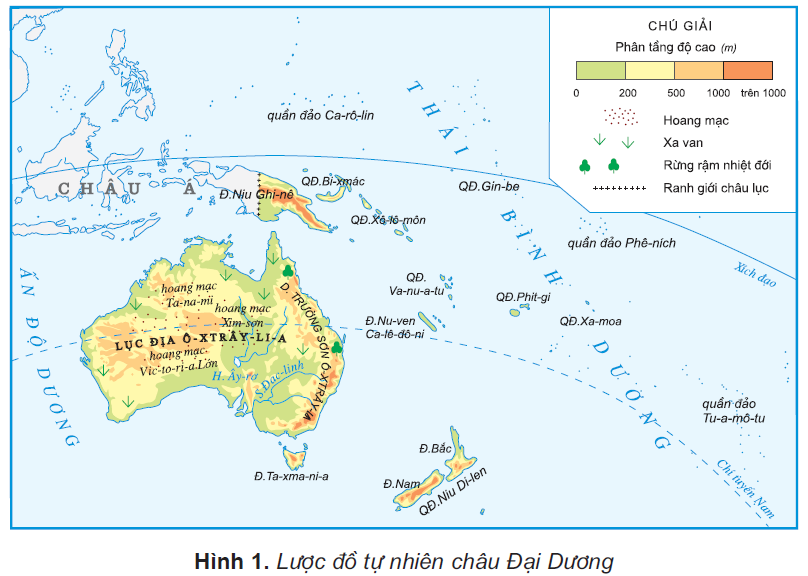 Quần đảo Niu Di-len
Quần đảo Niu Ghi-nê
Đảo Ta-xma-ni-a
Đảo Nu-ven Ca-lê-đô-ni
…
Các đảo nhỏ chủ yếu là đảo núi lửa và đảo san hô.
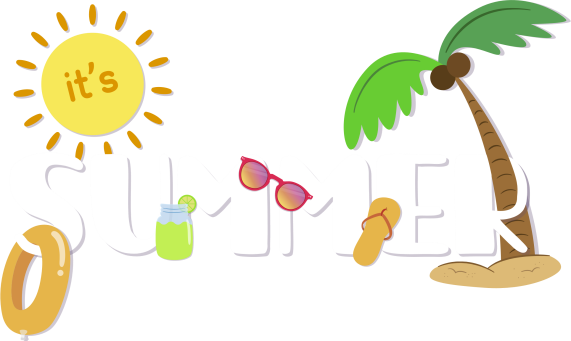 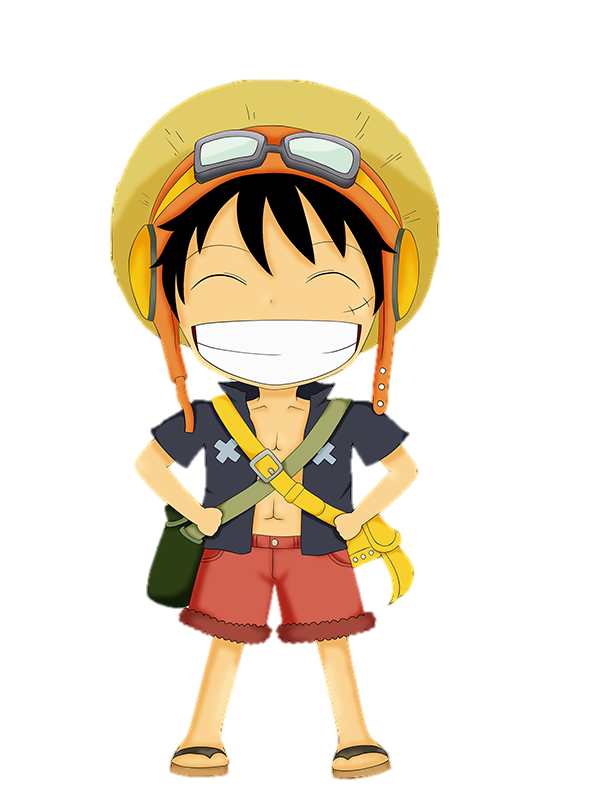 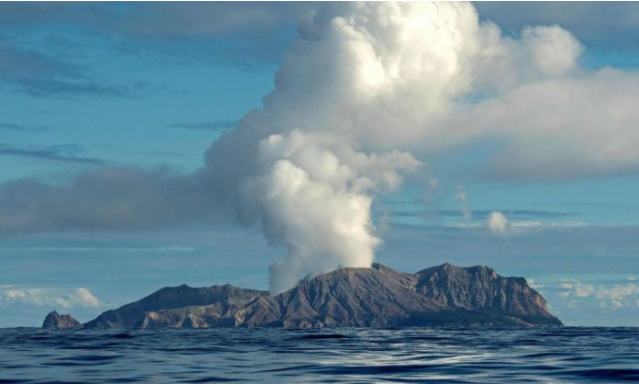 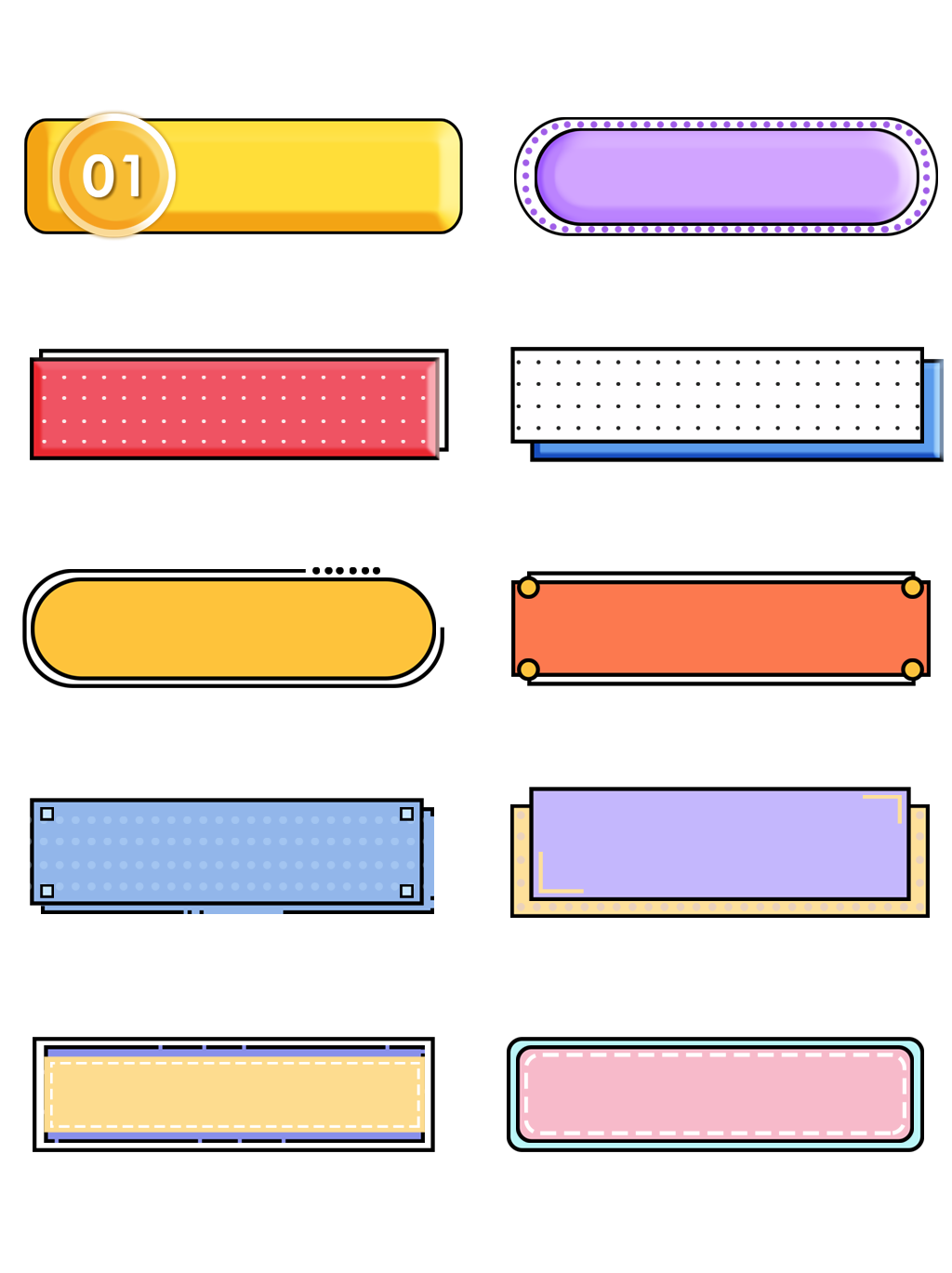 Đảo núi lửa
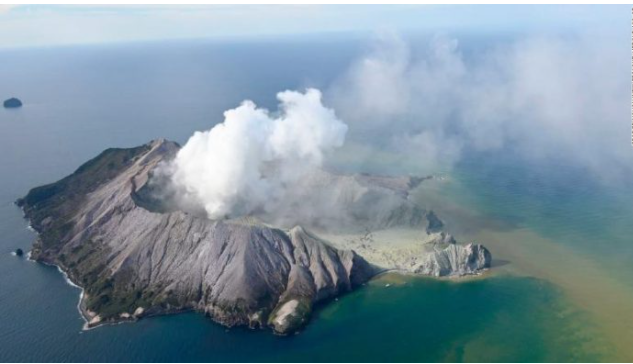 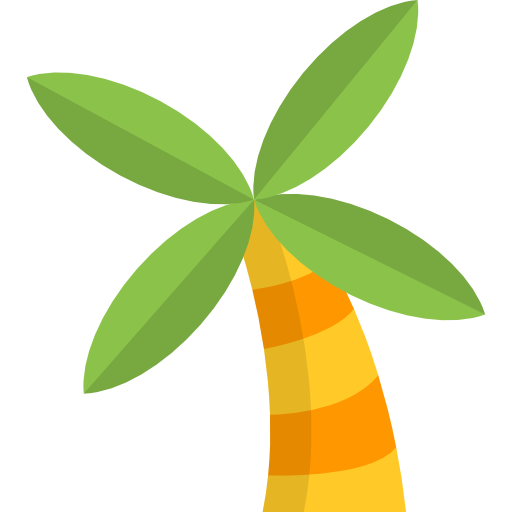 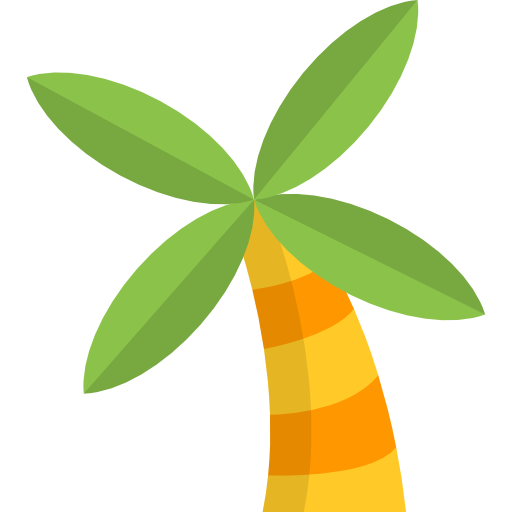 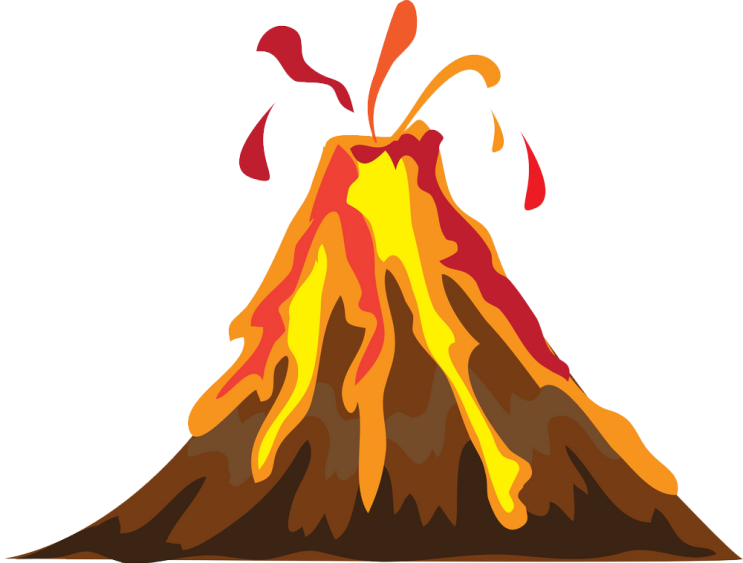 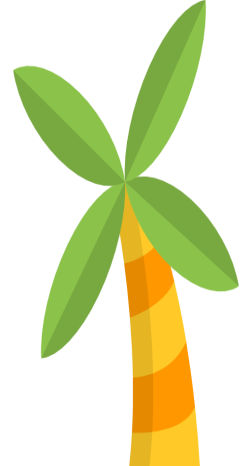 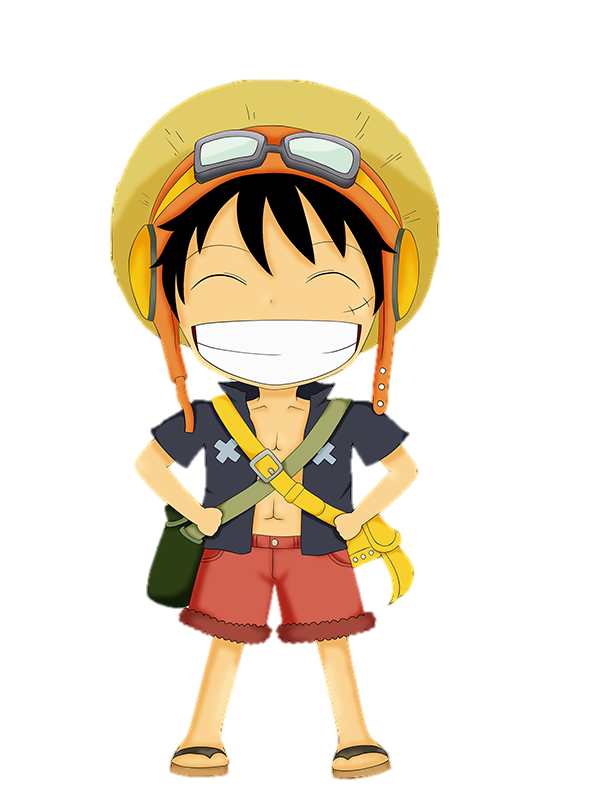 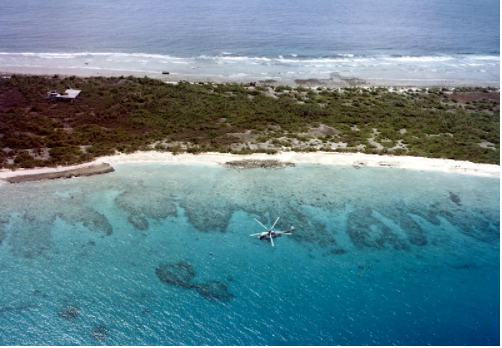 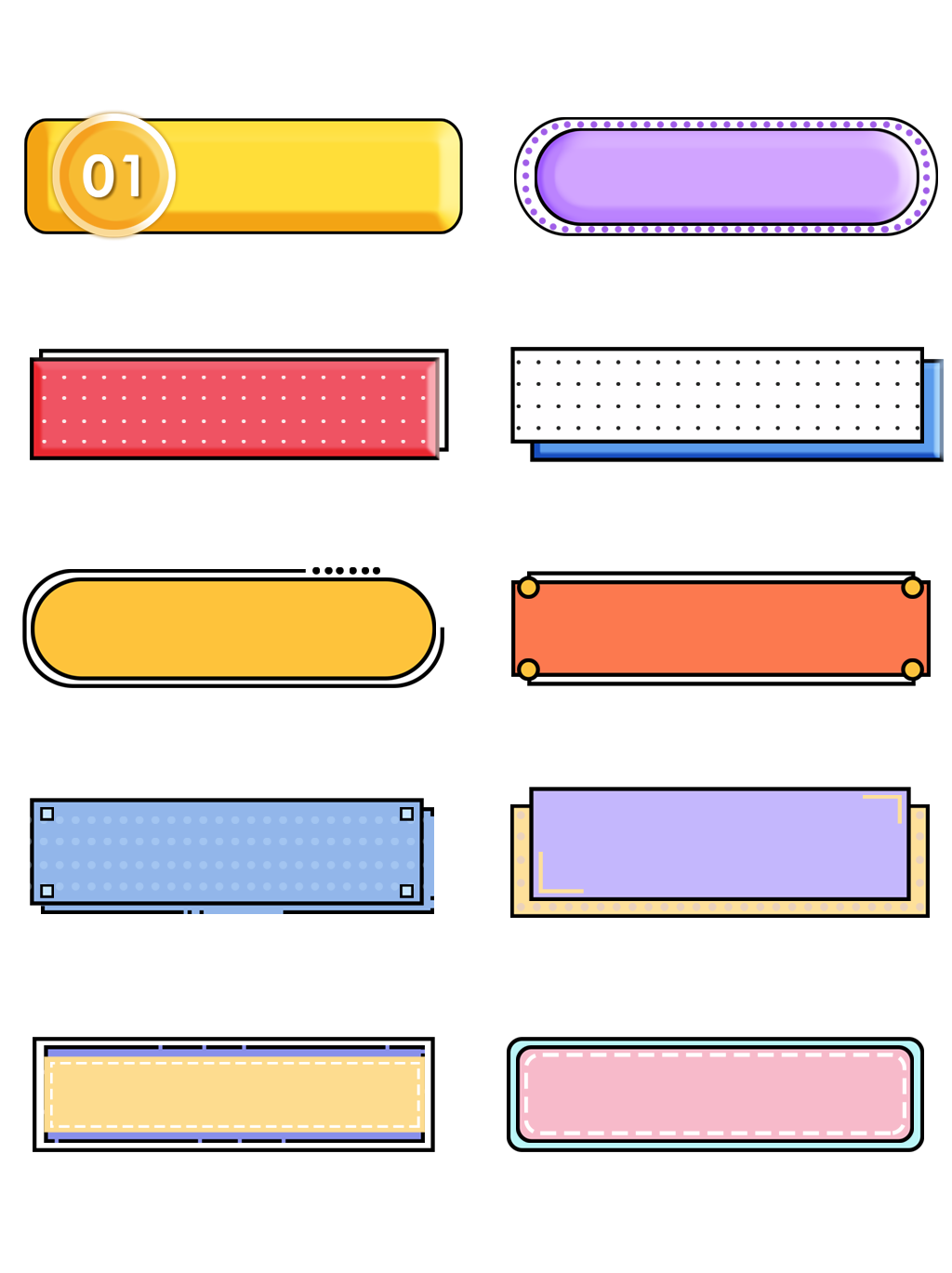 Đảo san hô
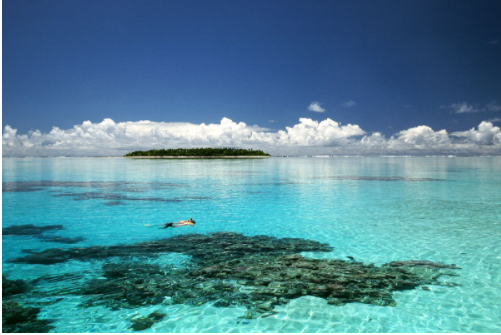 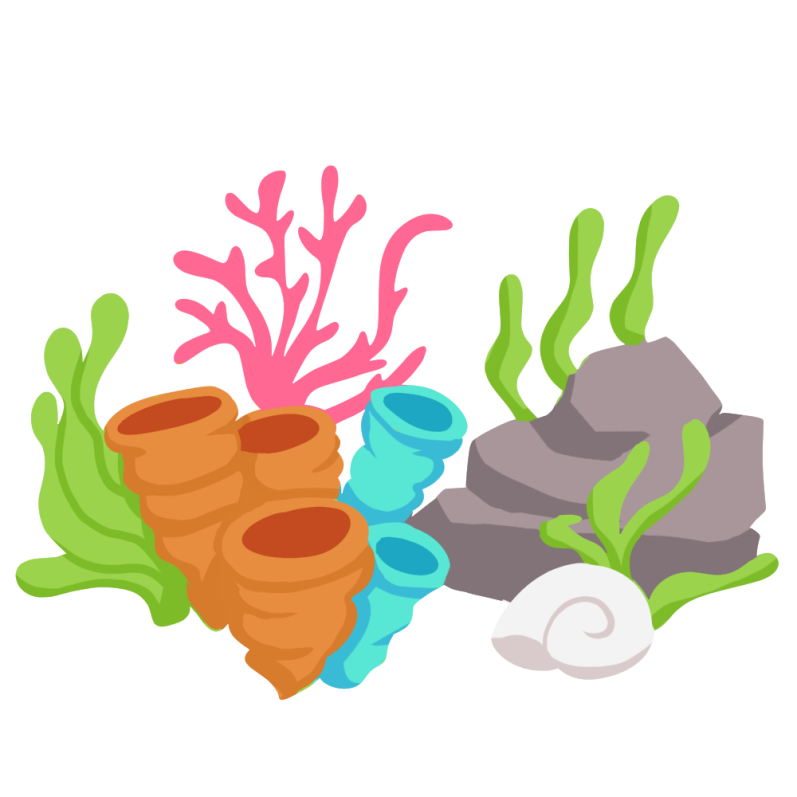 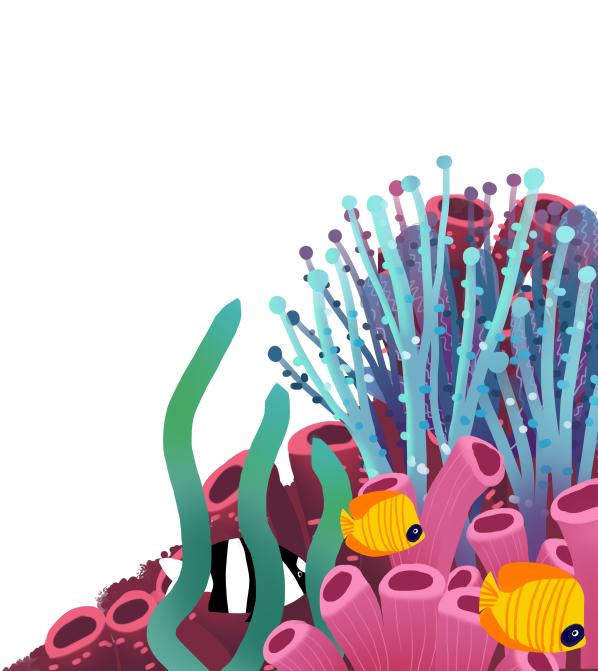 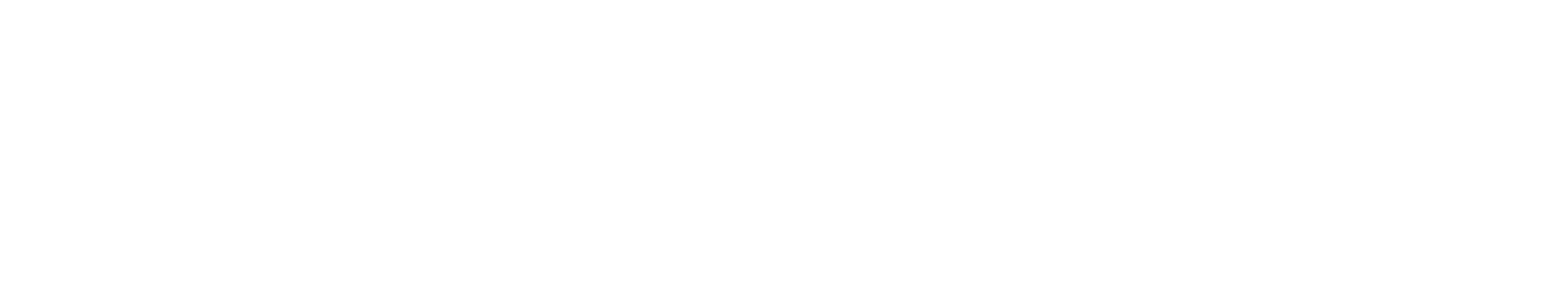 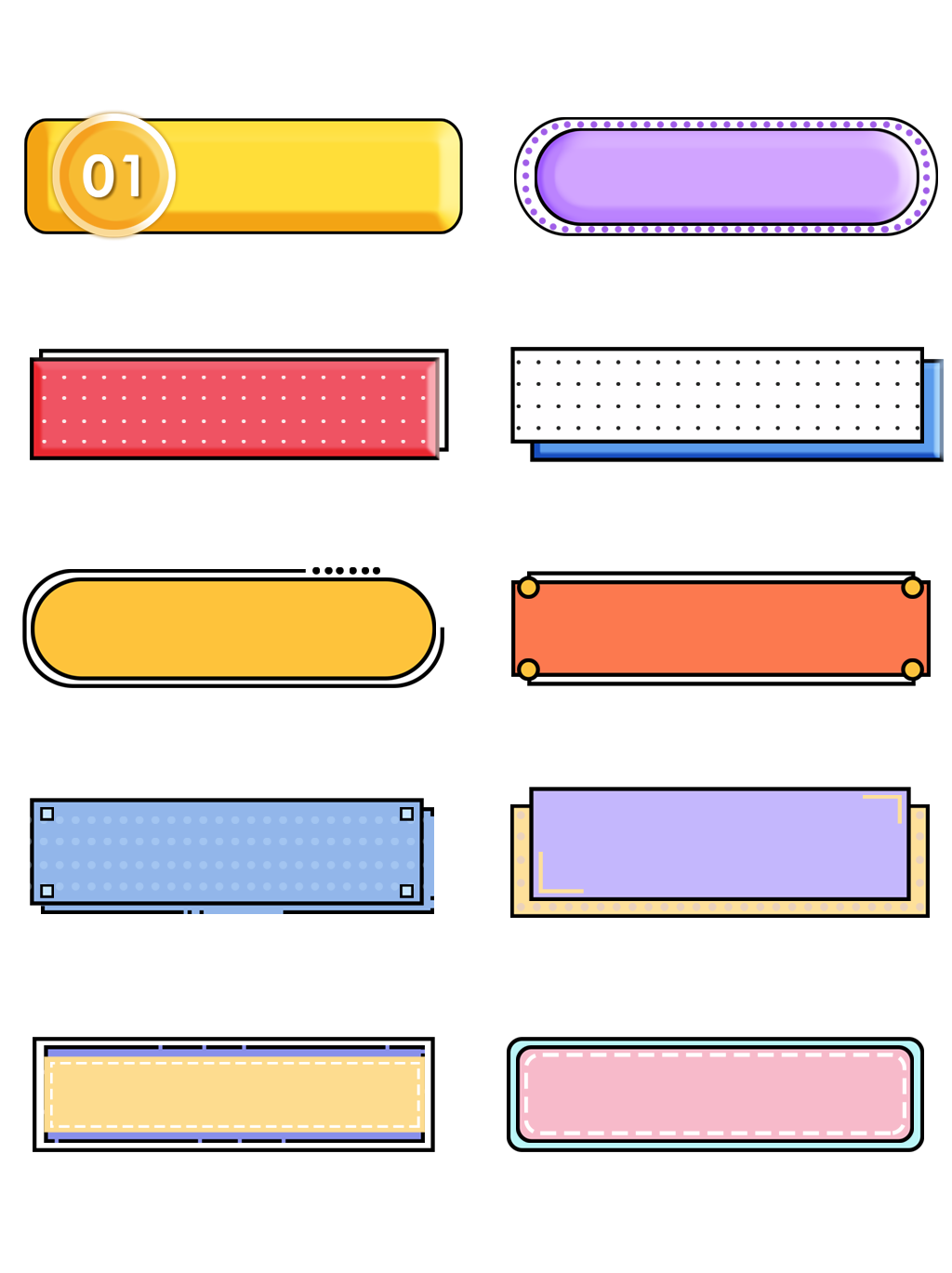 Đặc điểm tự nhiên
Dựa vào tranh ảnh và thông tin trong Sách giáo khoa (trang 126 – 127) để hoàn thành bảng sau:
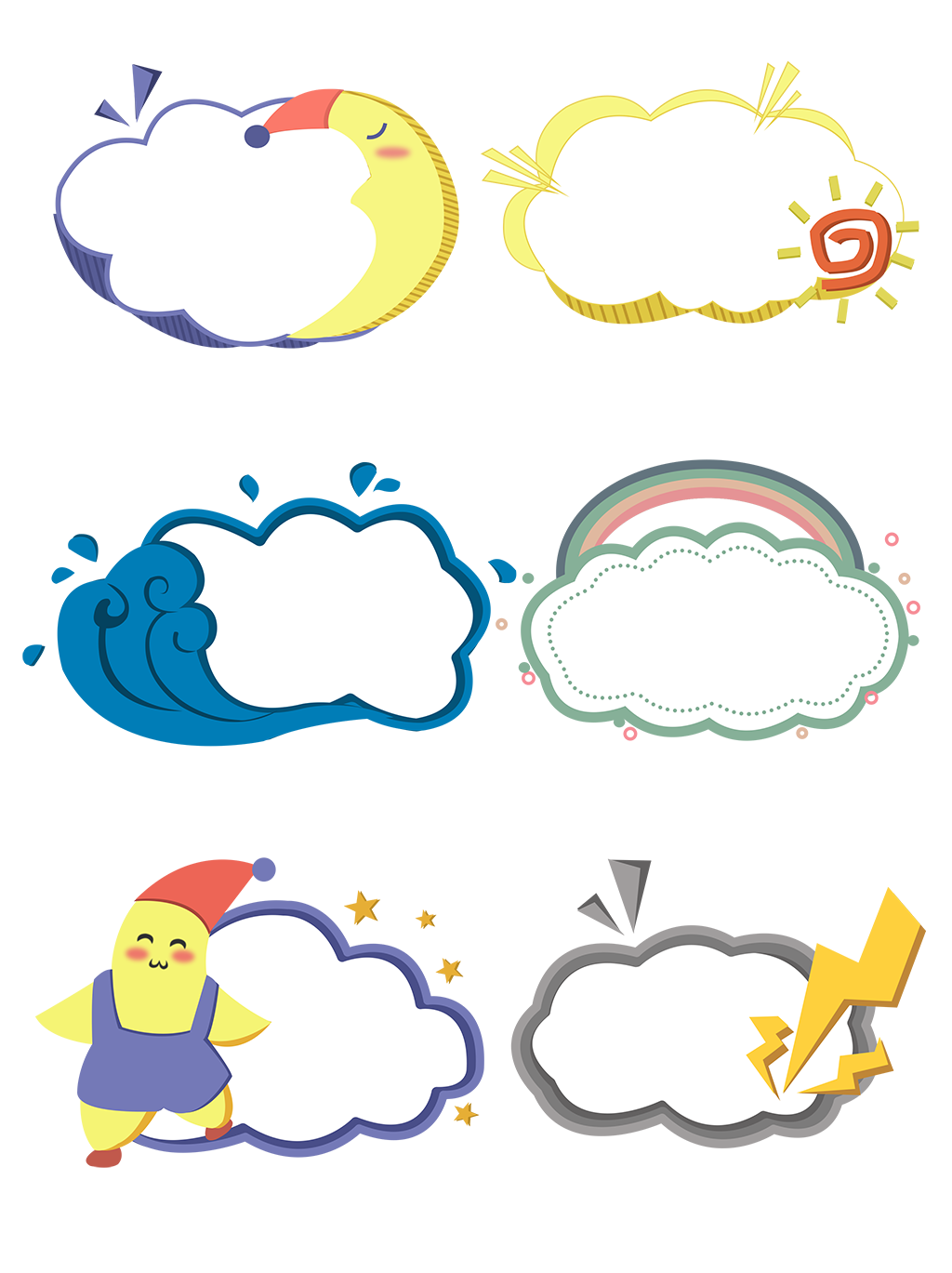 Thảo luận nhóm 2
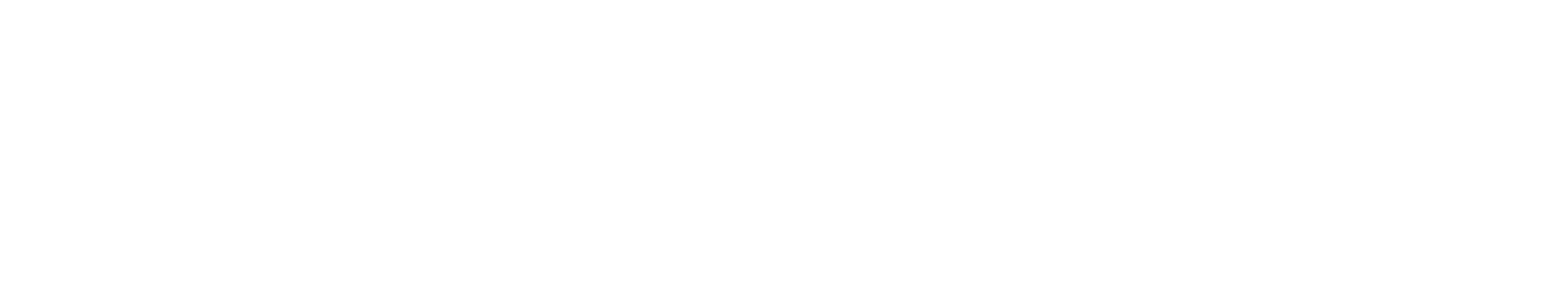 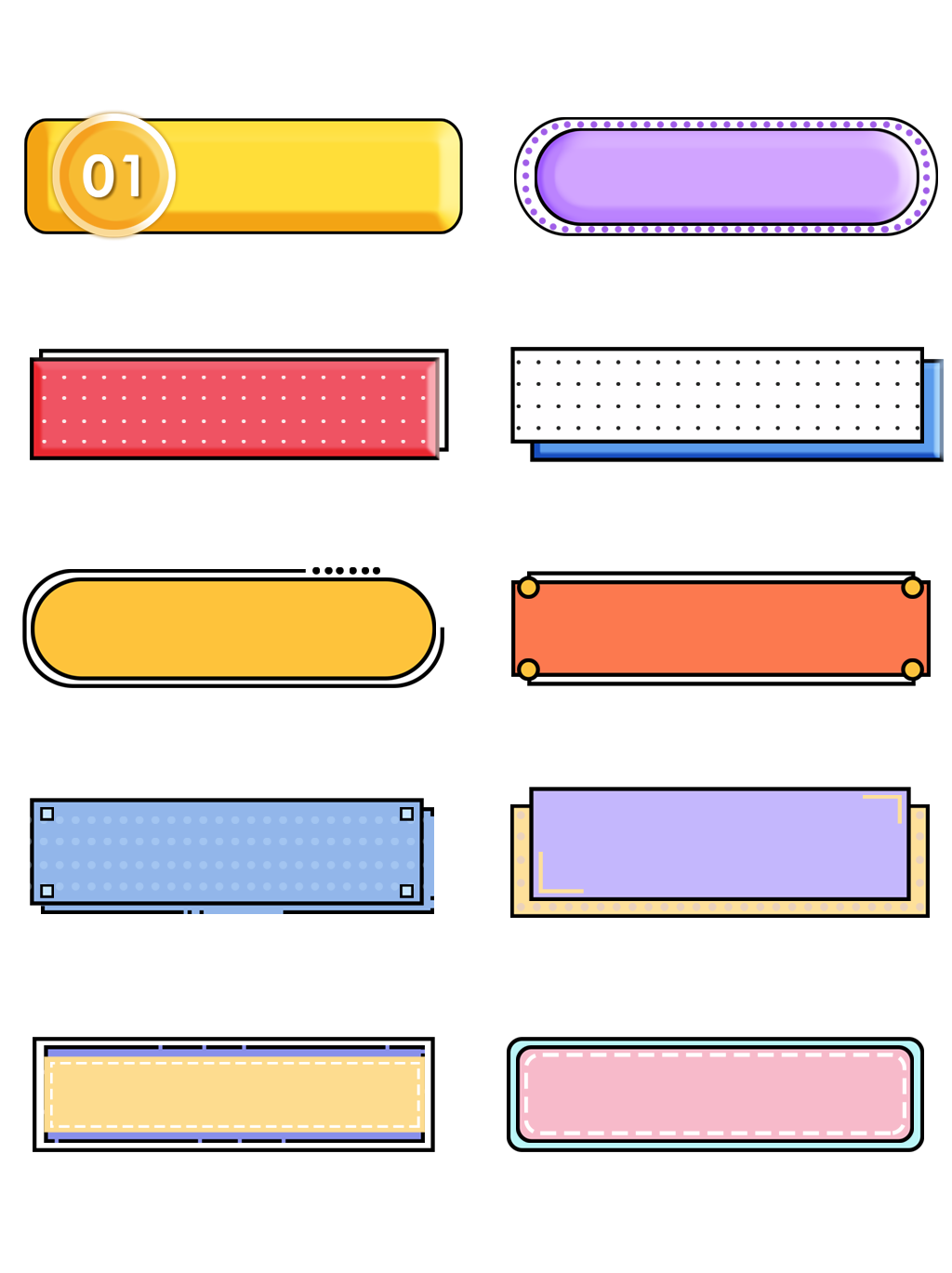 Đặc điểm tự nhiên
Khô hạn, phần lớn diện tích là hoang mạc và xa van.
Thực vật: bạch đàn và cây keo.
Động vật: thú có túi như căng-gu-ru, gấu cô-a-la.
Nóng ẩm.
Rừng rậm hoặc rừng dừa bao phủ.
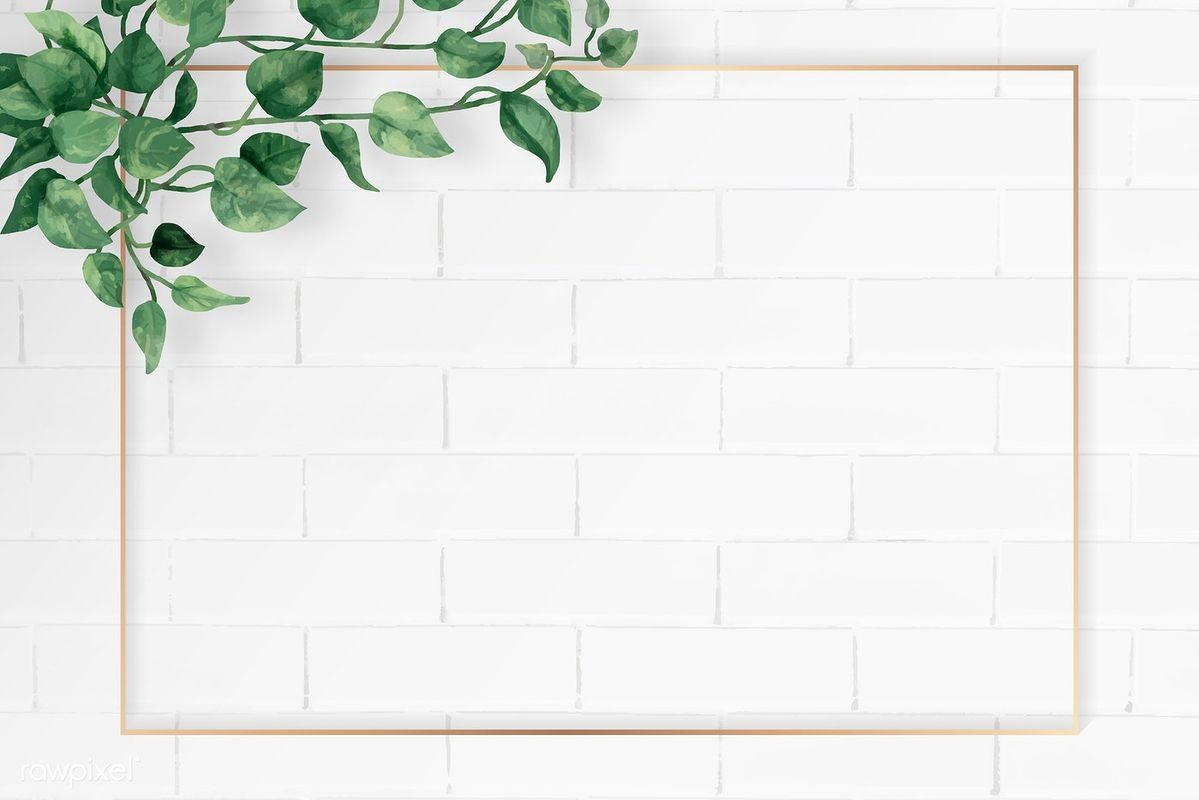 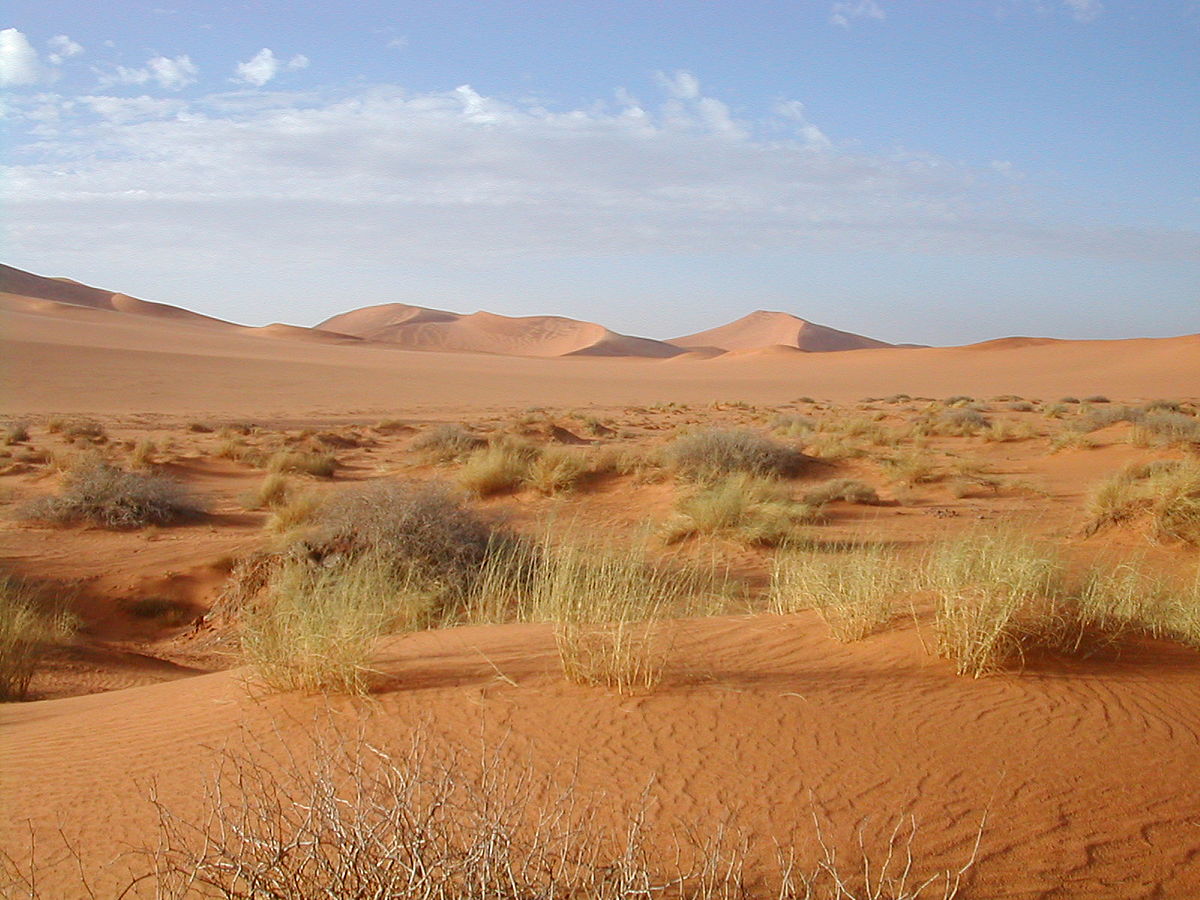 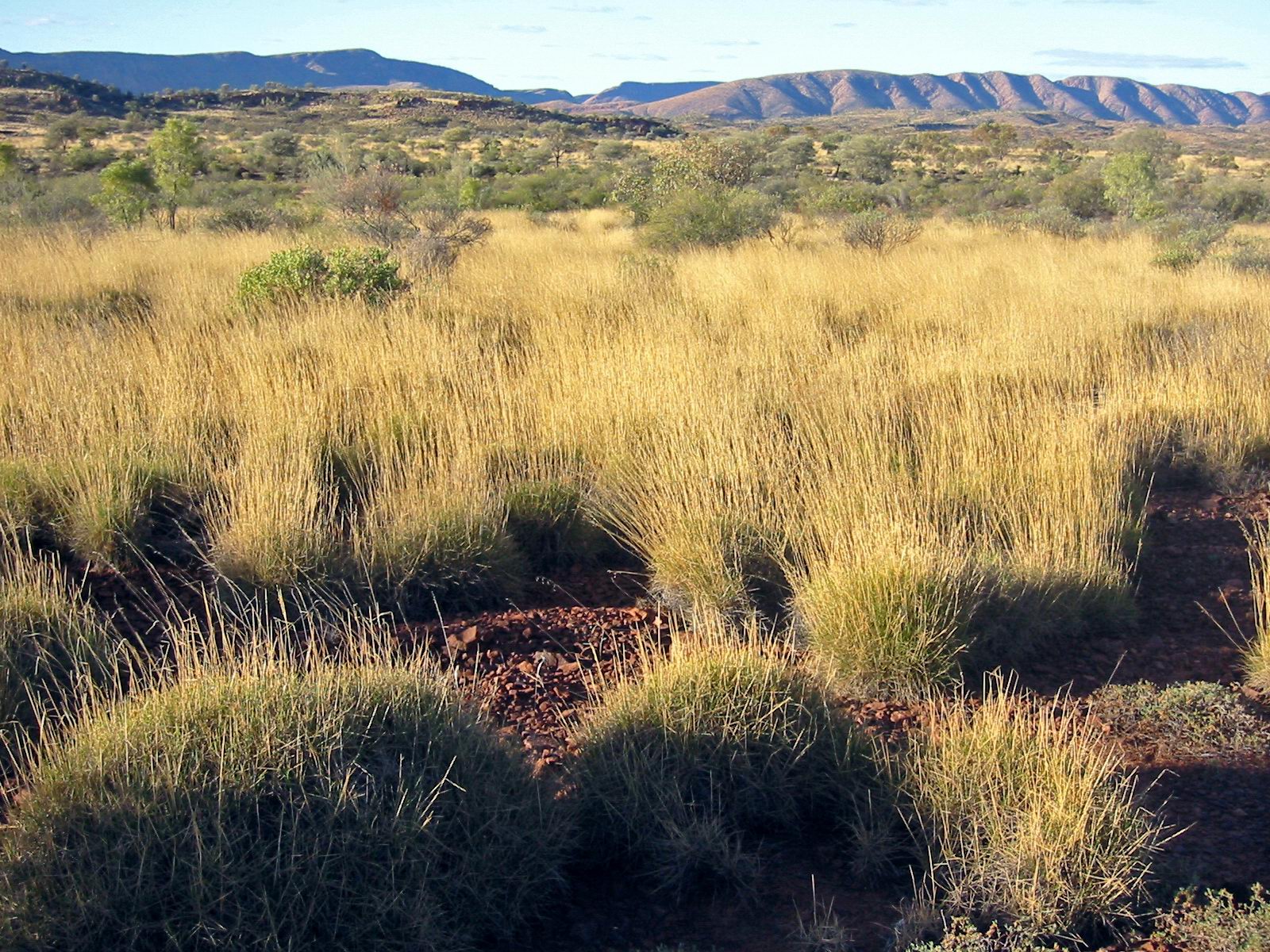 Hoang mạc
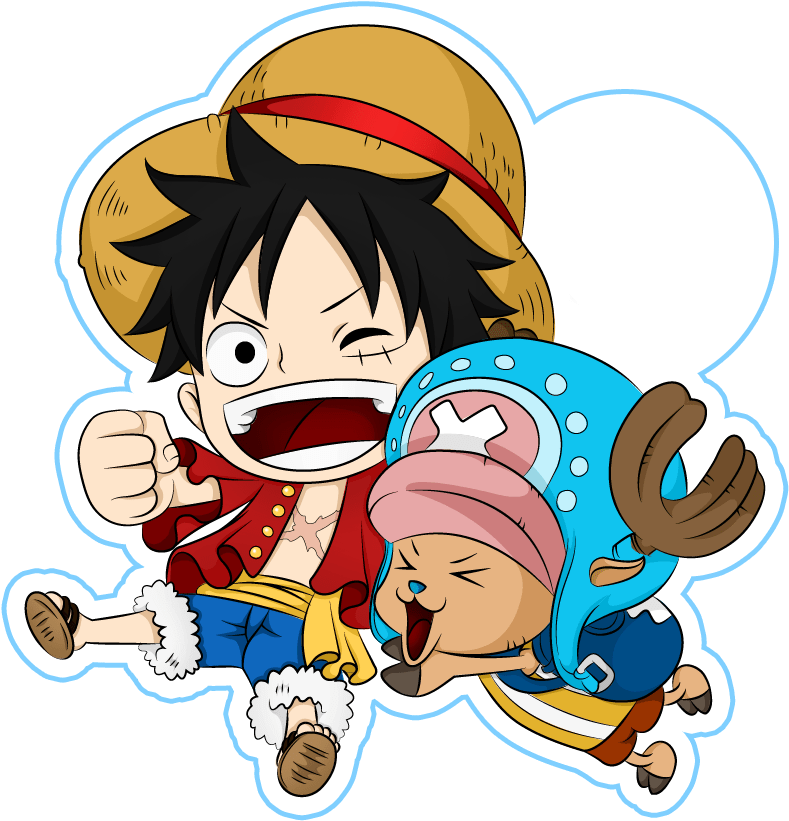 Xa van
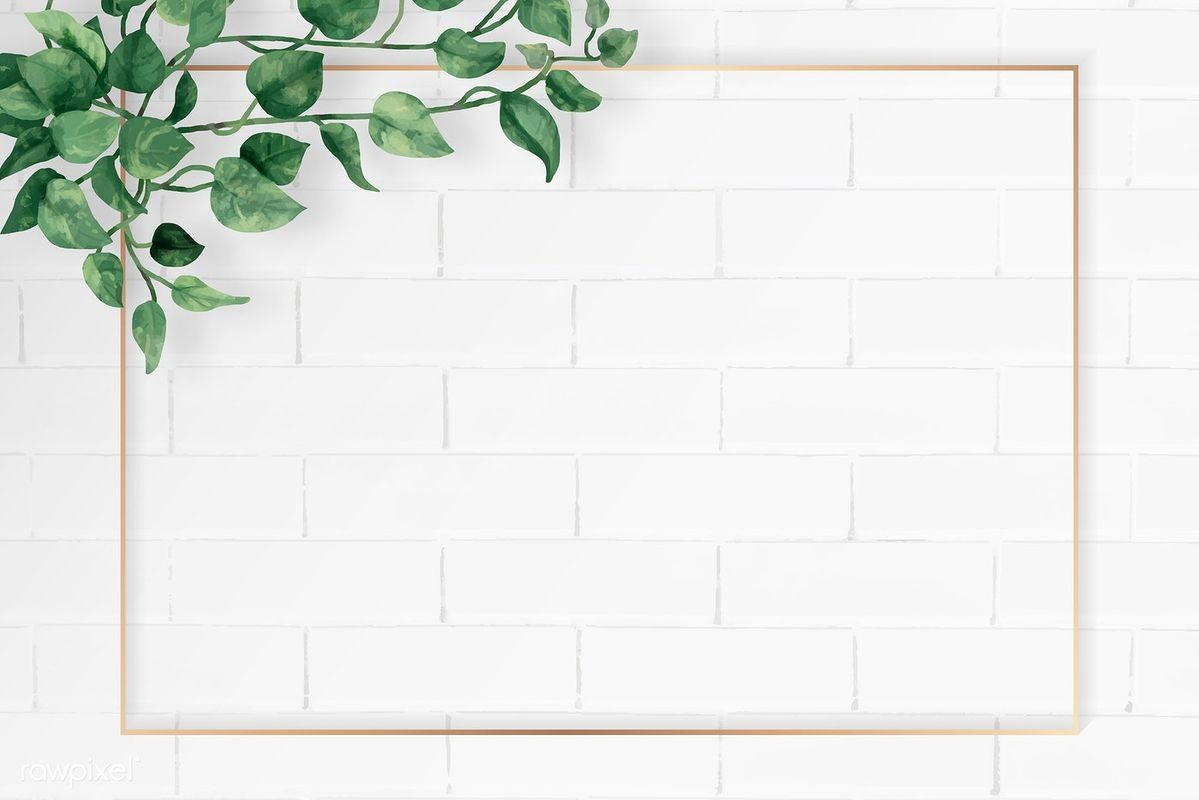 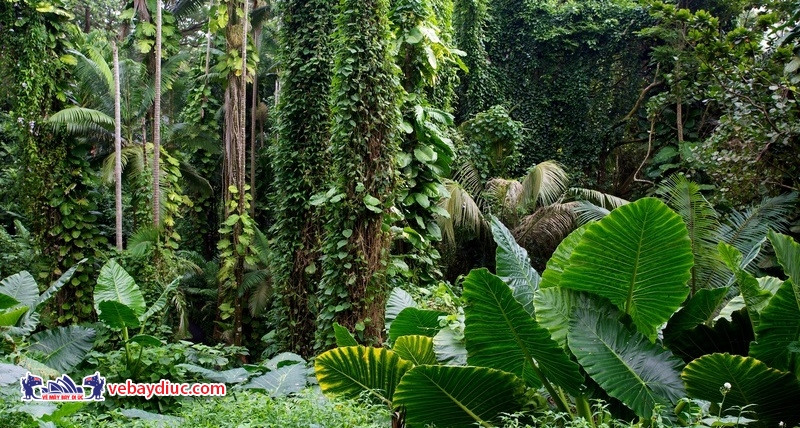 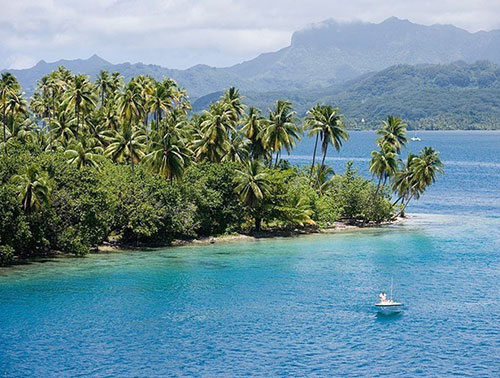 Rừng rậm nhiệt đới
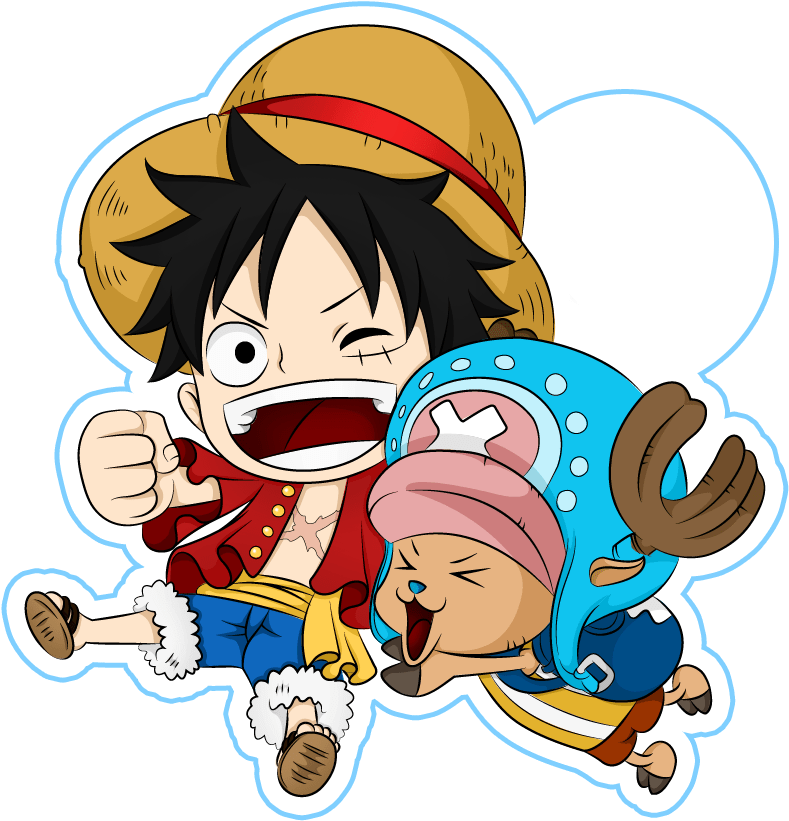 Rừng dừa
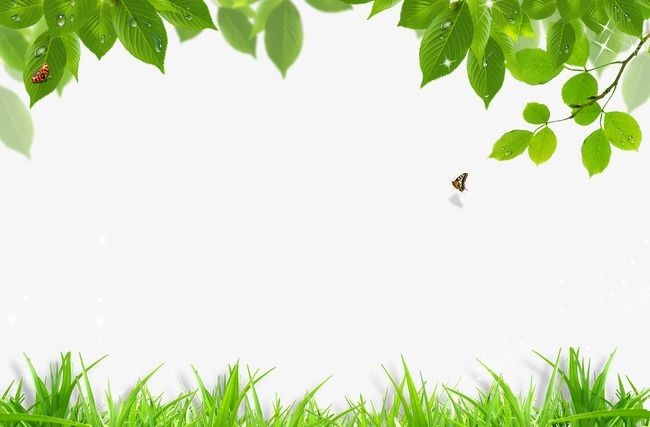 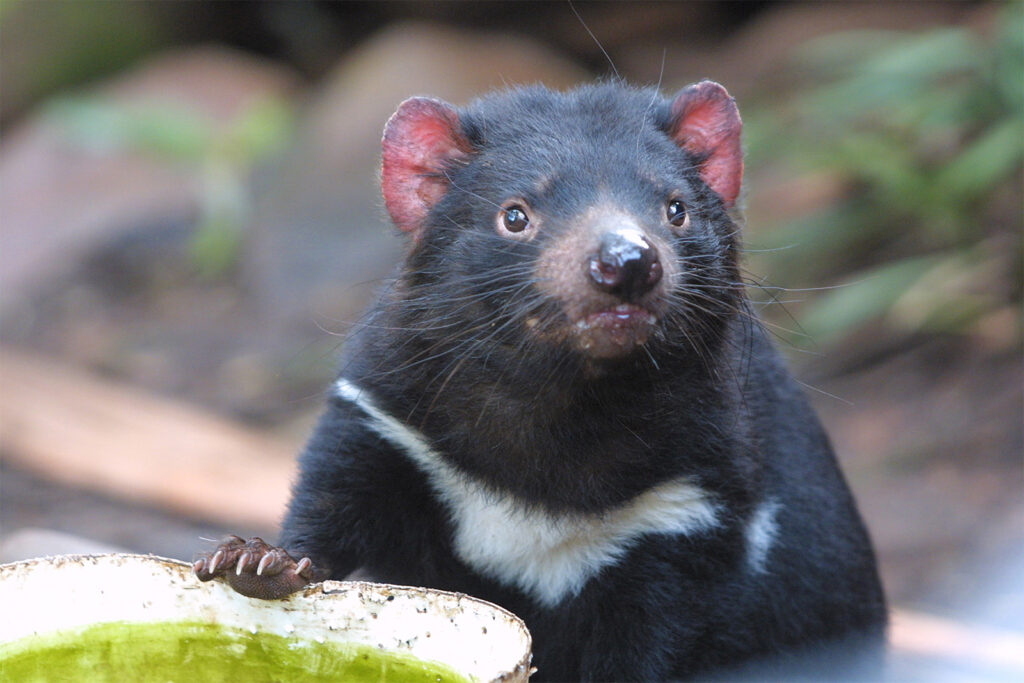 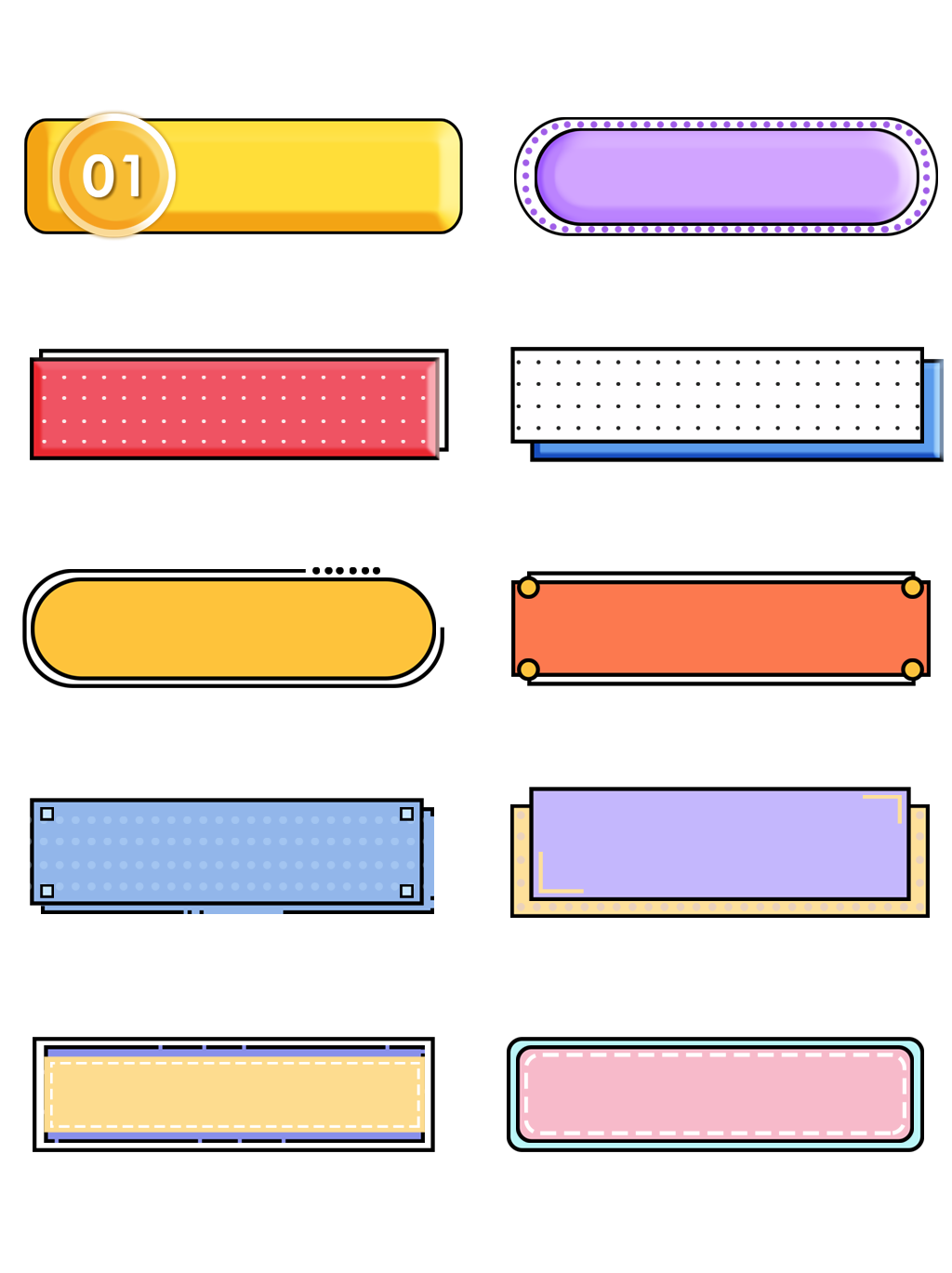 Thú mỏ vịt
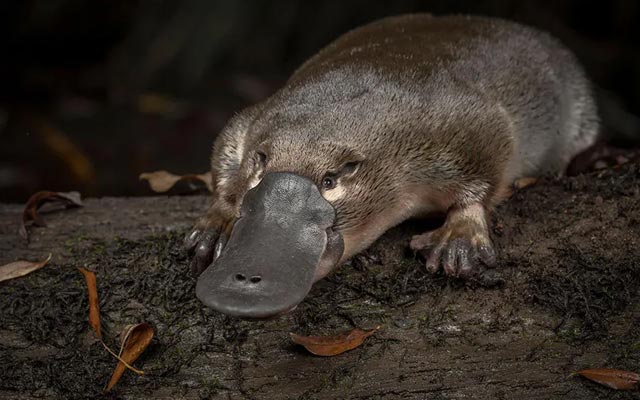 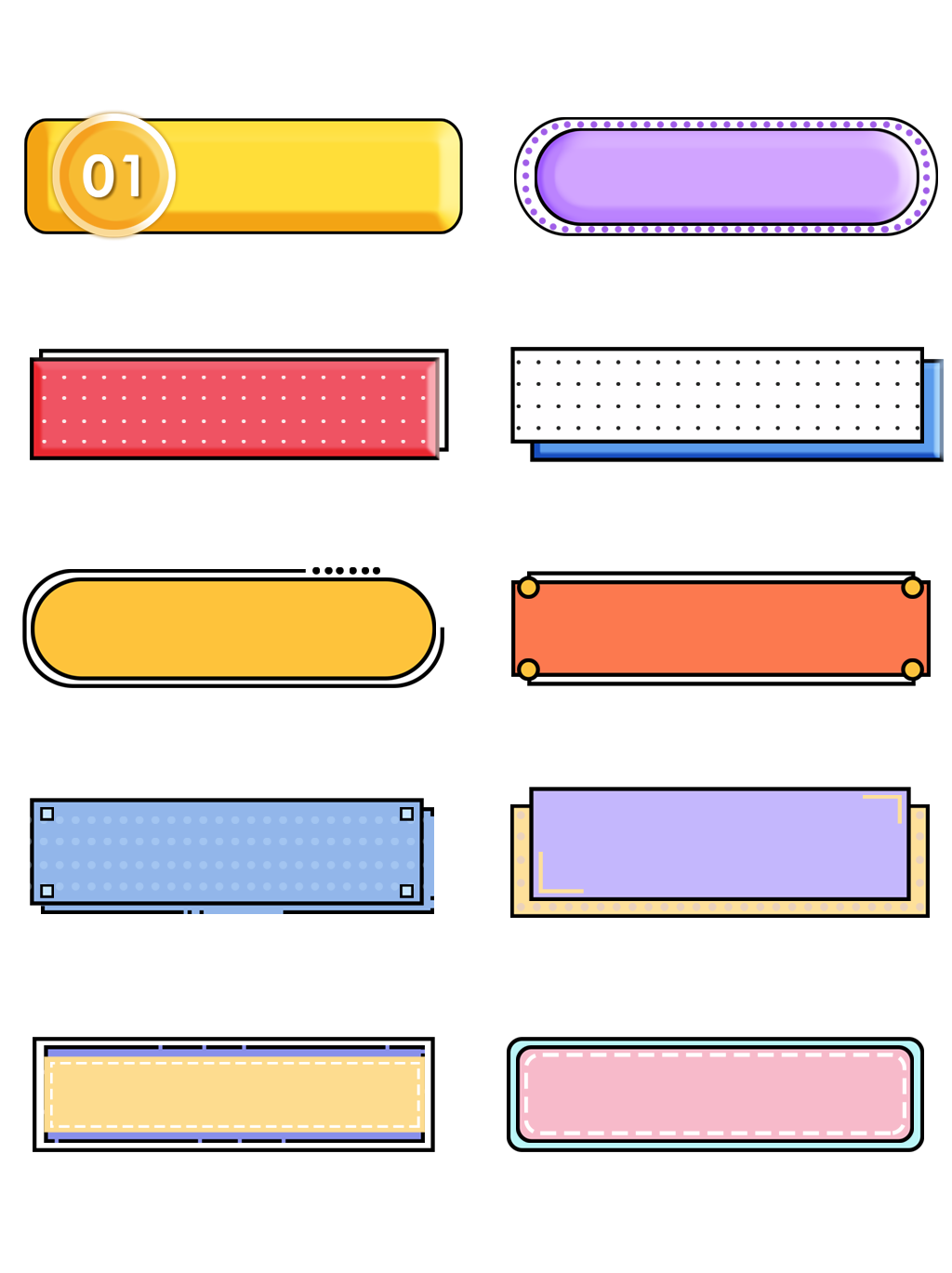 Quỷ Ta-ma-ni-a
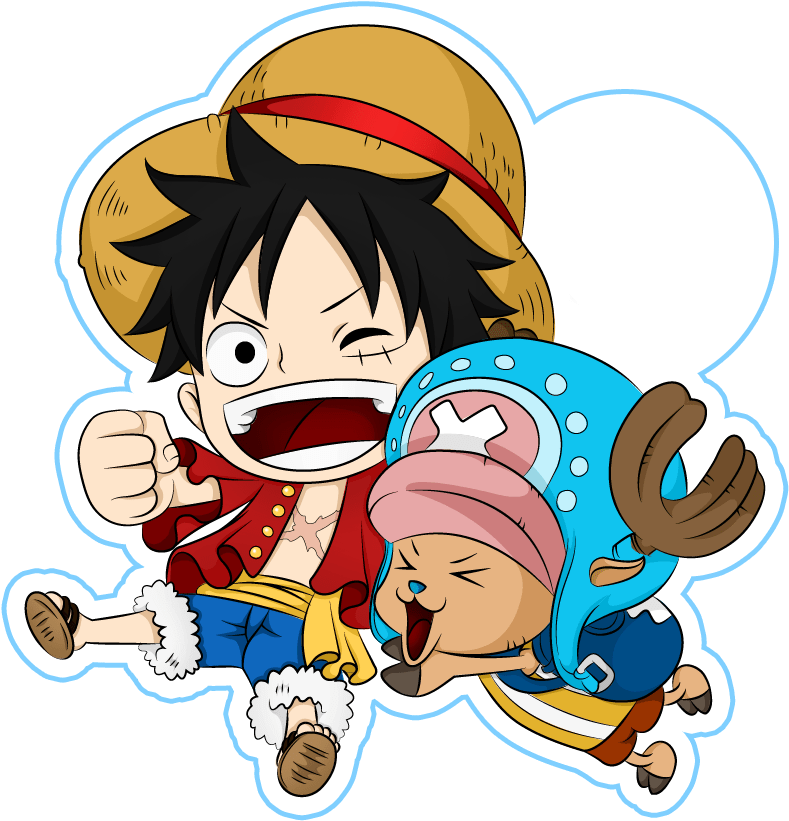 [Speaker Notes: GV giải thích them: Quỷ Tasmania hiện là loài thú có túi ăn thịt lớn nhất thế giới.]
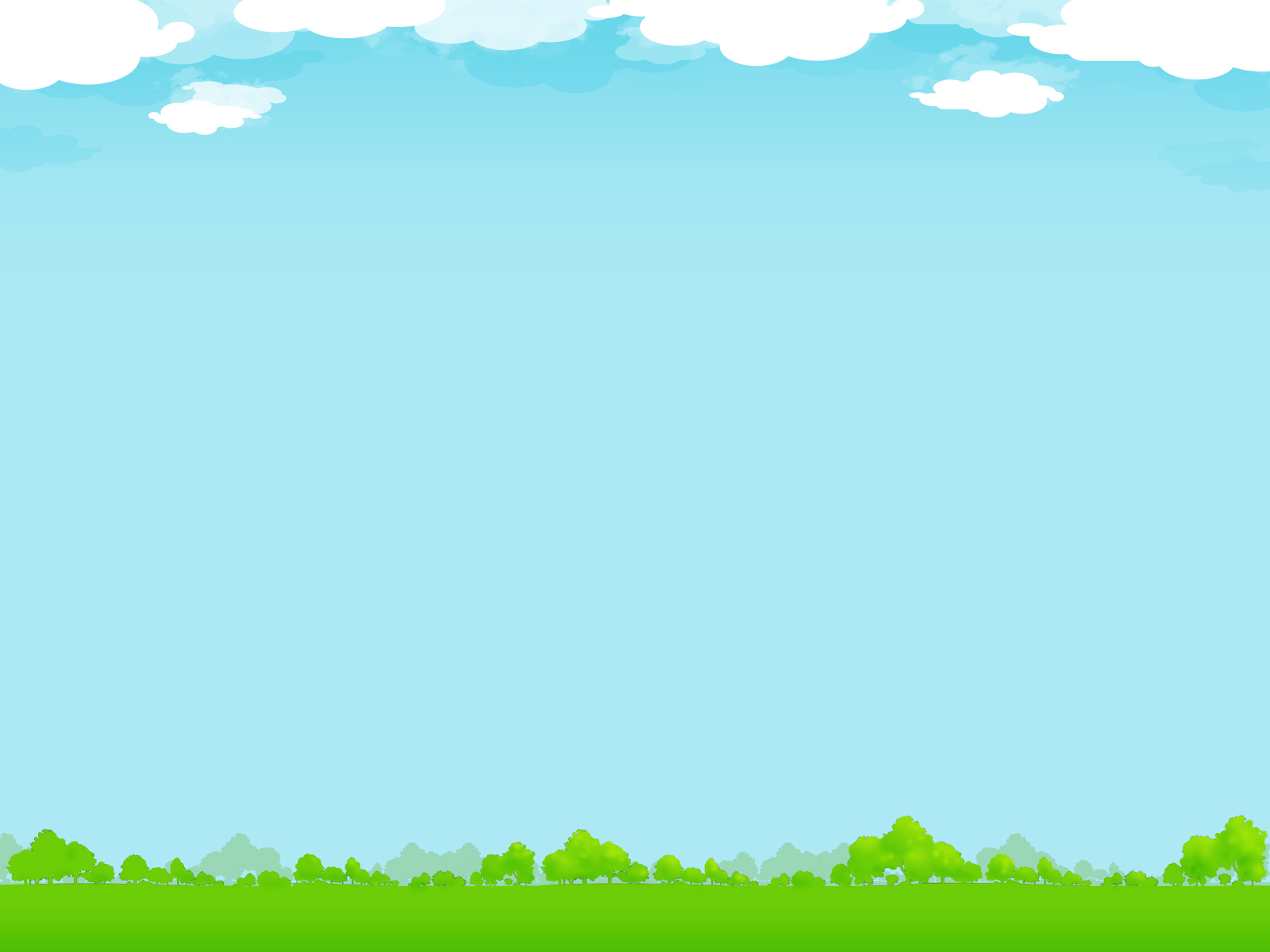 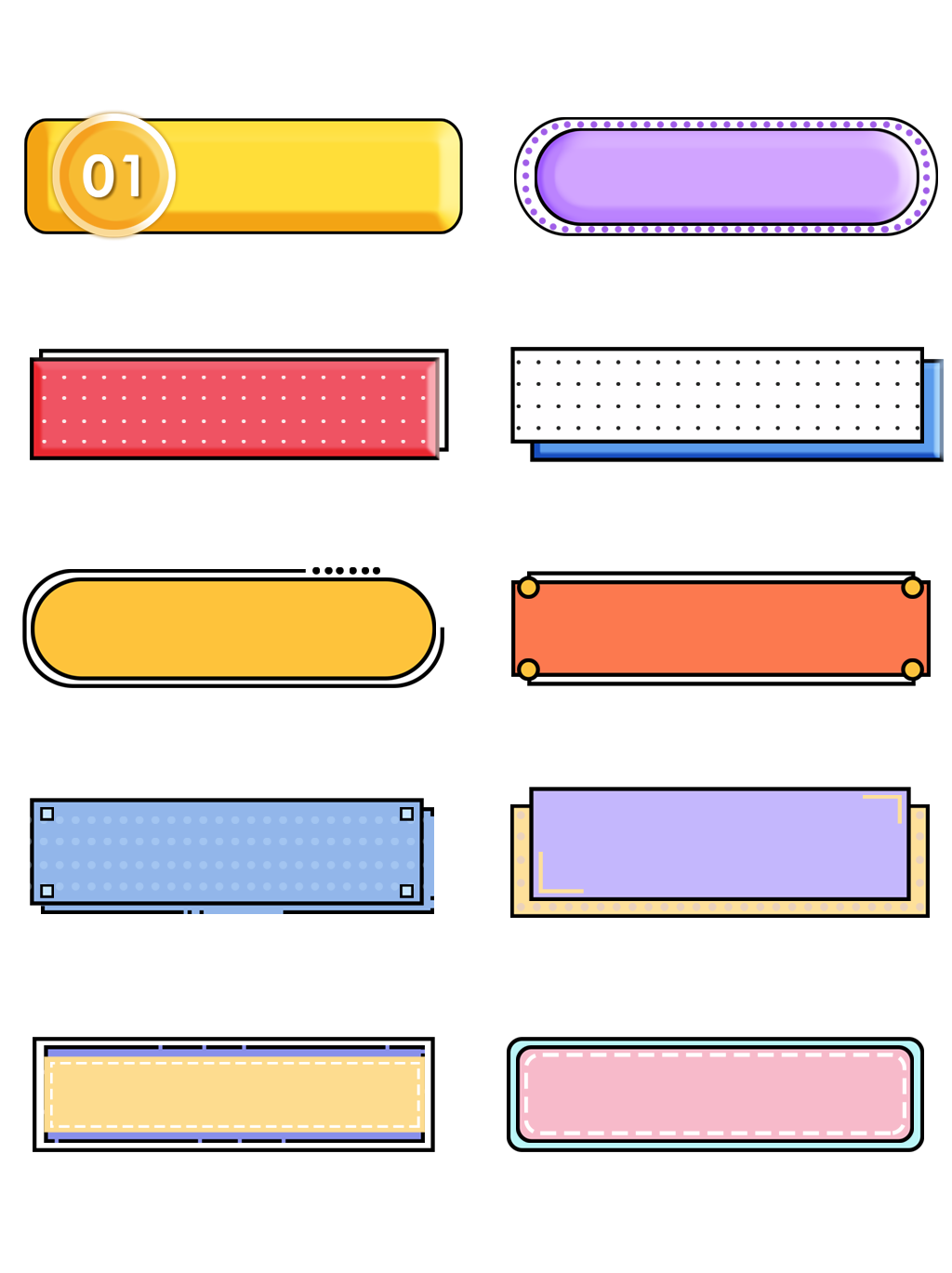 Người dân và hoạt động kinh tế
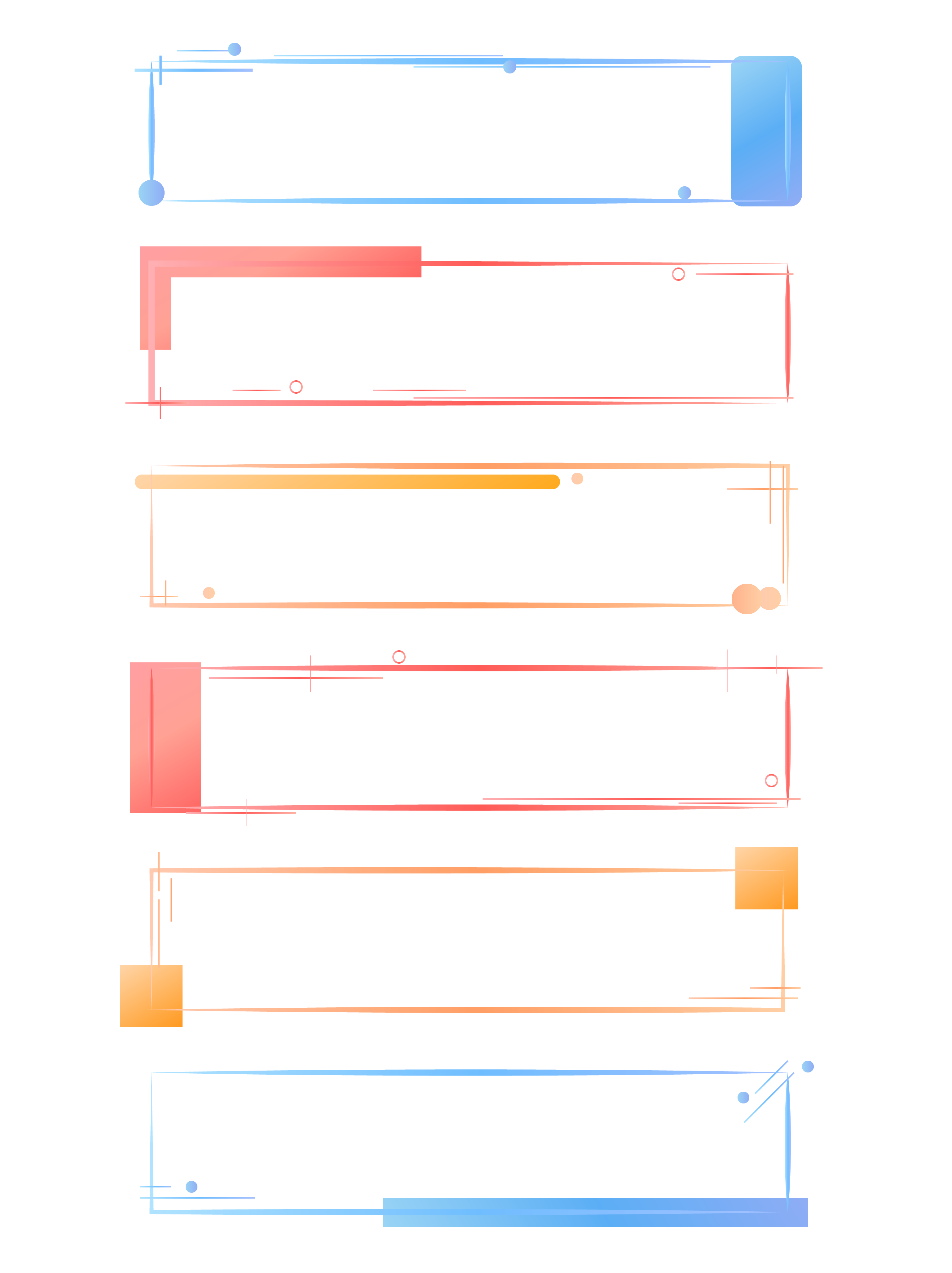 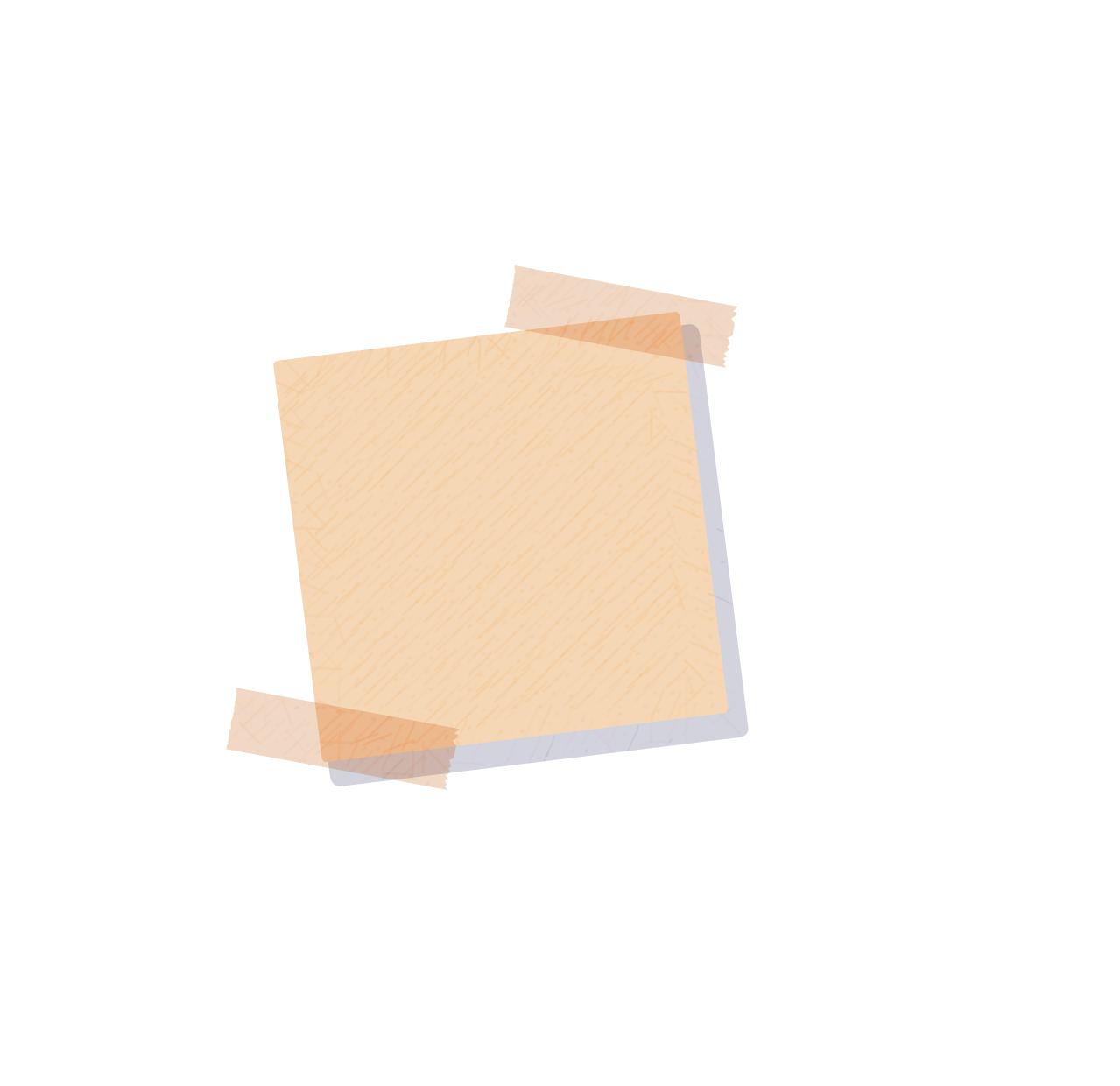 Dựa vào bảng số liệu và thông tin trong 
Sách giáo khoa (trang 127 – 128) 
để trả lời các câu hỏi sau:
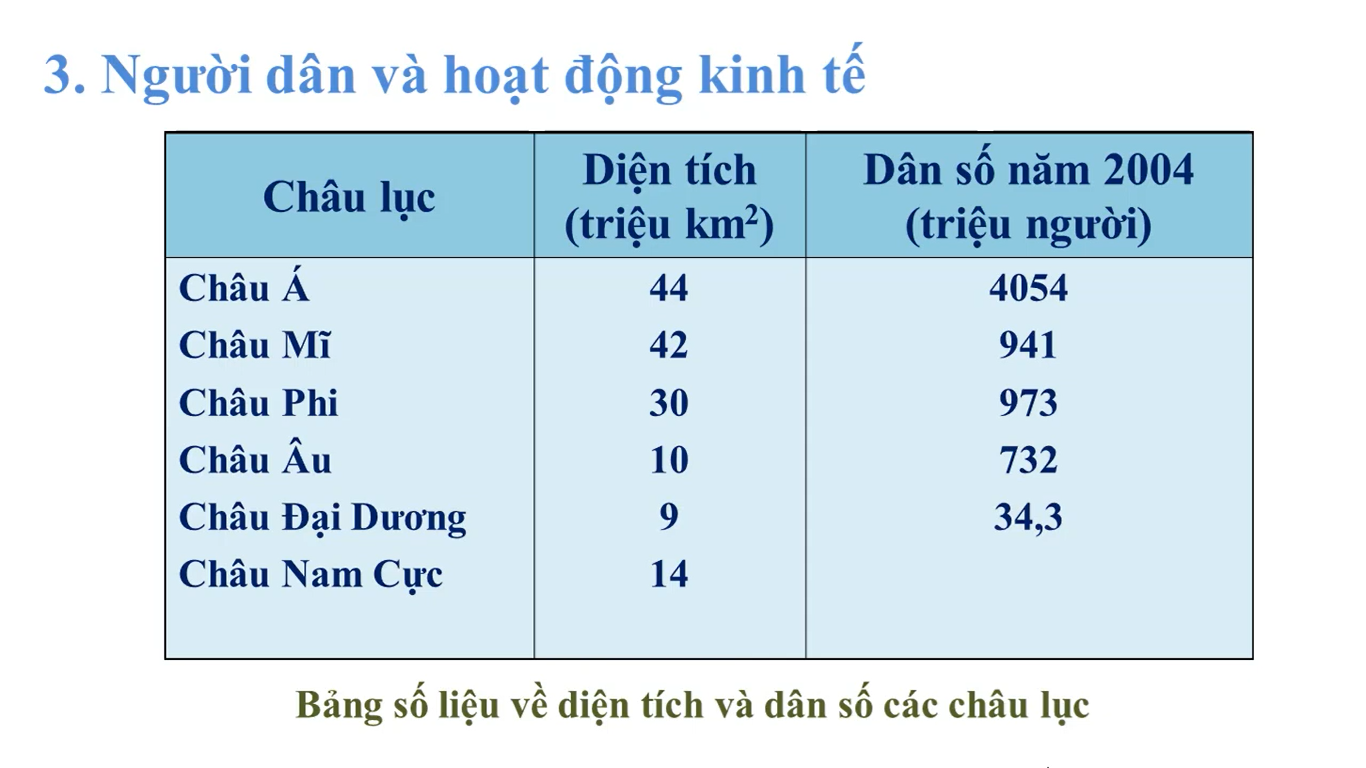 Em có nhận xét gì về số dân của châu Đại Dương?
Dân cư ở lục địa Ô-xtrây-li-a và các đảo có gì khác nhau?
Trình bày đặc điểm kinh tế của Ô-xtrây-li-a.
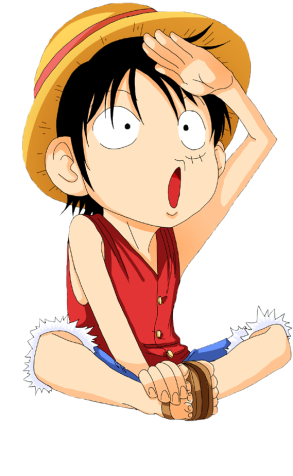 Bảng số liệu về diện tích và dân số các châu lục
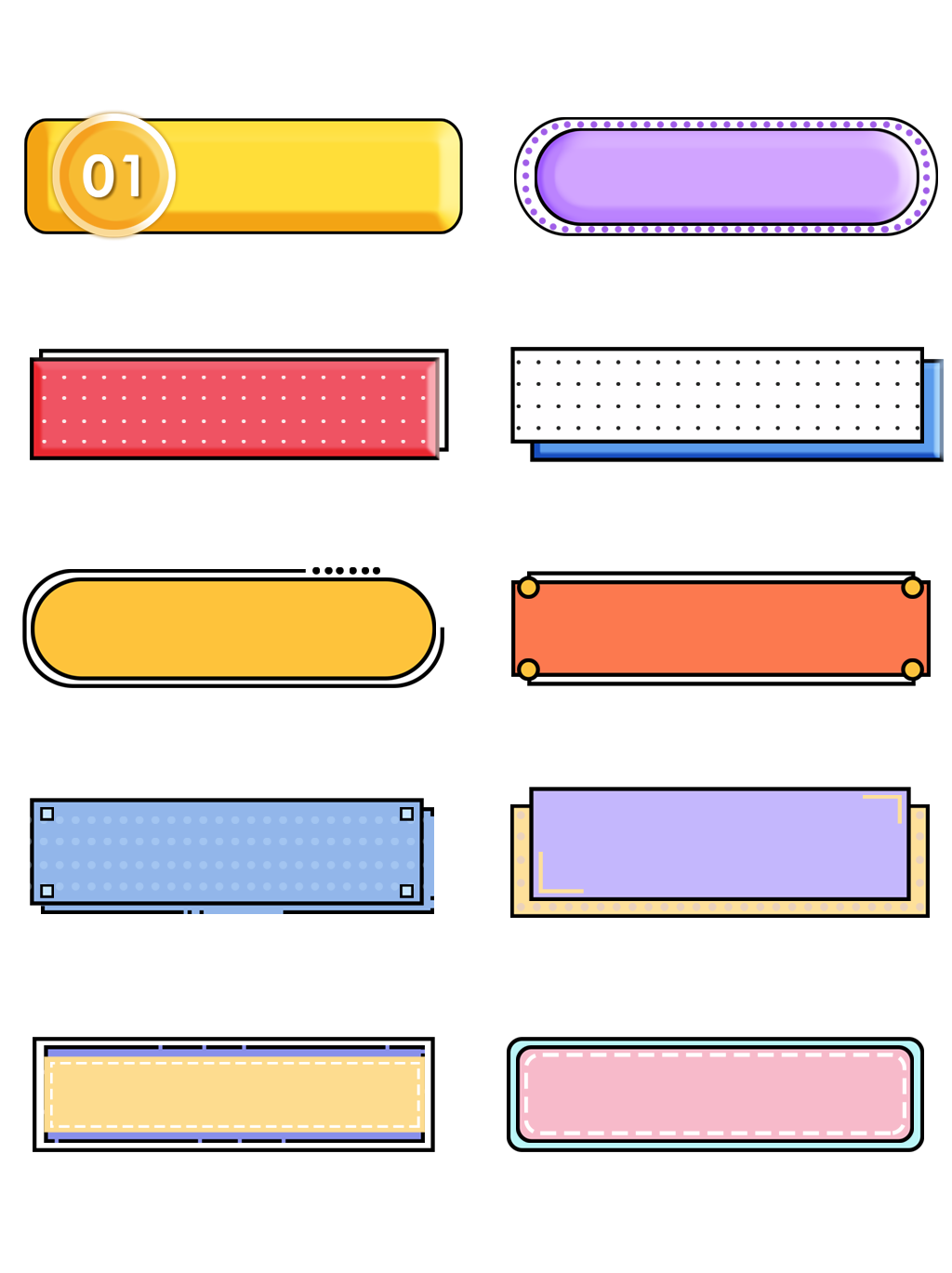 Thảo luận nhóm 4
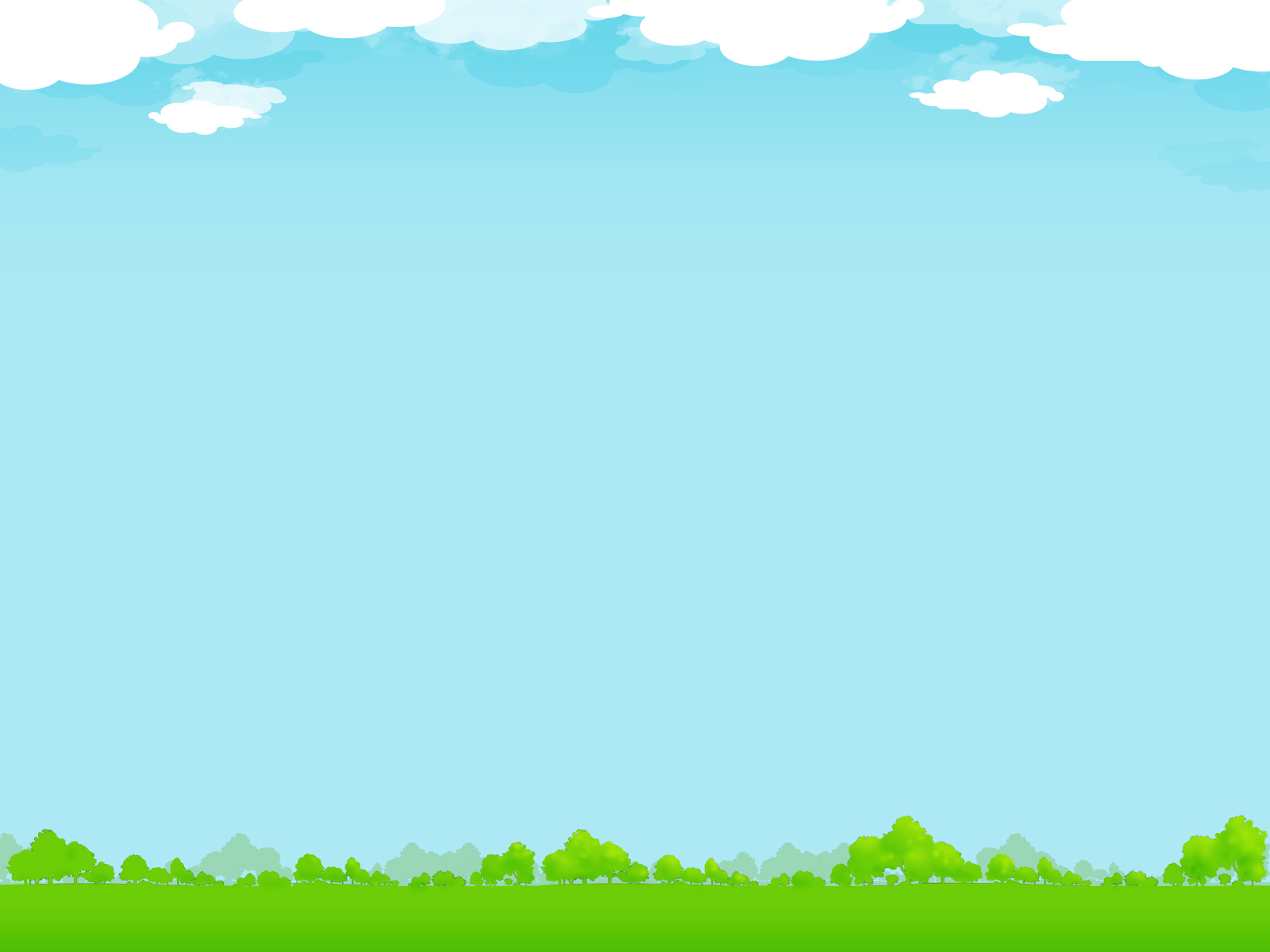 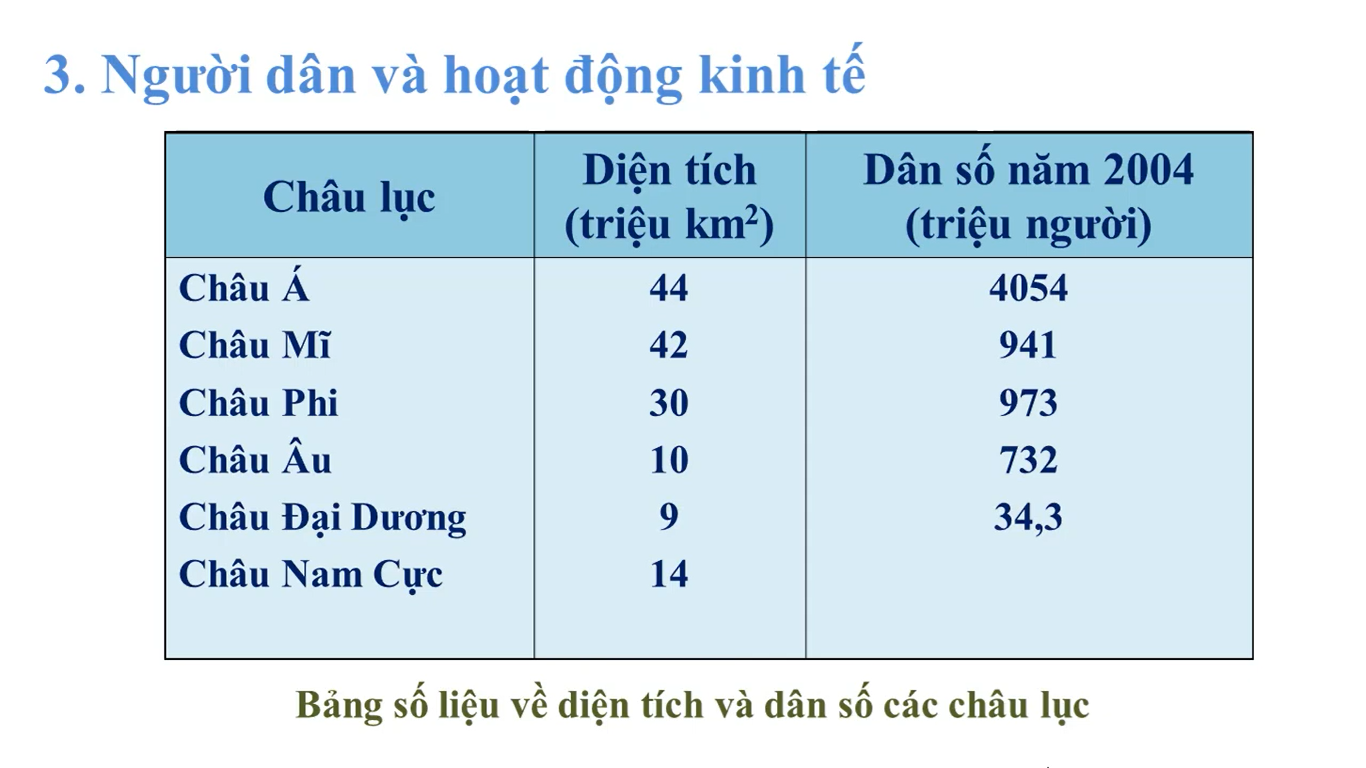 Bảng số liệu về diện tích và dân số các châu lục
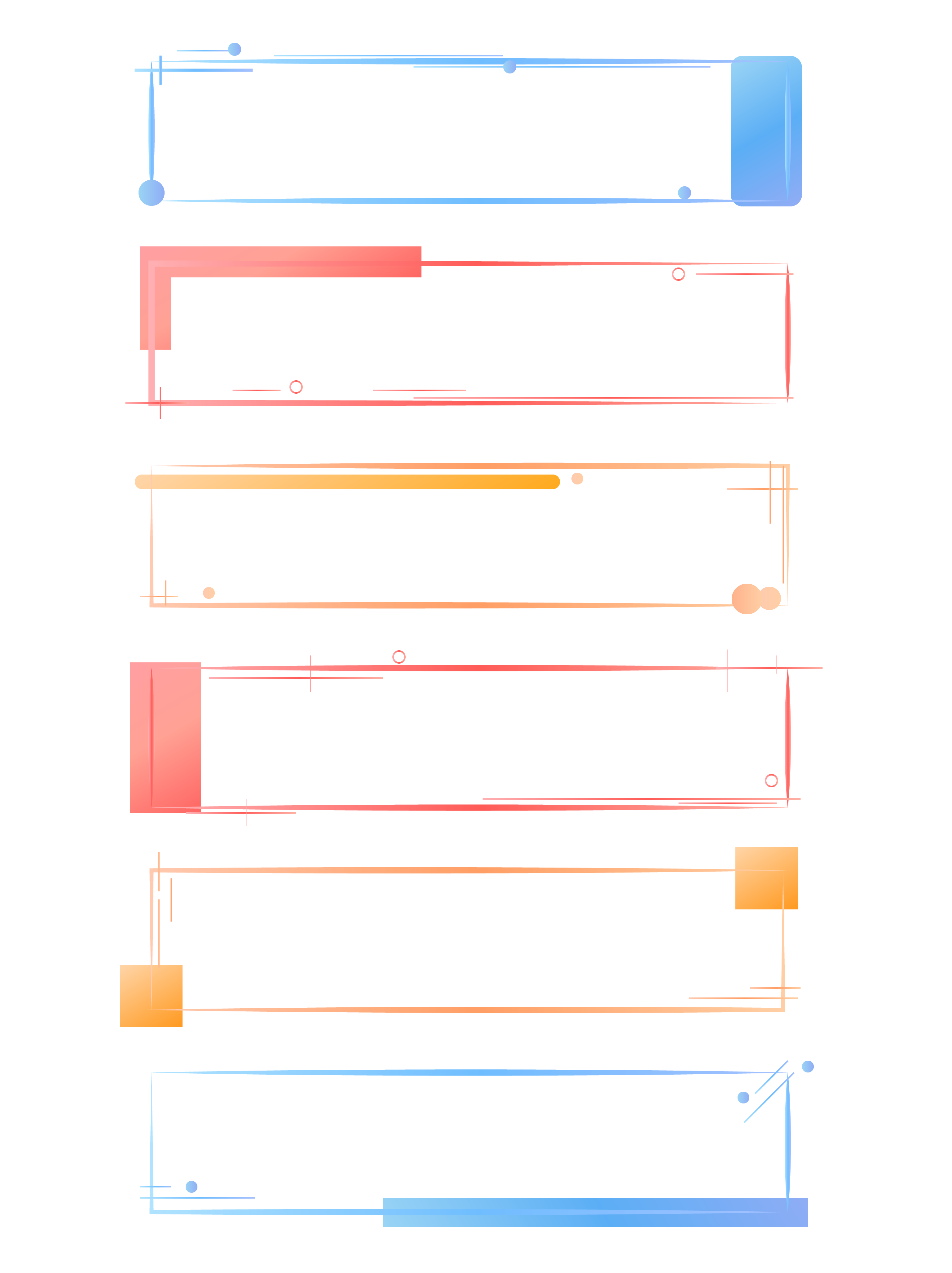 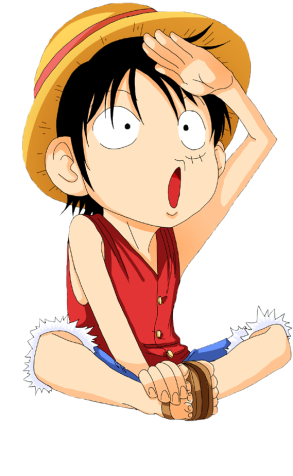 Châu Đại Dương có số dân ít nhất trong các 
châu lục có dân cư sinh sống.
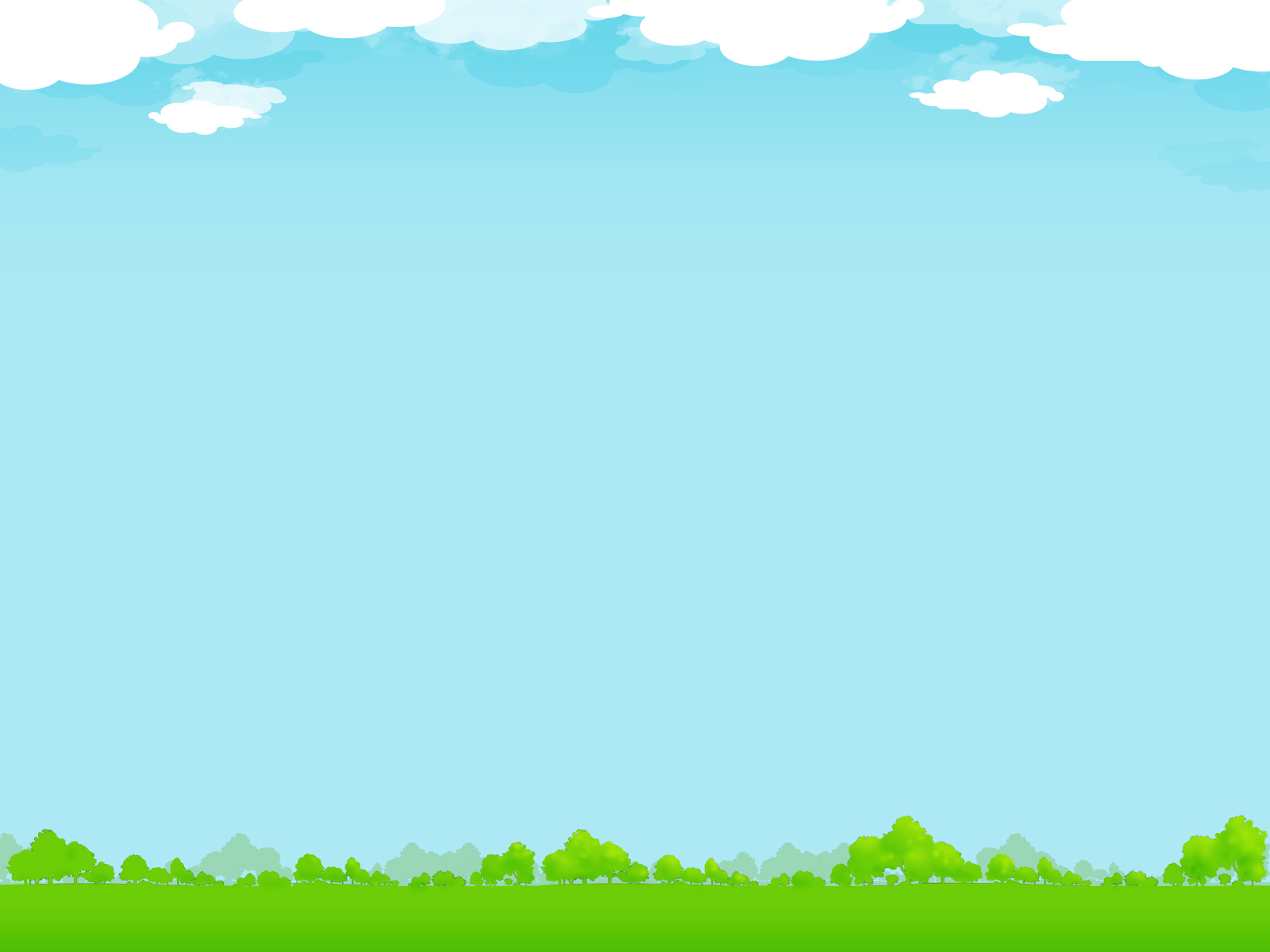 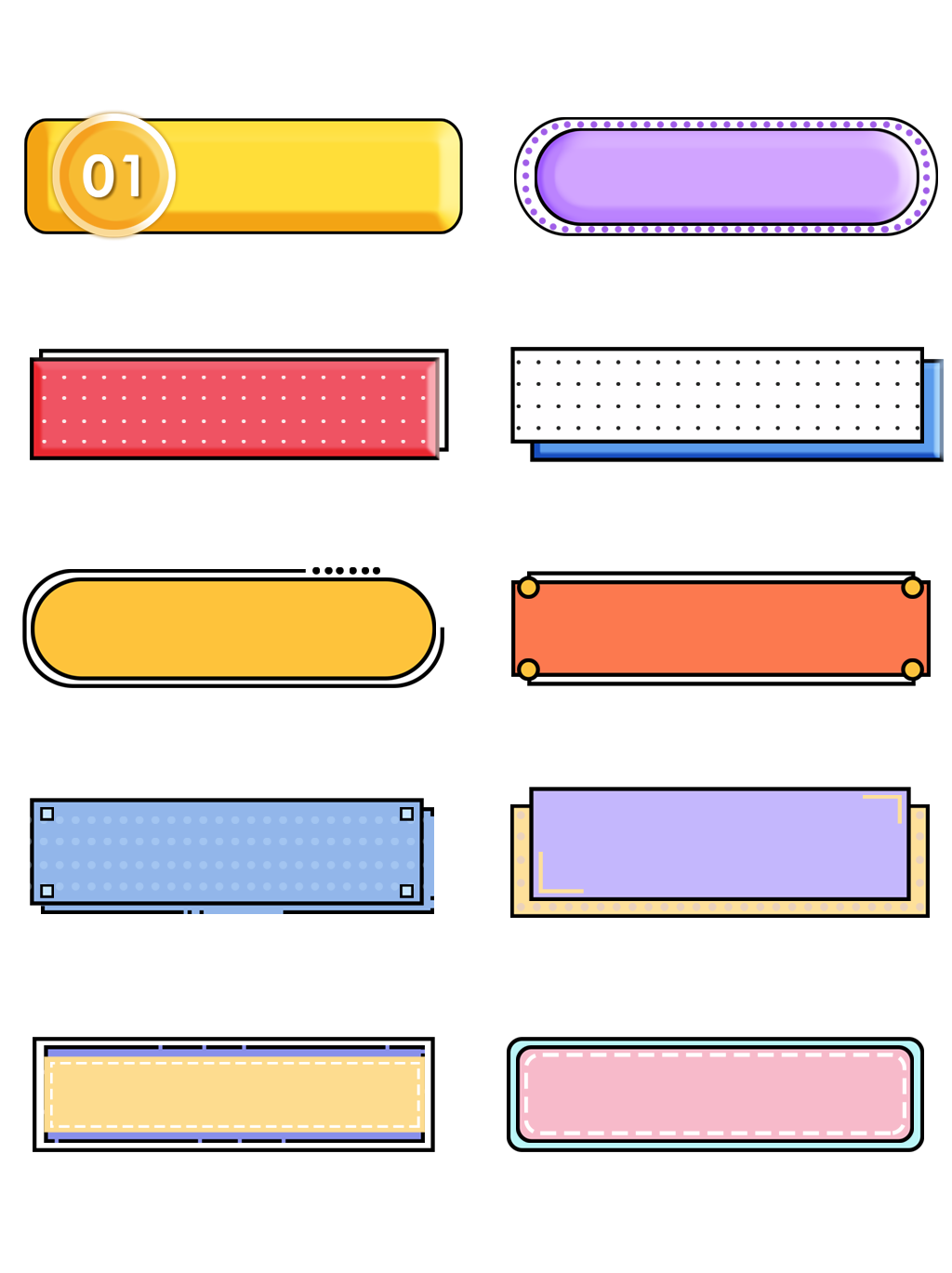 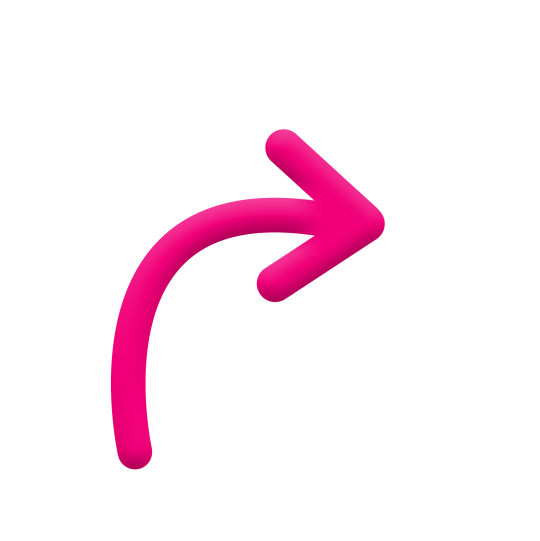 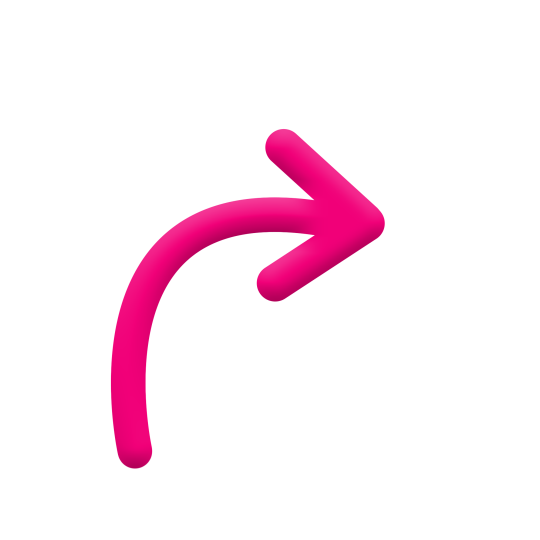 Thành phần dân cư
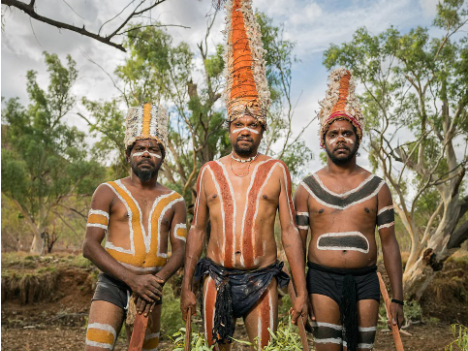 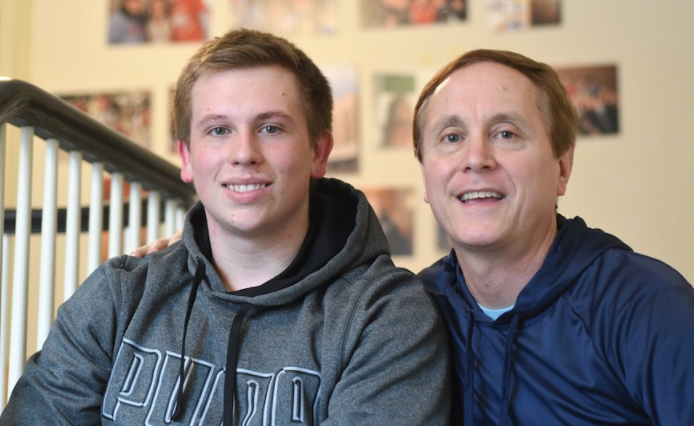 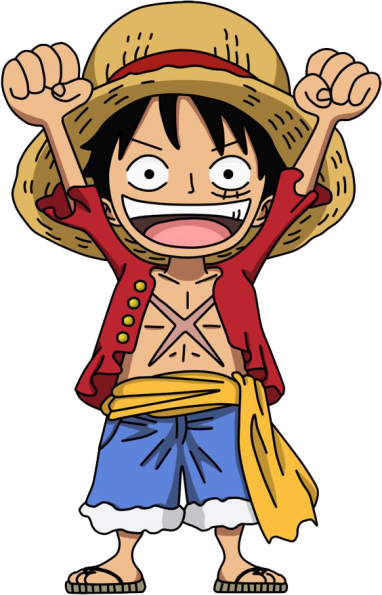 Người dân bản địa
Người Anh di cư sang
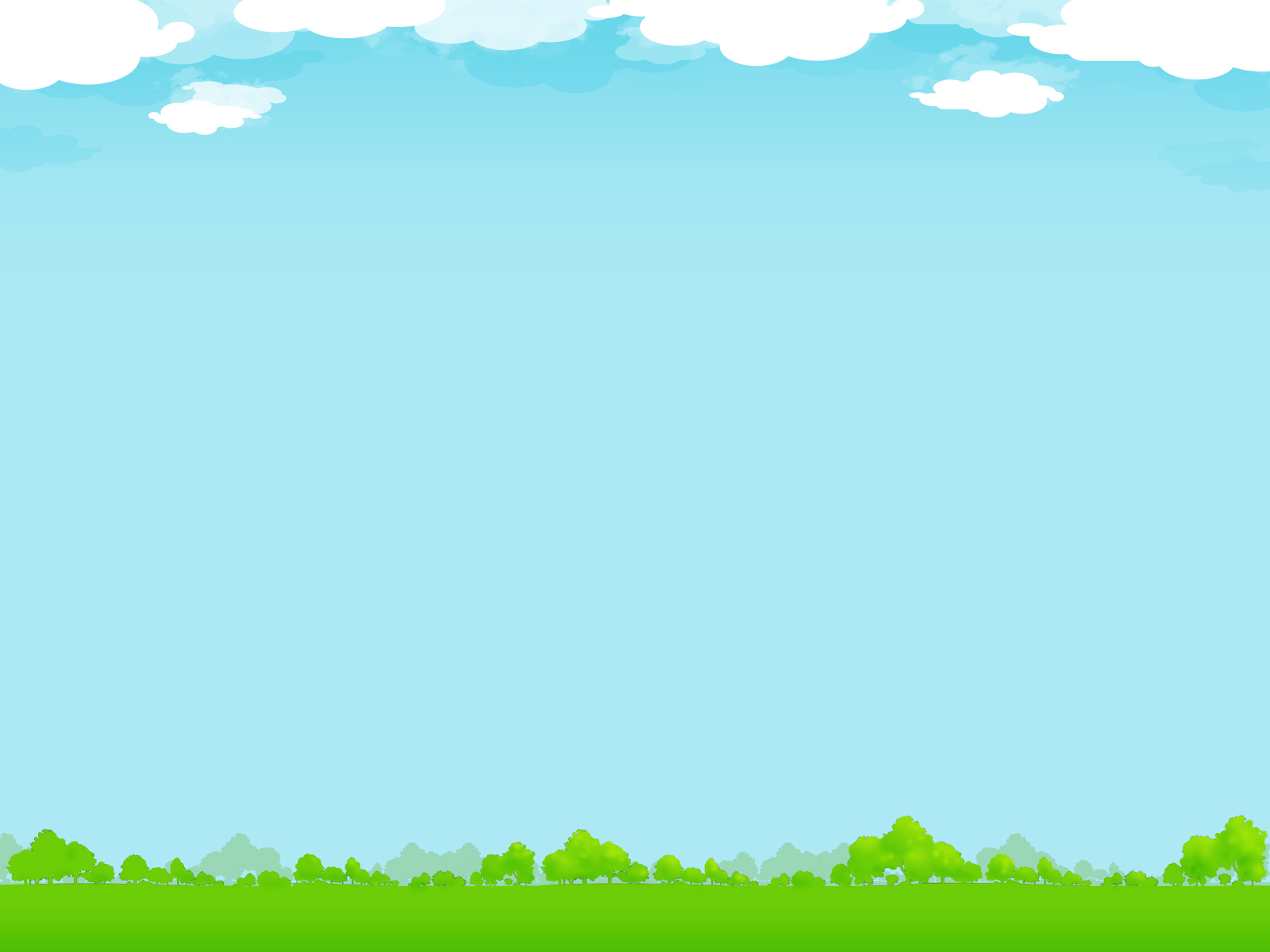 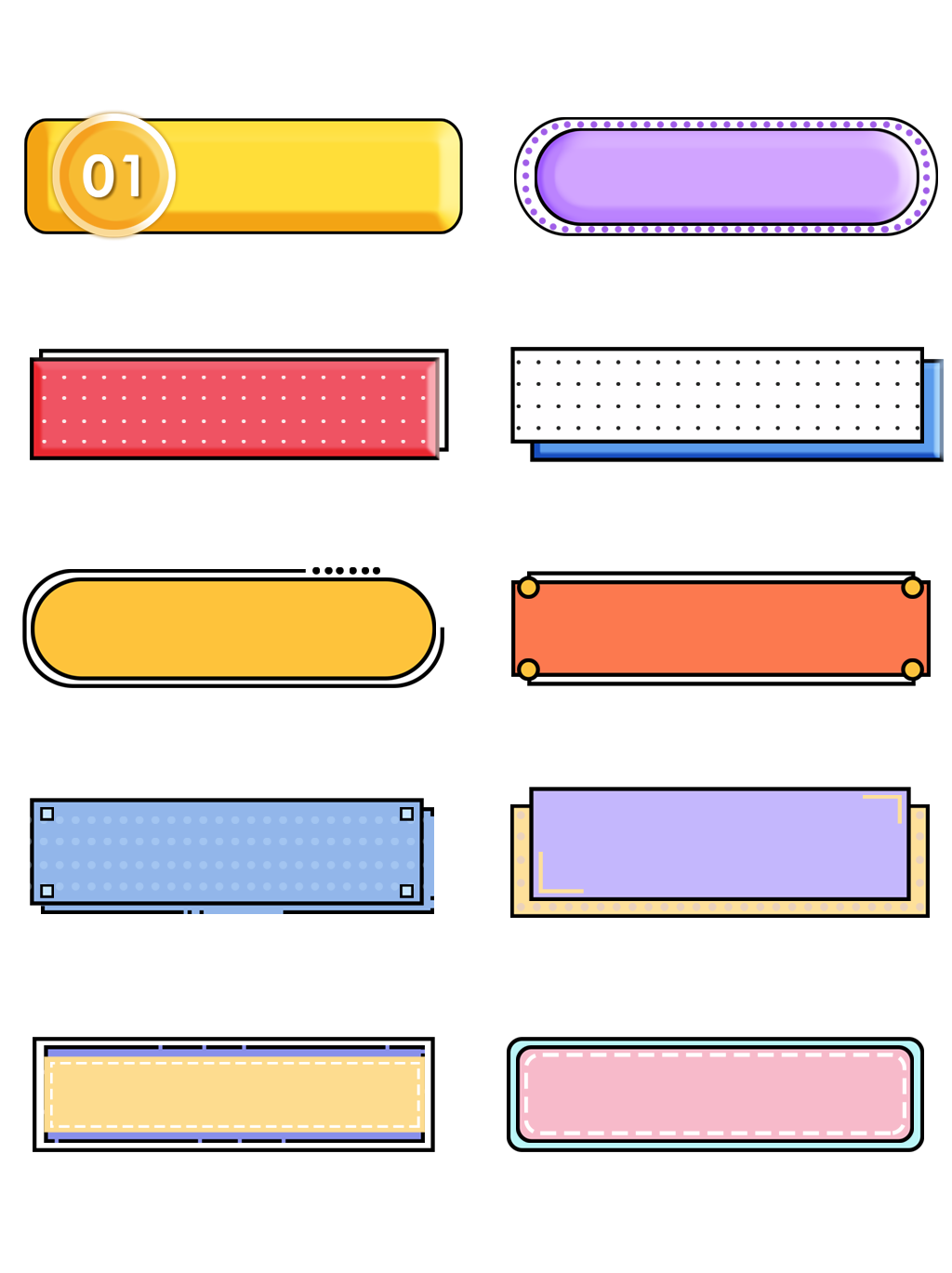 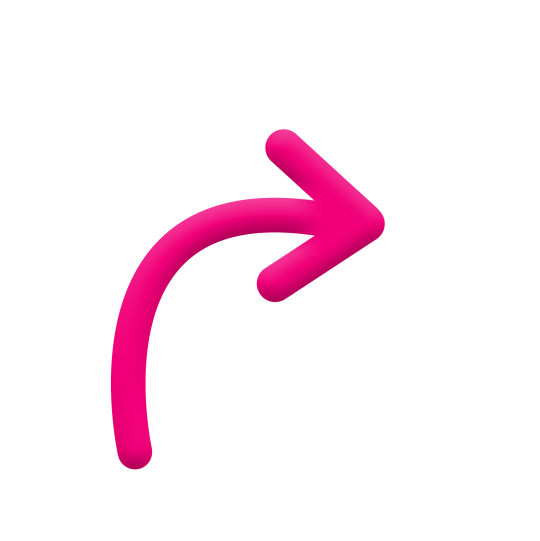 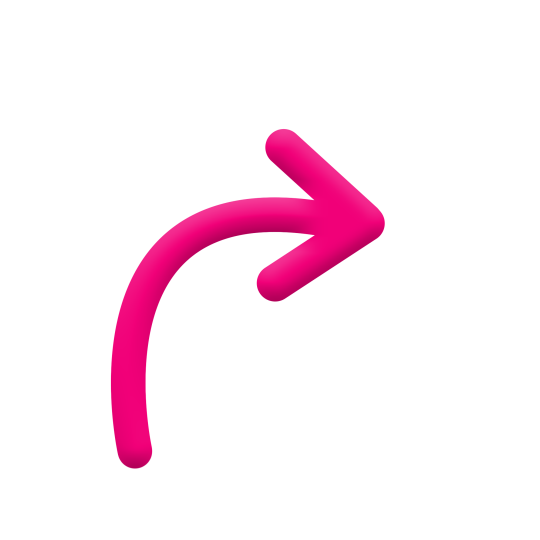 Thành phần dân cư
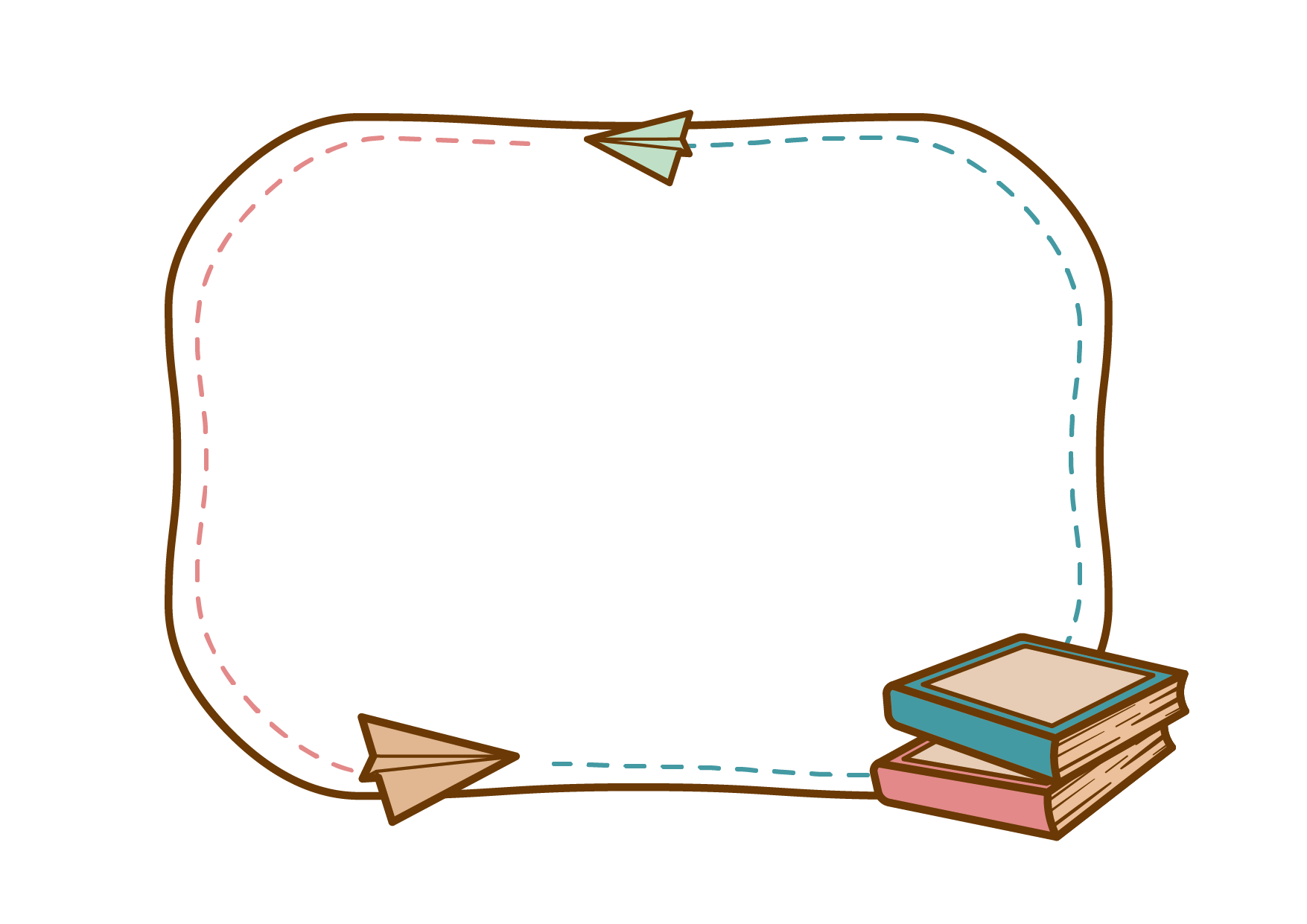 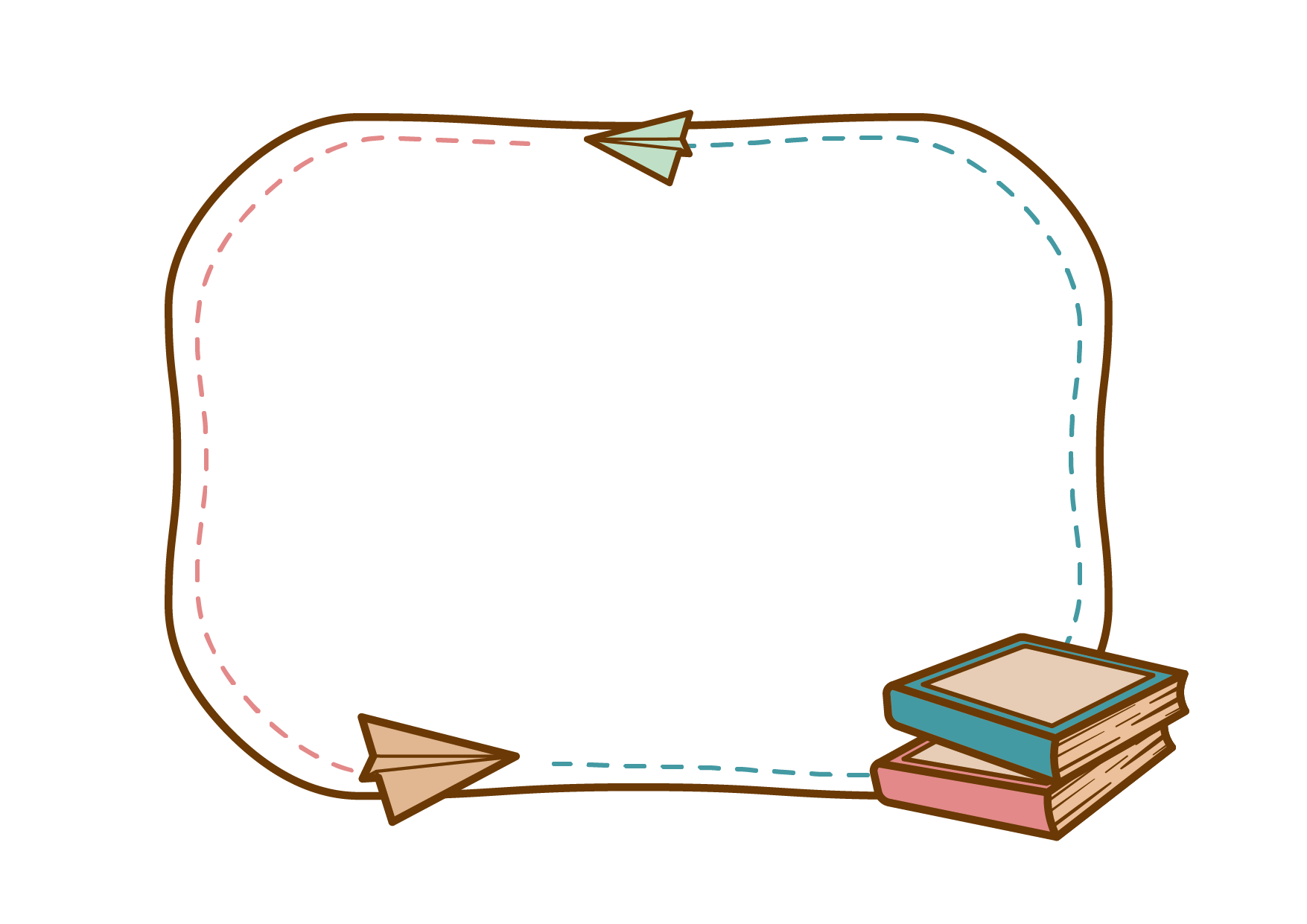 Người dân bản địa
Người Anh di cư sang
Nước da trắng, sống chủ yếu ở lục địa Ô-xtrây-li-a và đảo Niu Di-len
Nước da sẫm màu, tóc xoăn, mắt đen, sống chủ yếu ở các đảo.
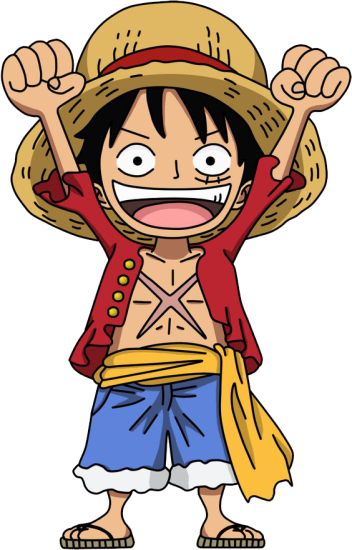 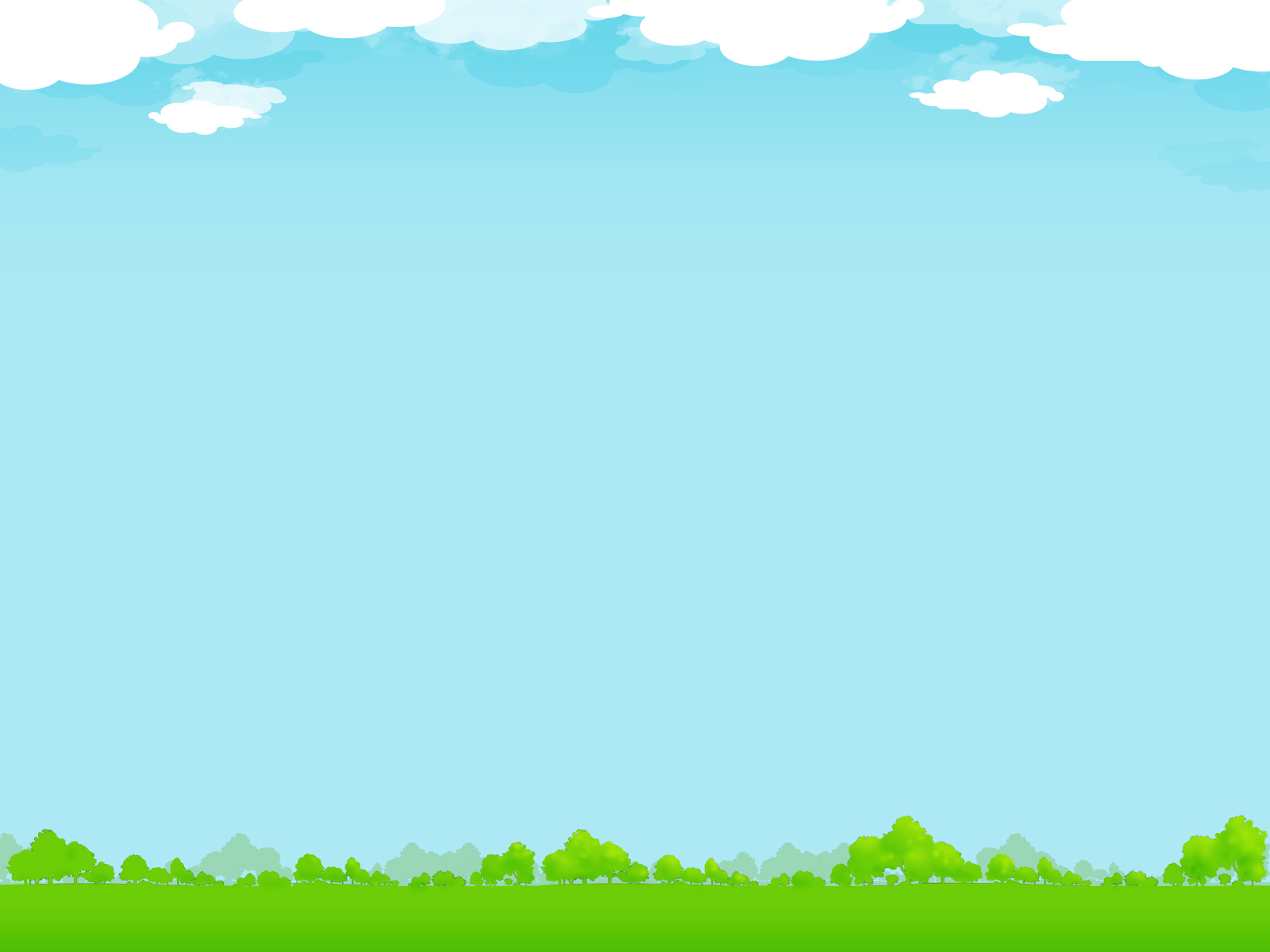 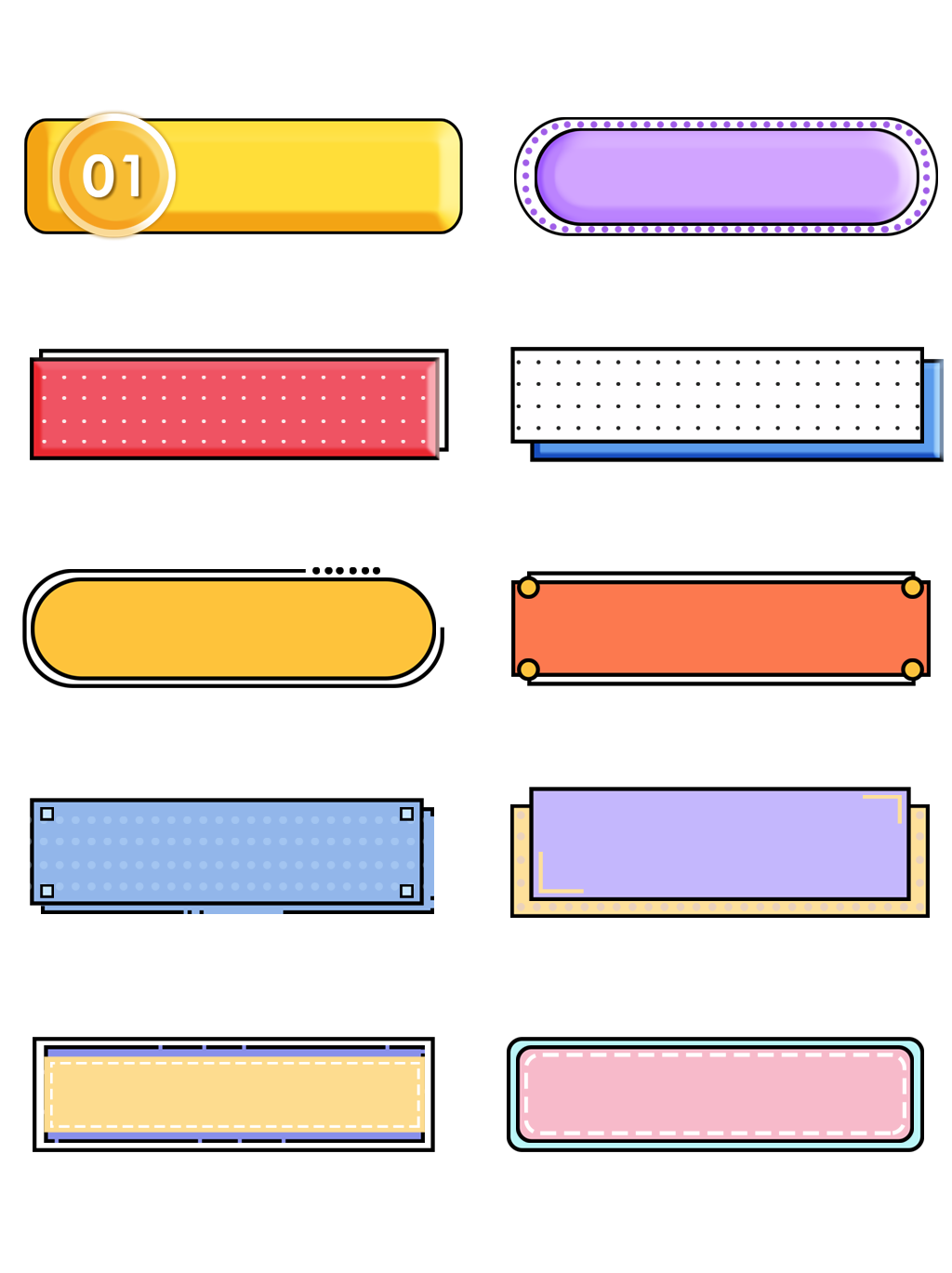 Hoạt động kinh tế
Ô-xtrây-li-a là nước có nền kinh tế phát triển nhất ở châu Đại Dương, nổi tiếng thế giới về xuất khẩu lông cừu, len, thịt bò và sữa. Các ngành công nghiệp năng lượng, khai khoáng, luyện kim, chế tạo máy, chế biến thực phẩm phát triển mạnh.
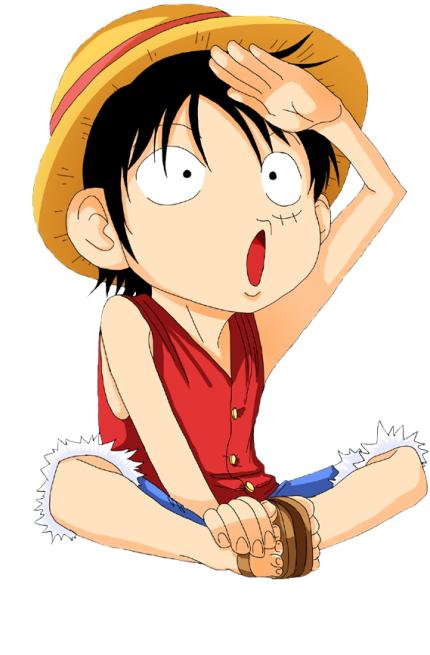 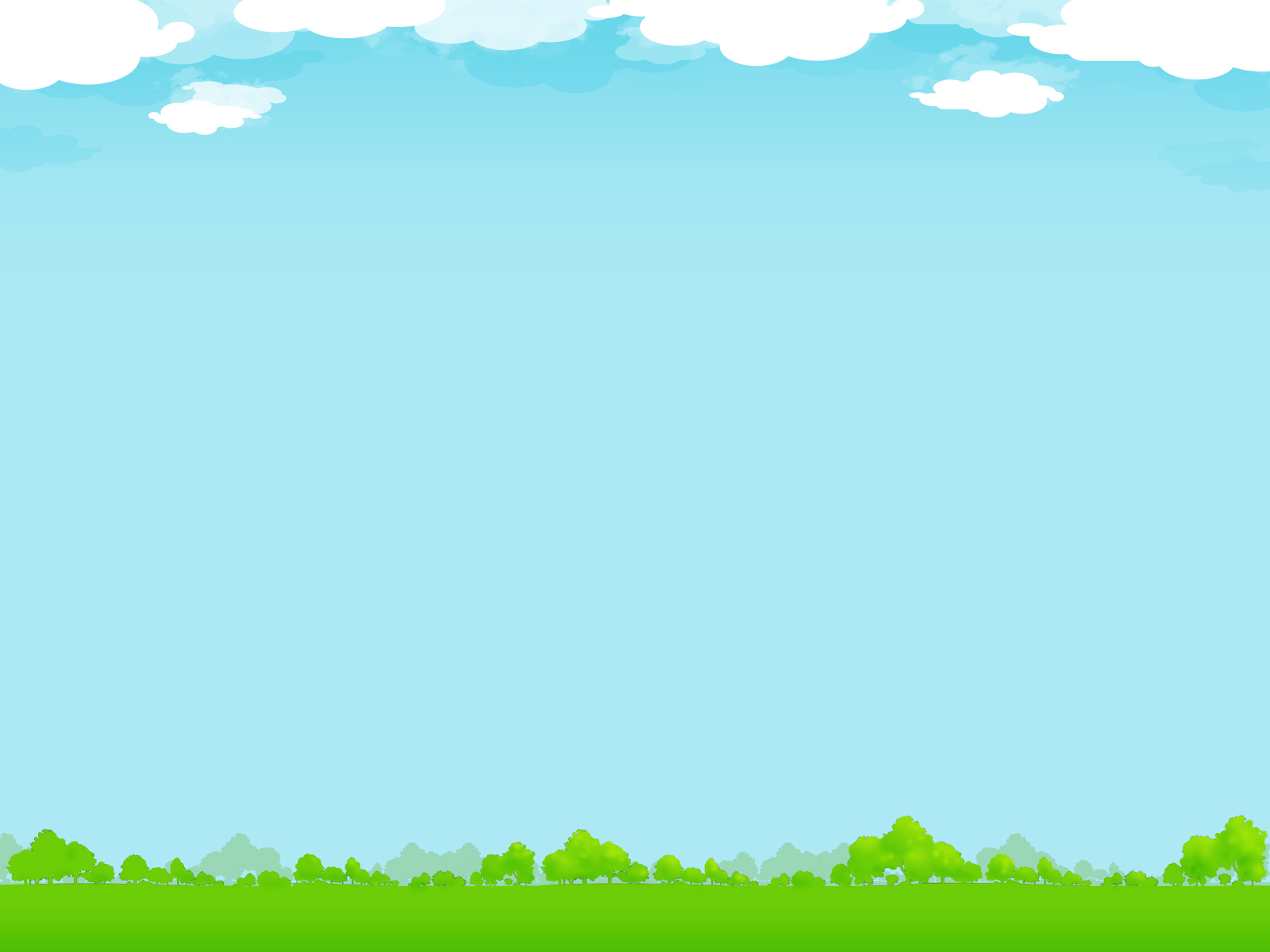 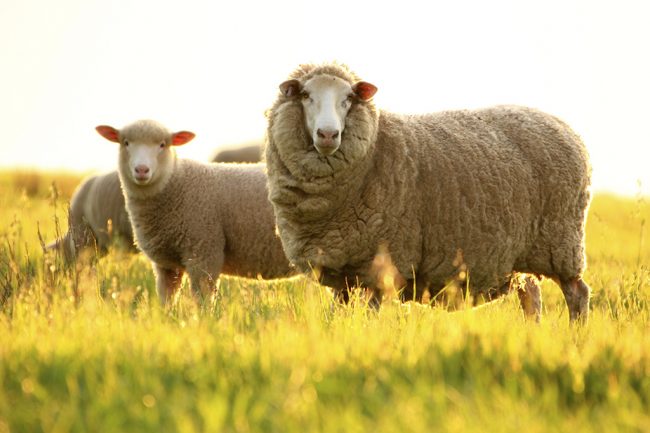 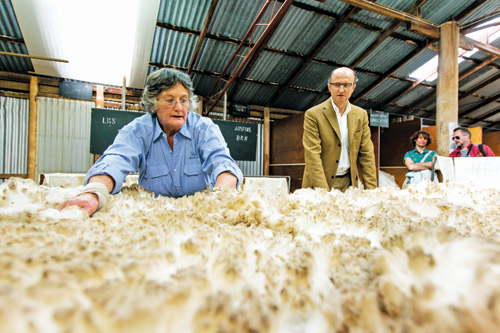 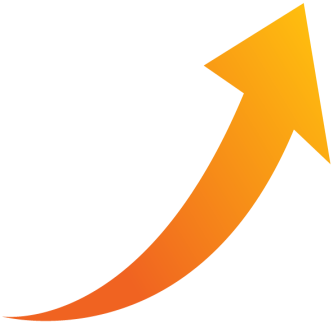 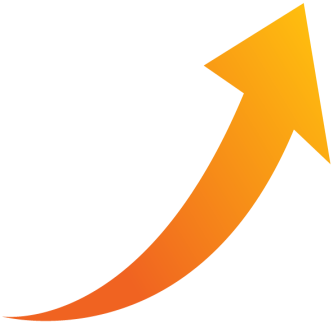 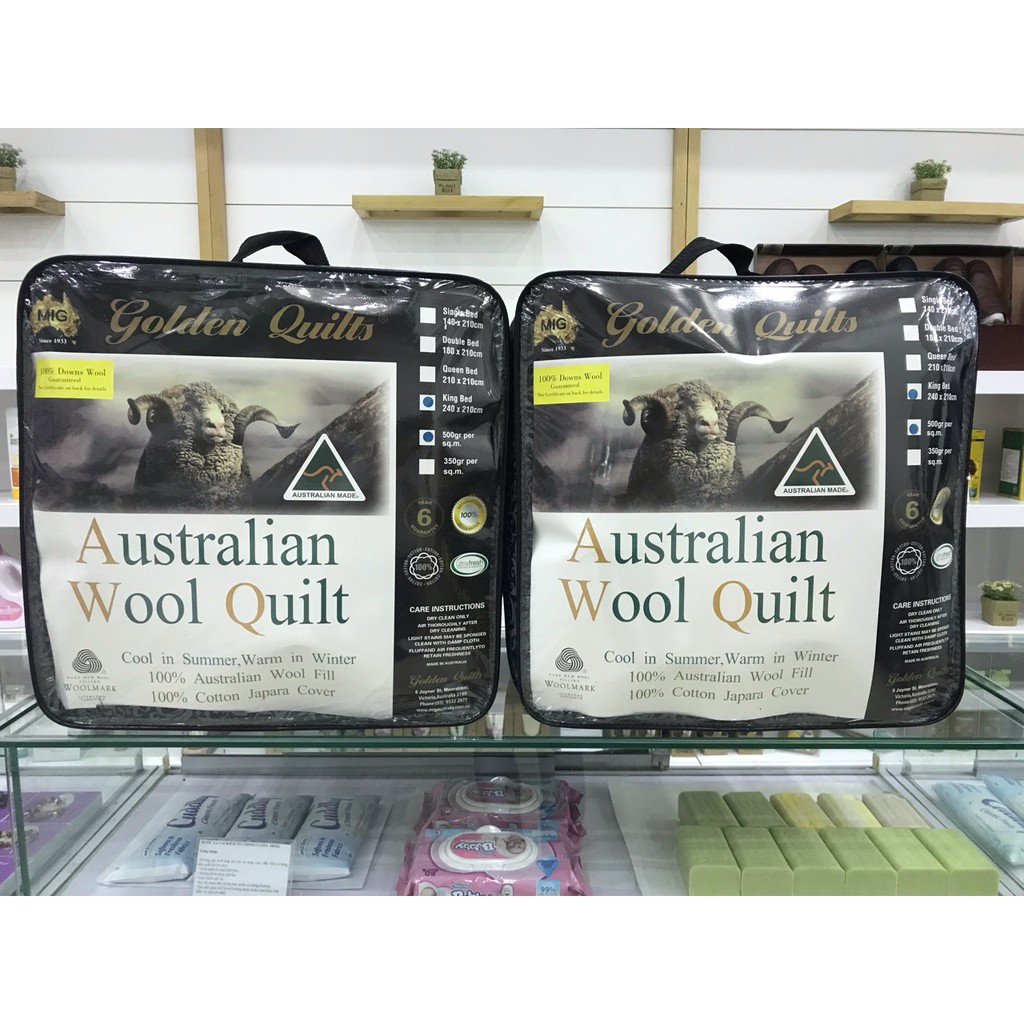 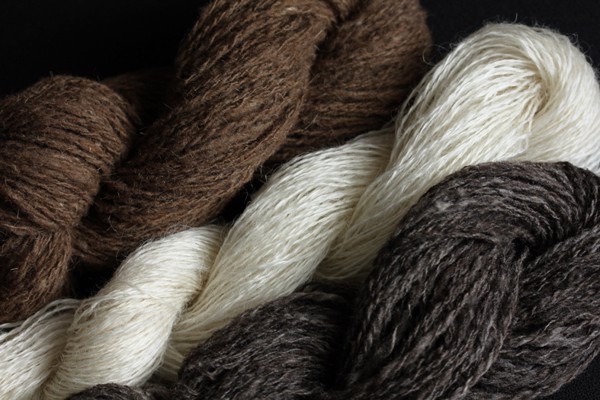 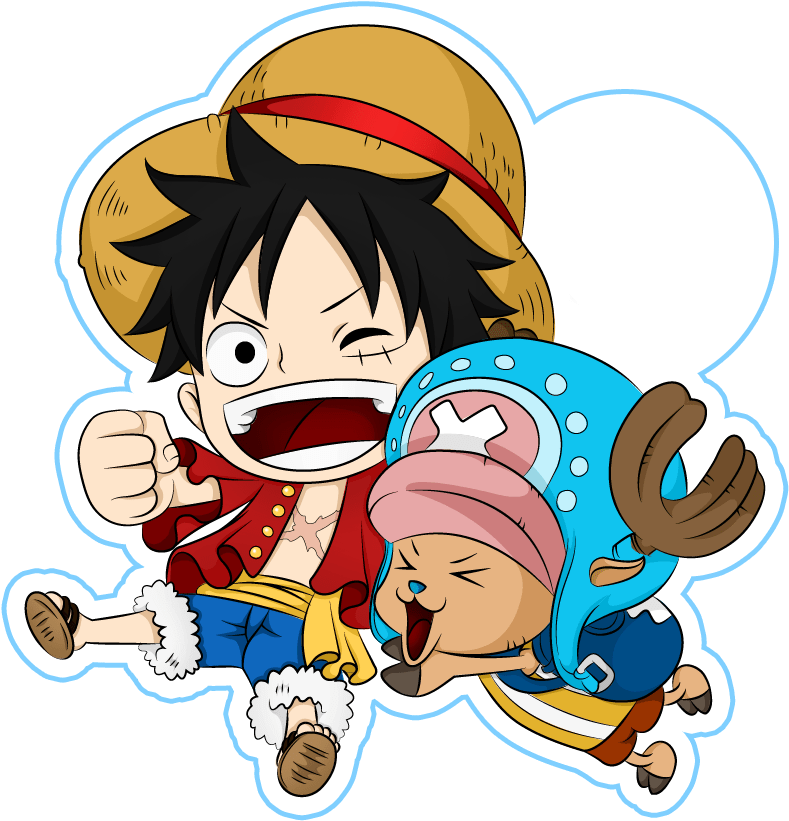 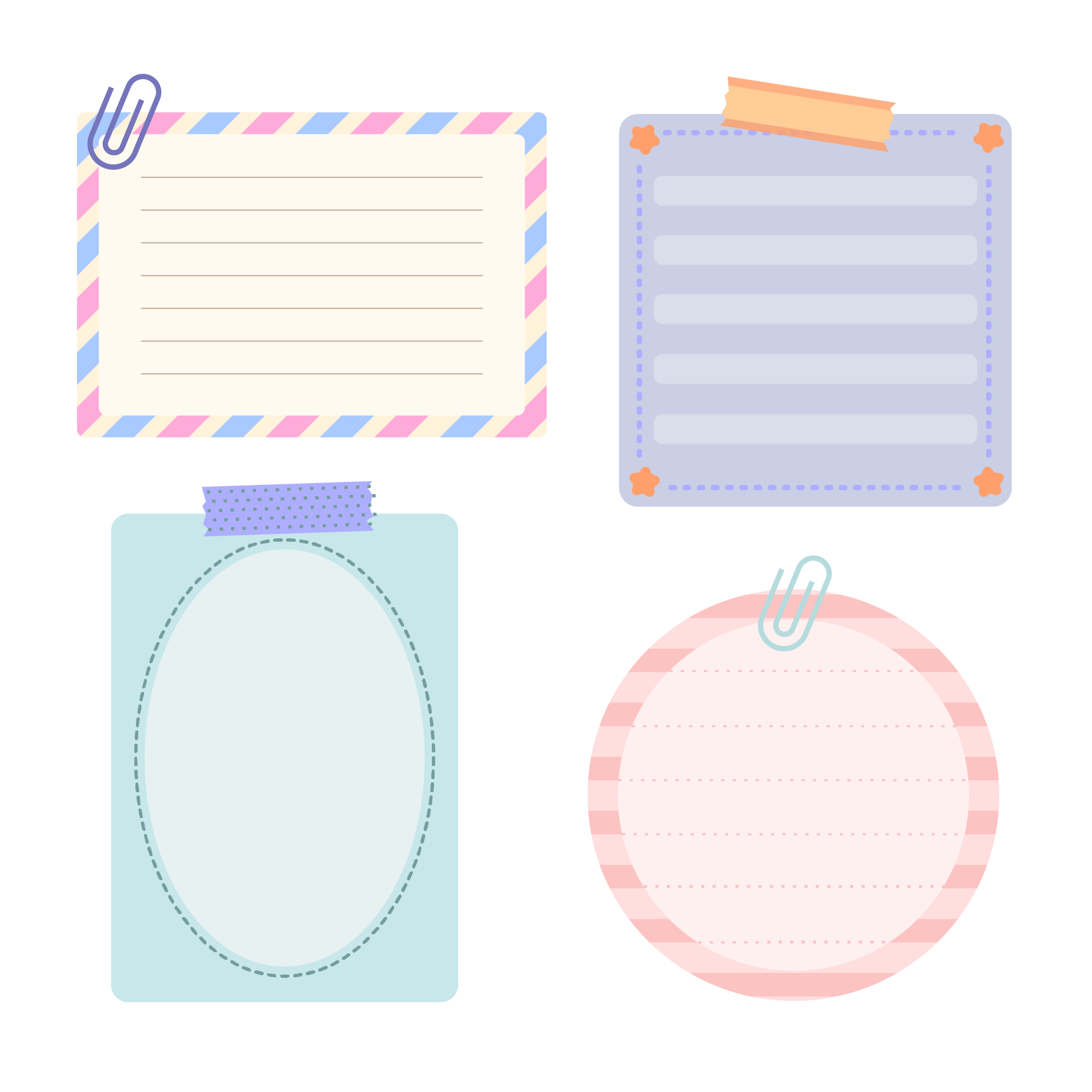 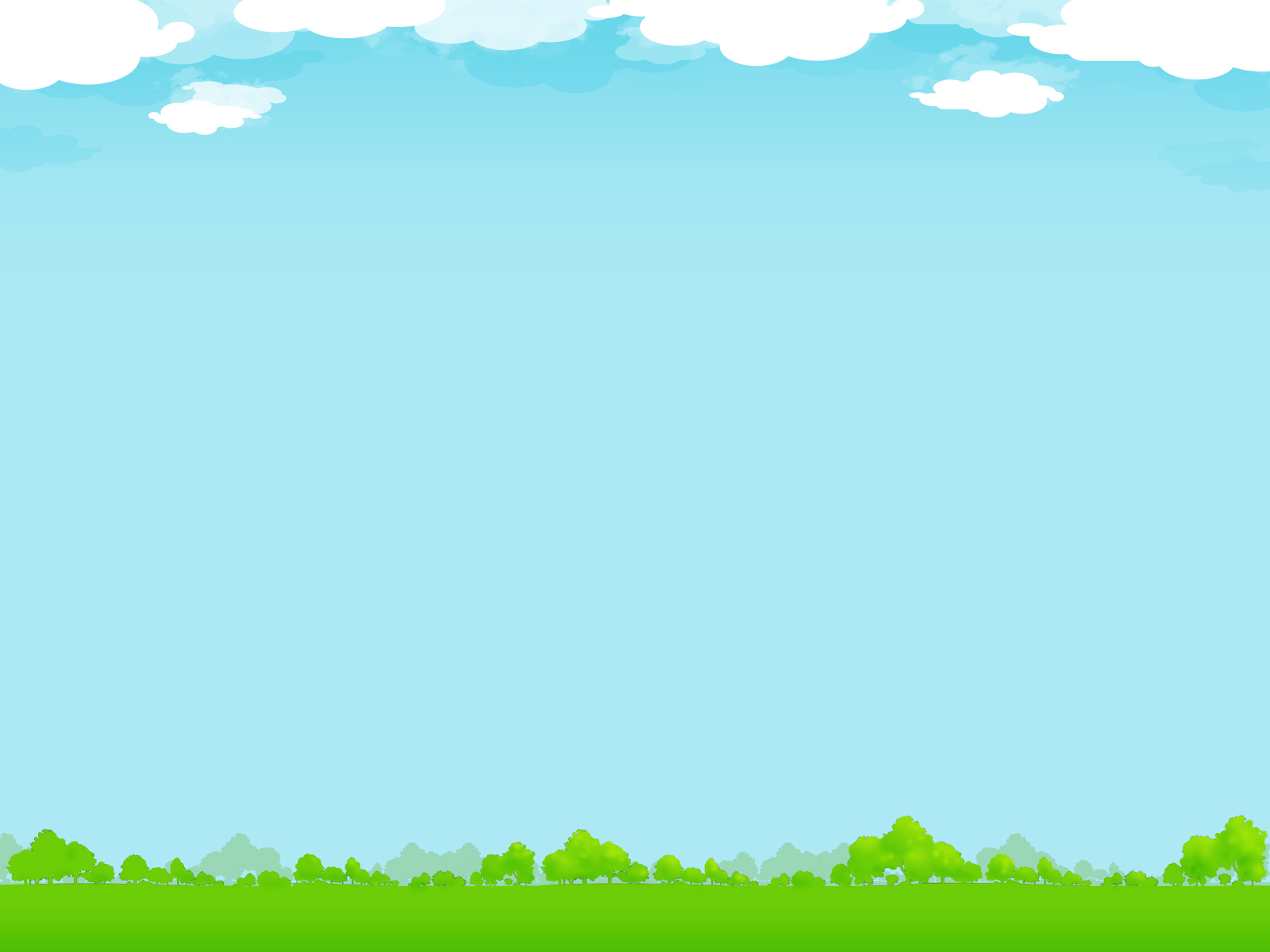 Châu Đại Dương gồm lục địa Ô-xtrây-li-a, các đảo và quần đảo ở trung tâm và Tây Nam Thái Bình Dương.
     Lục địa Ô-xtrây-li-a có khí hậu khô hạn, thực vật và động vật độc đáo. Ô-xtrây-li-a là nước có nền kinh tế phát triển nhất ở châu lục này.
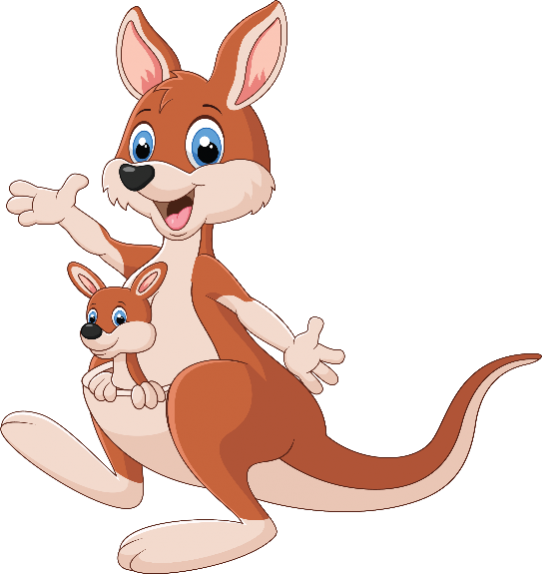 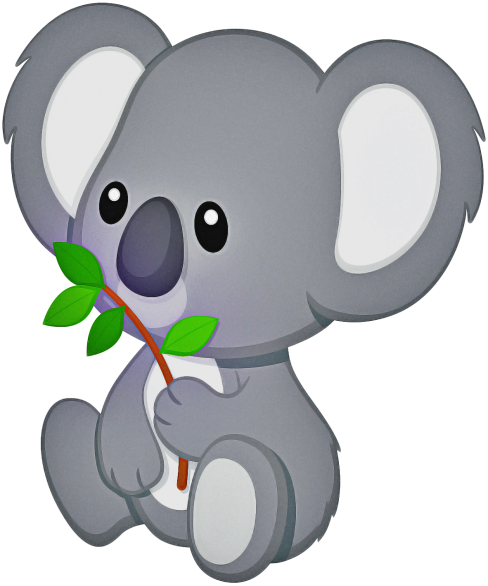 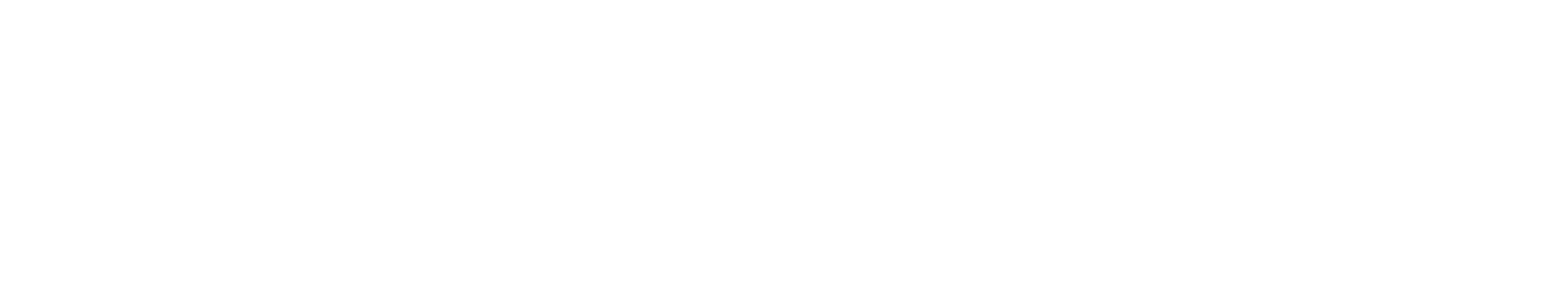 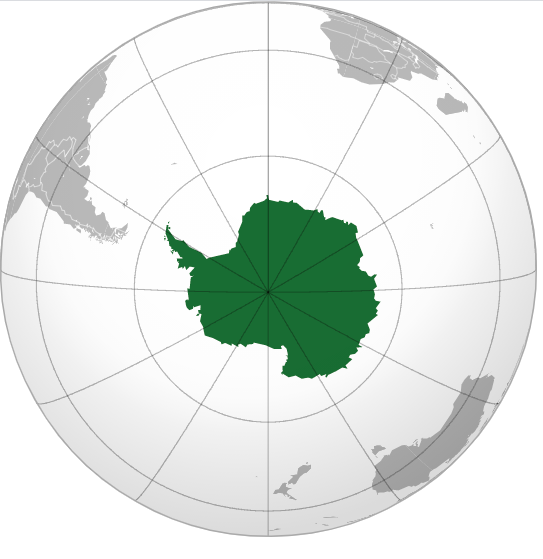 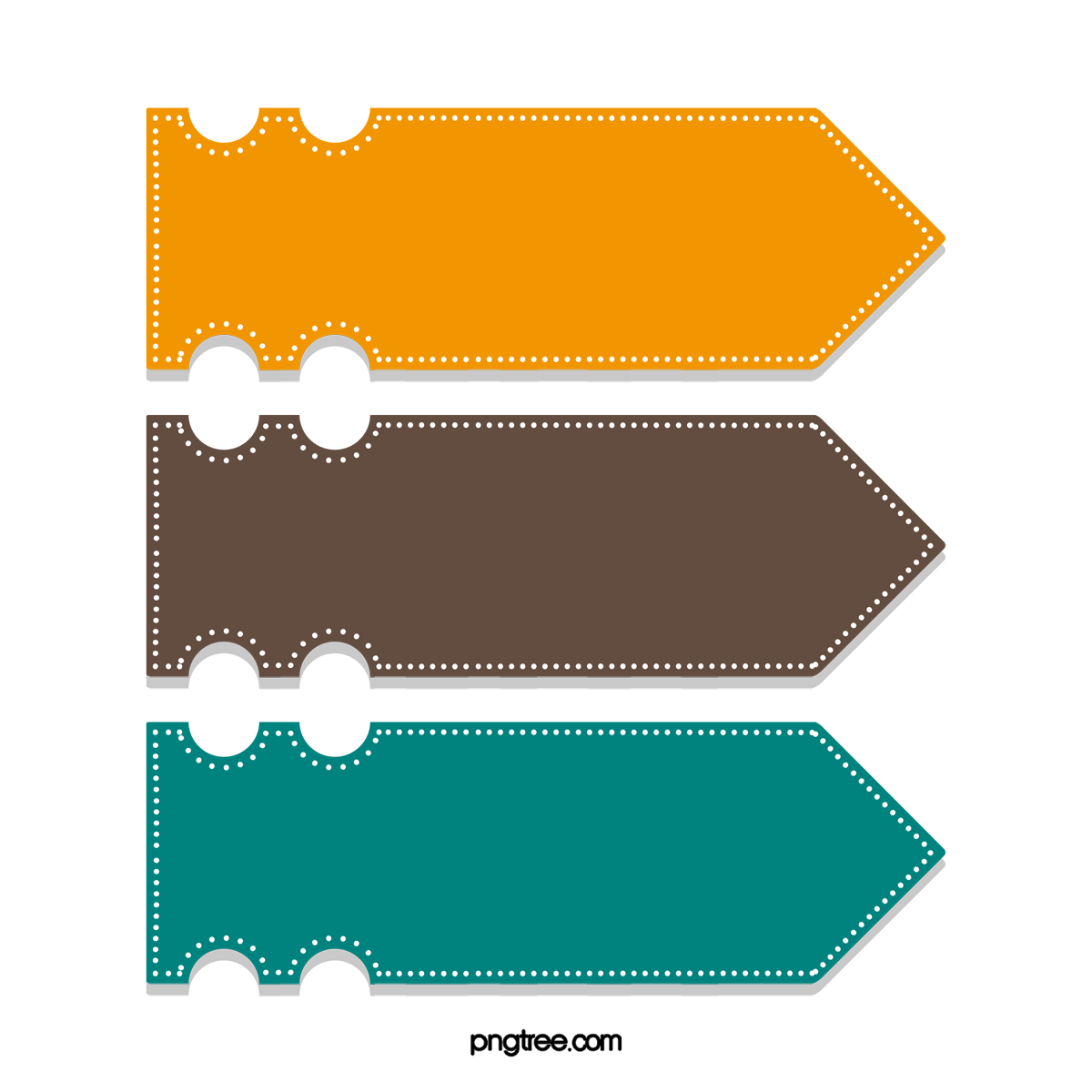 CHÂU 
NAM CỰC
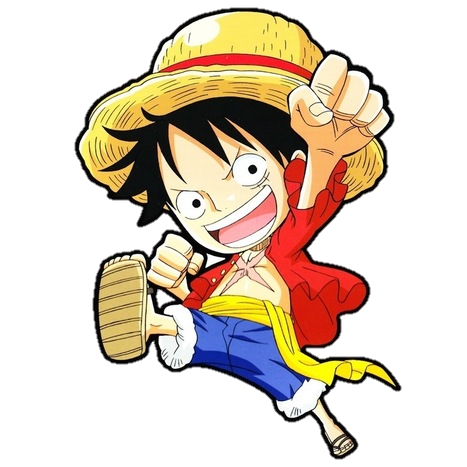 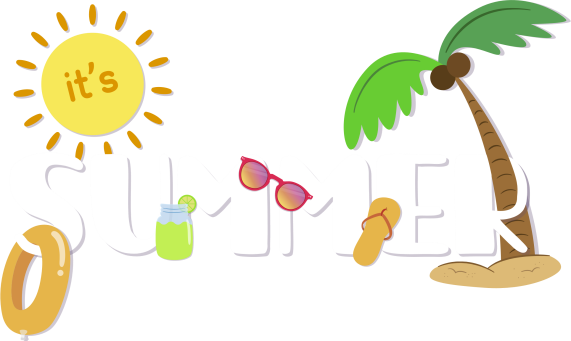 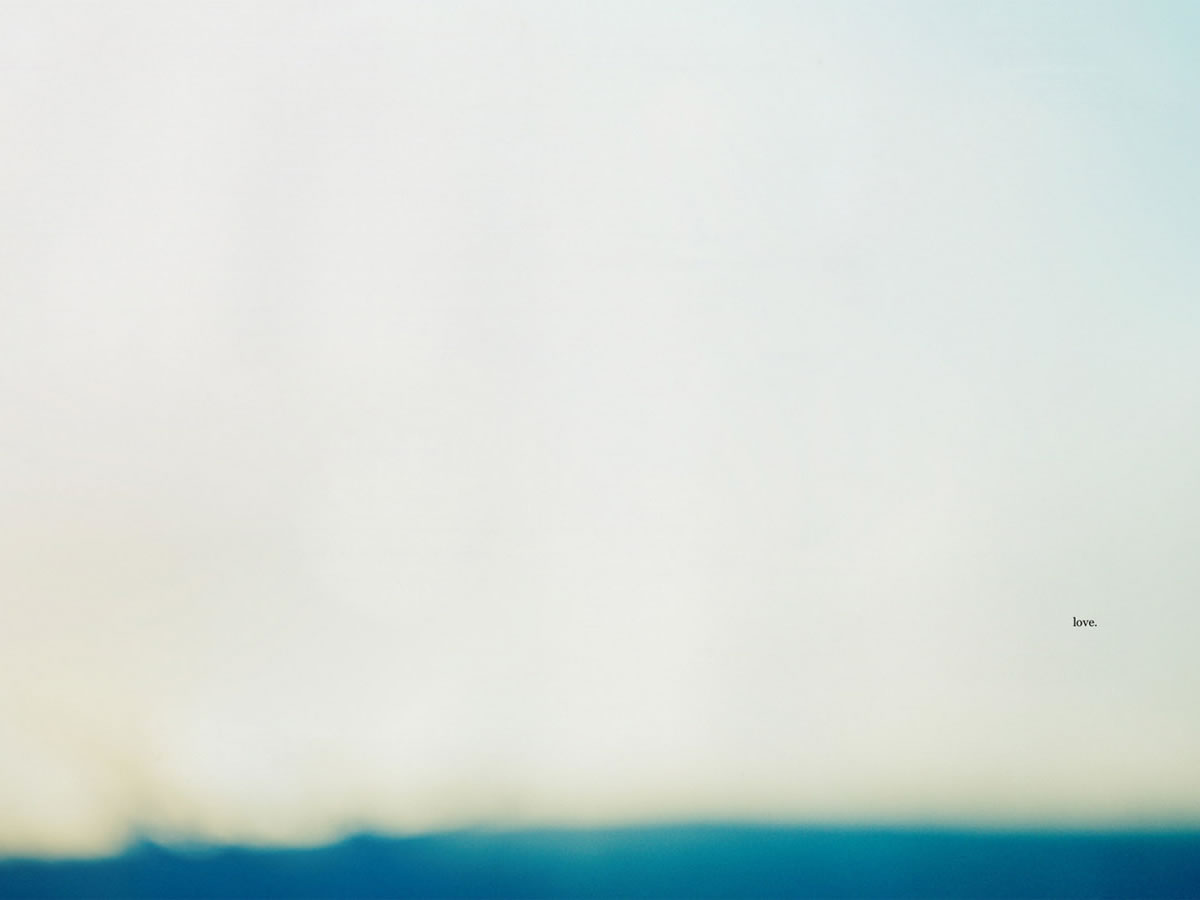 Hãy xác định vị trí của châu Nam Cực trên lược đồ.
Lược đồ các châu lục và đại dương
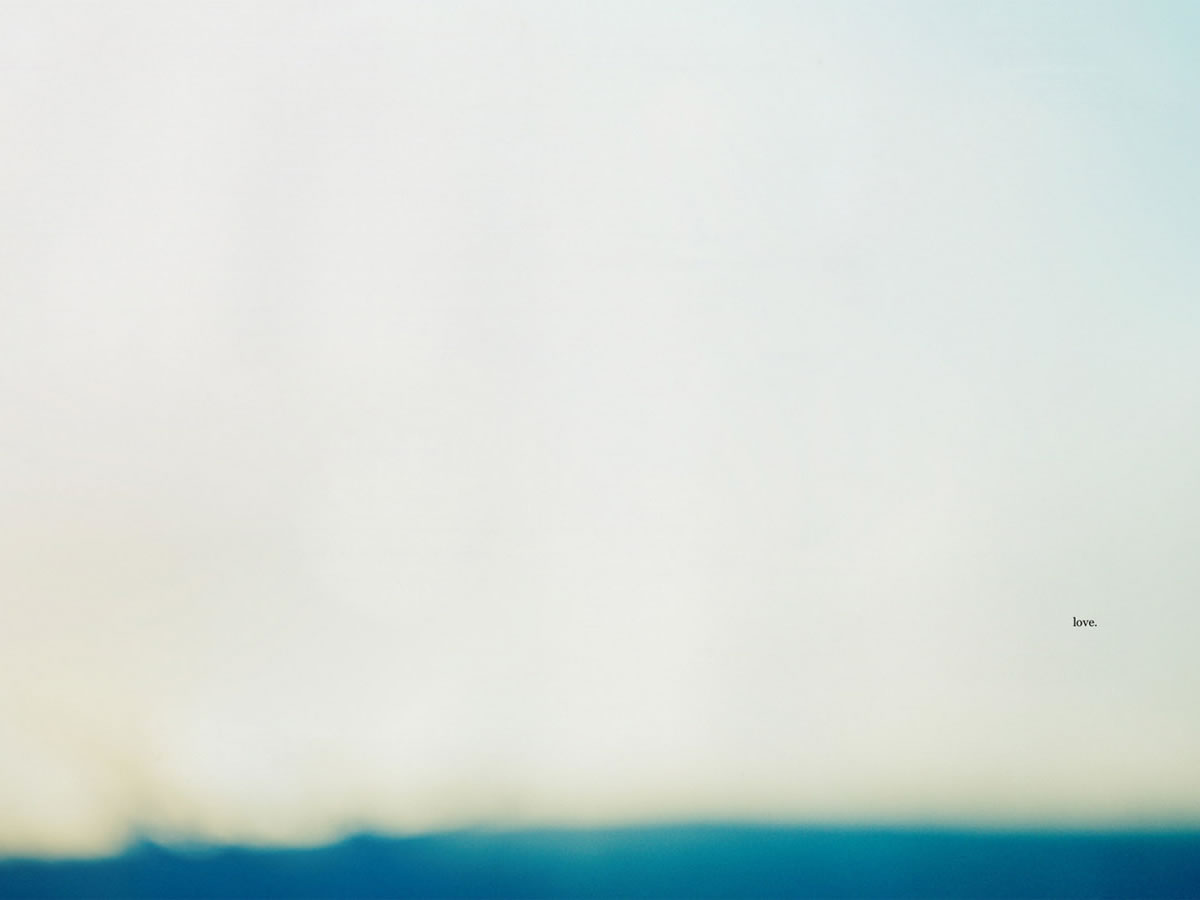 Quan sát lược đồ, kết hợp thông tin trong Sách giáo khoa (trang 128) để hoàn thành sơ đồ sau:
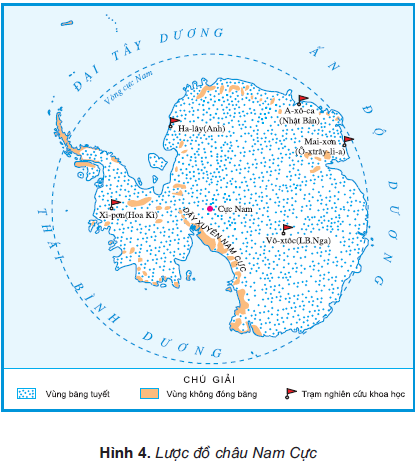 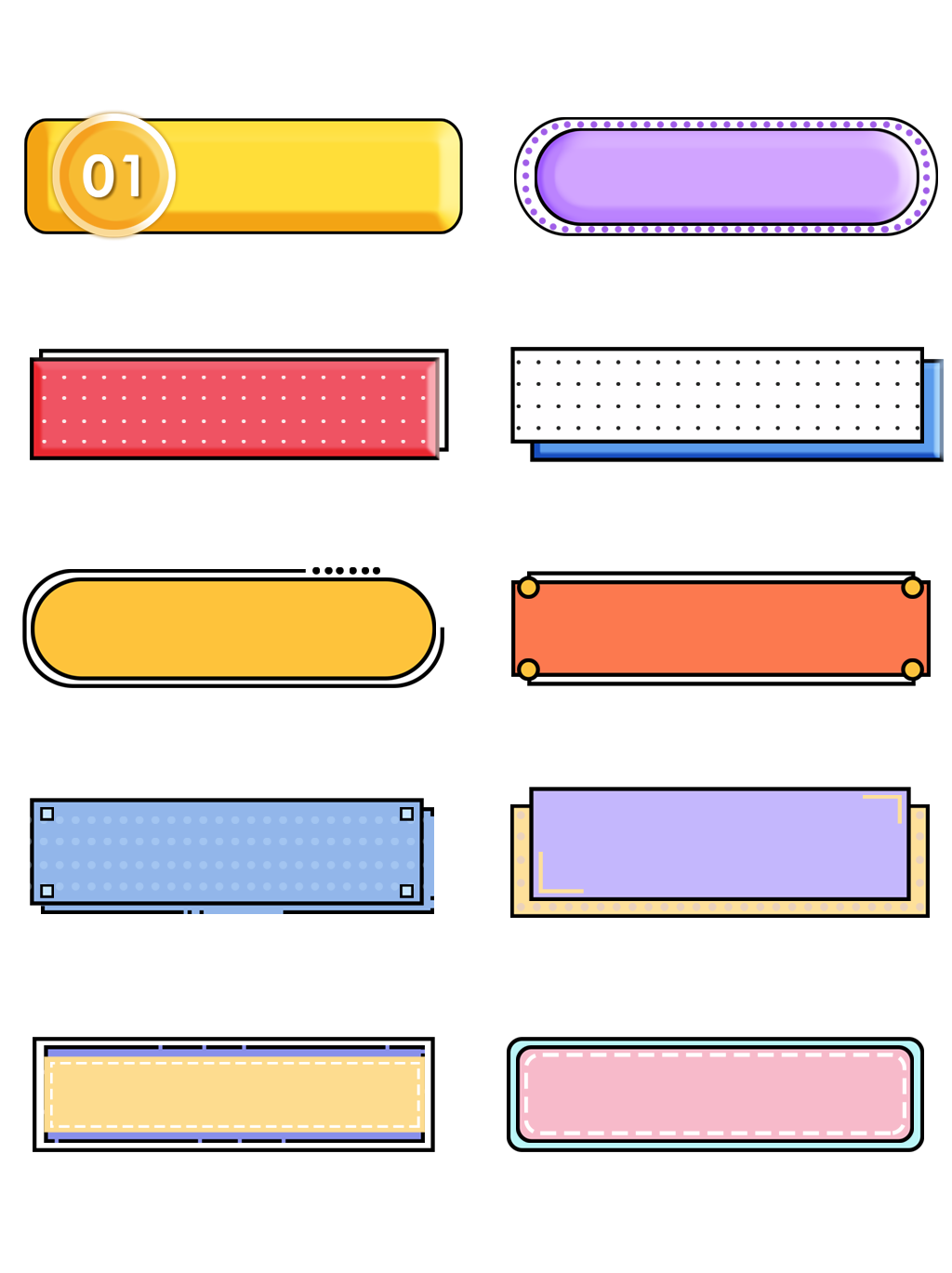 Thảo luận nhóm 4
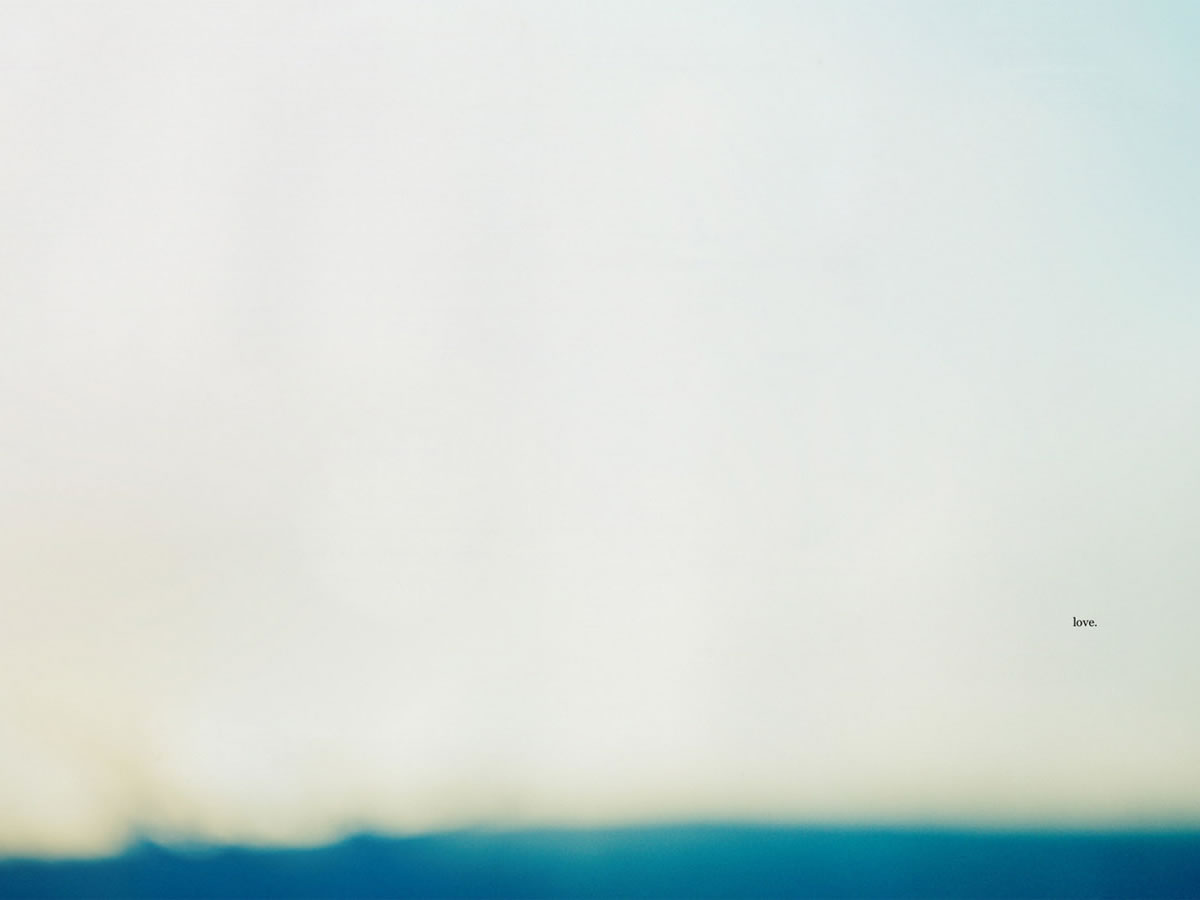 Khí hậu:
Động vật:
Tiêu biểu là chim cánh cụt
Lạnh nhất thế giới
Dân cư:
Vị trí:
Không có dân cư sinh sống
Nằm ở vùng địa cực
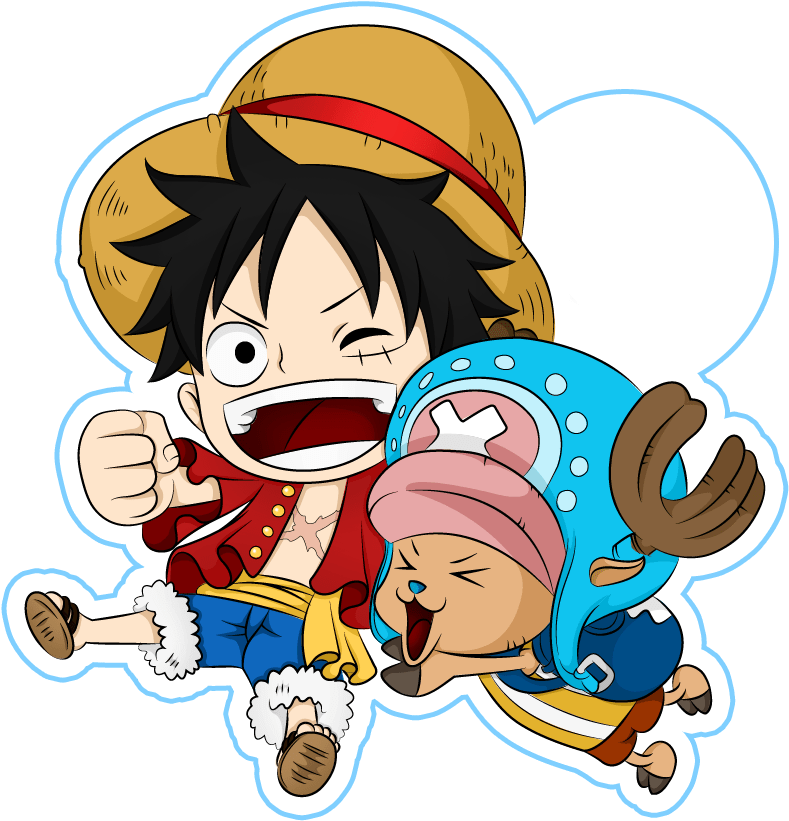 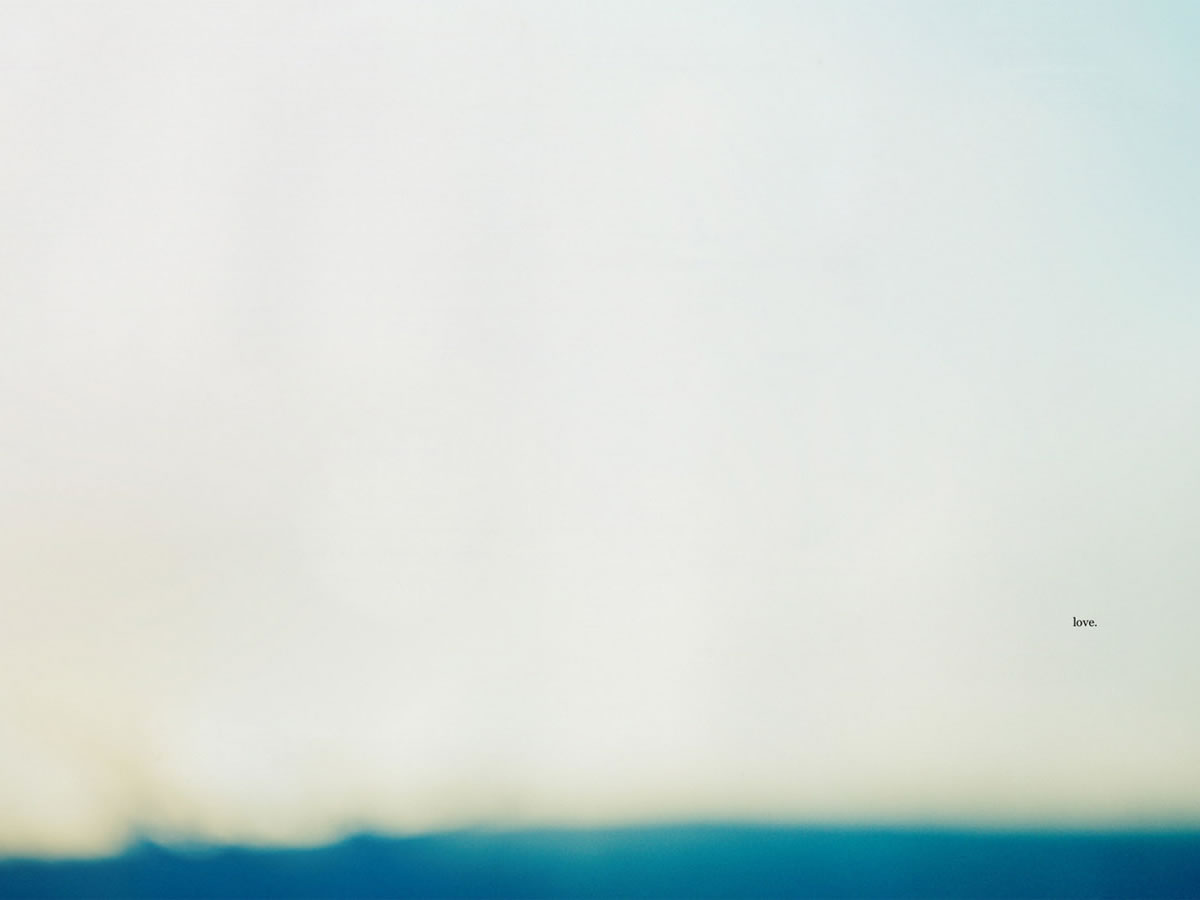 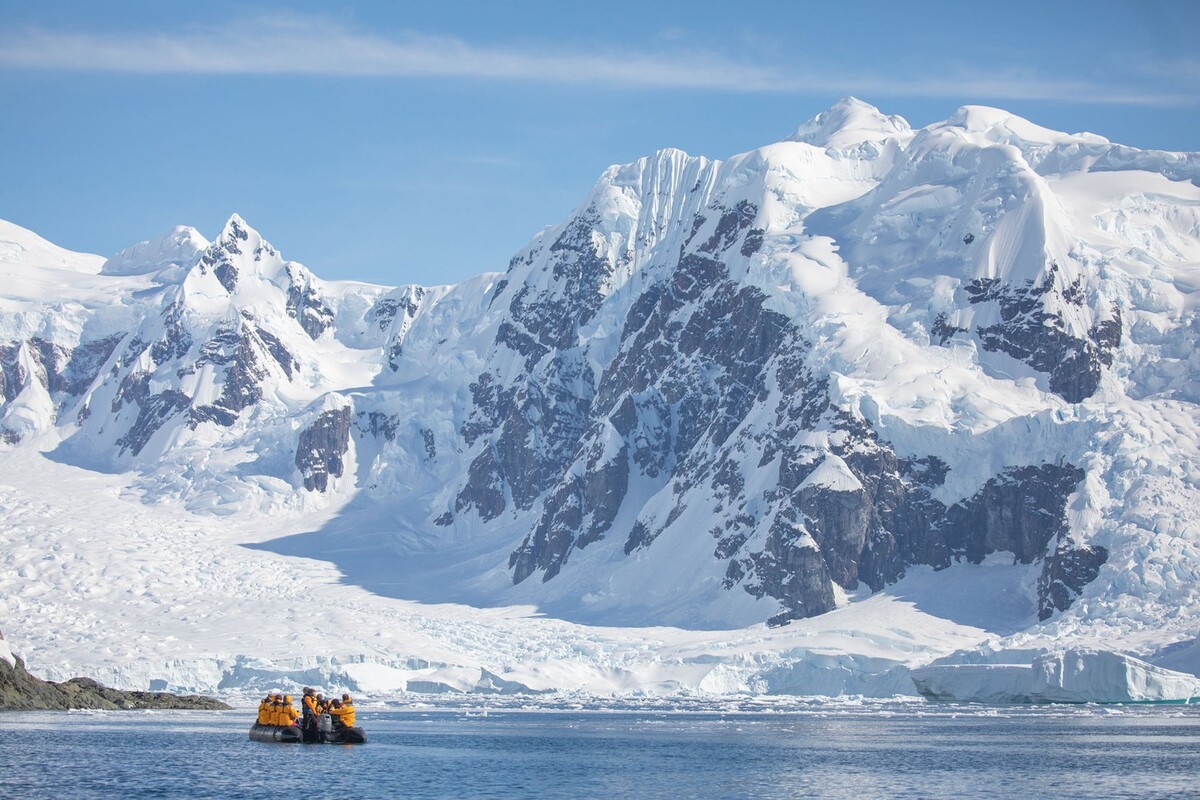 Những tảng băng dày trên 2000m
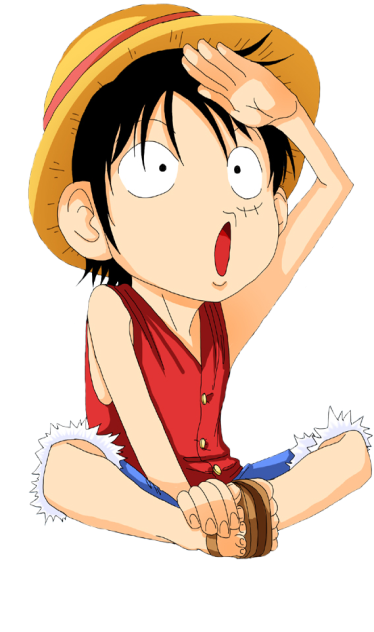 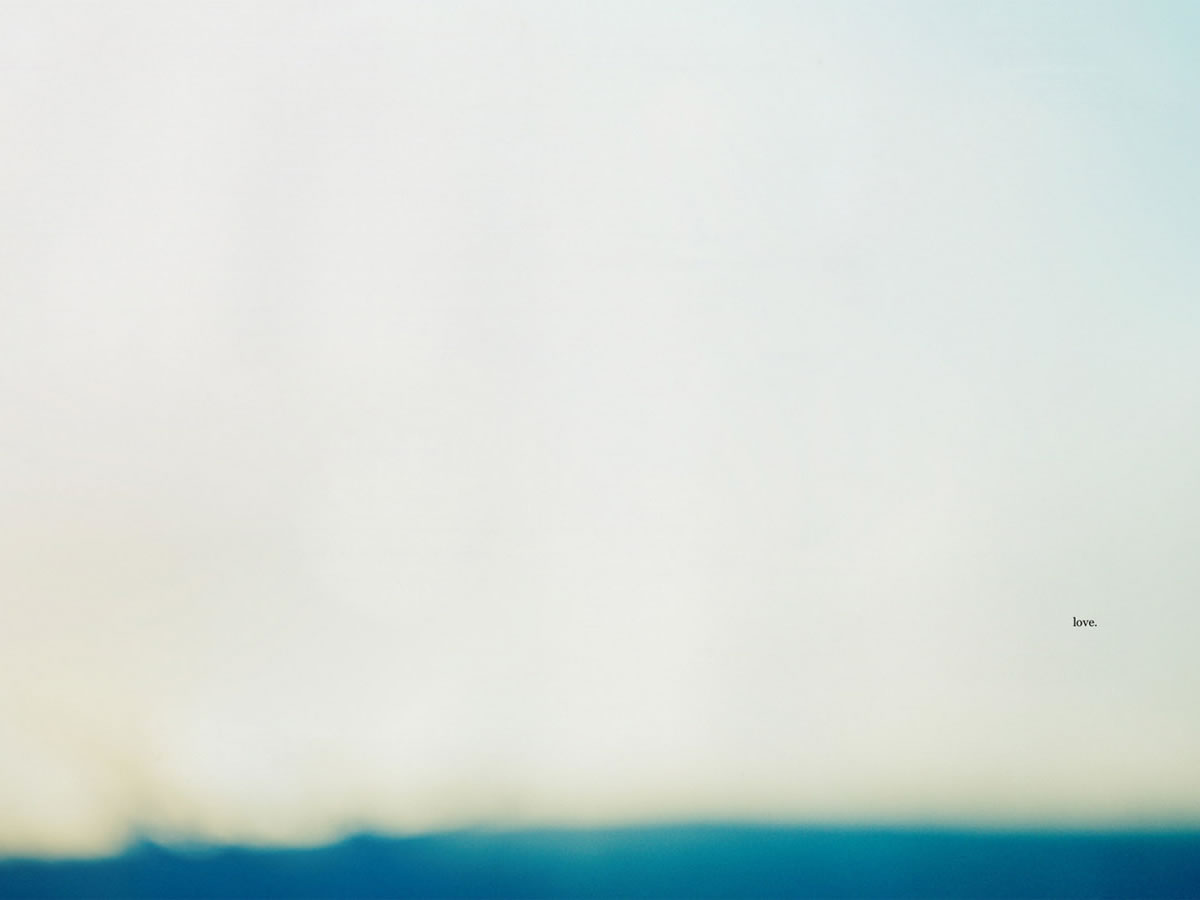 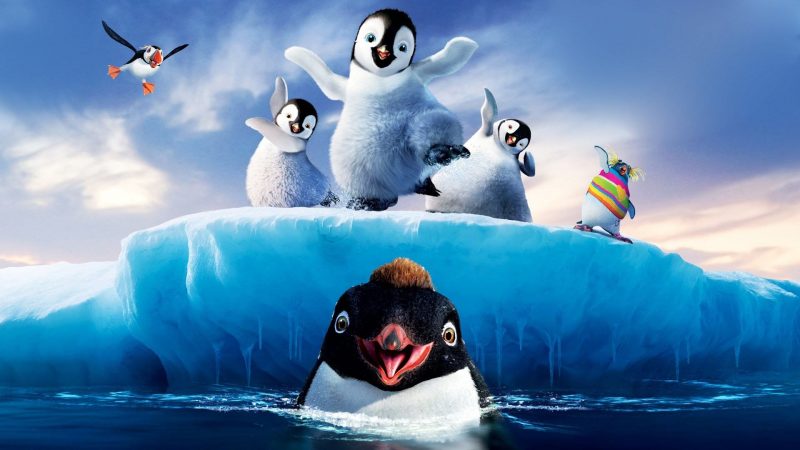 Chúng tớ tự hào khi là loài động vật có thể sống được ở nơi lạnh nhất thế giới.
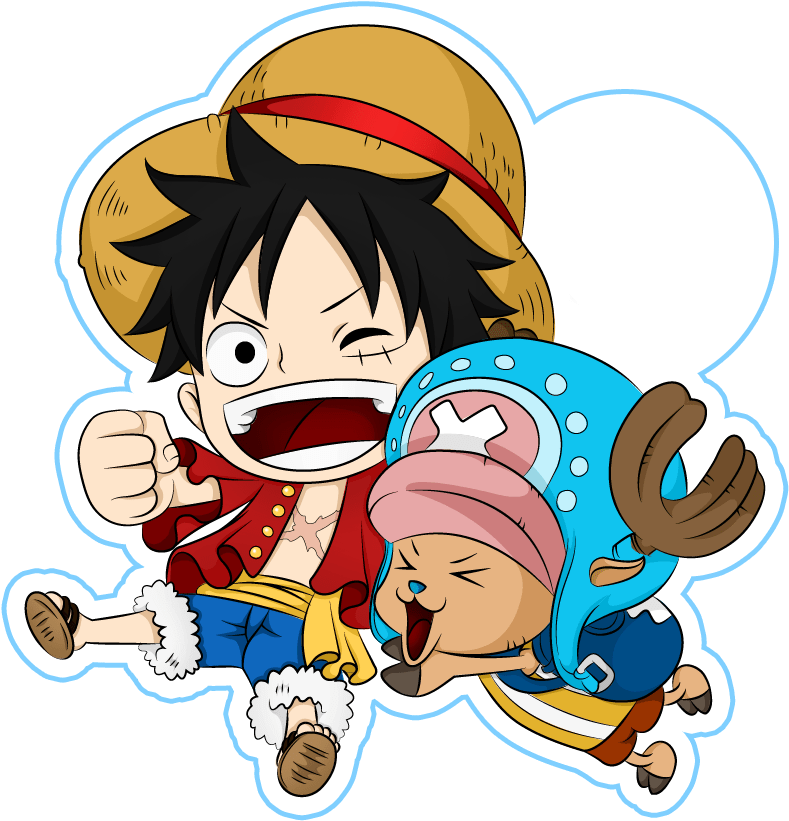 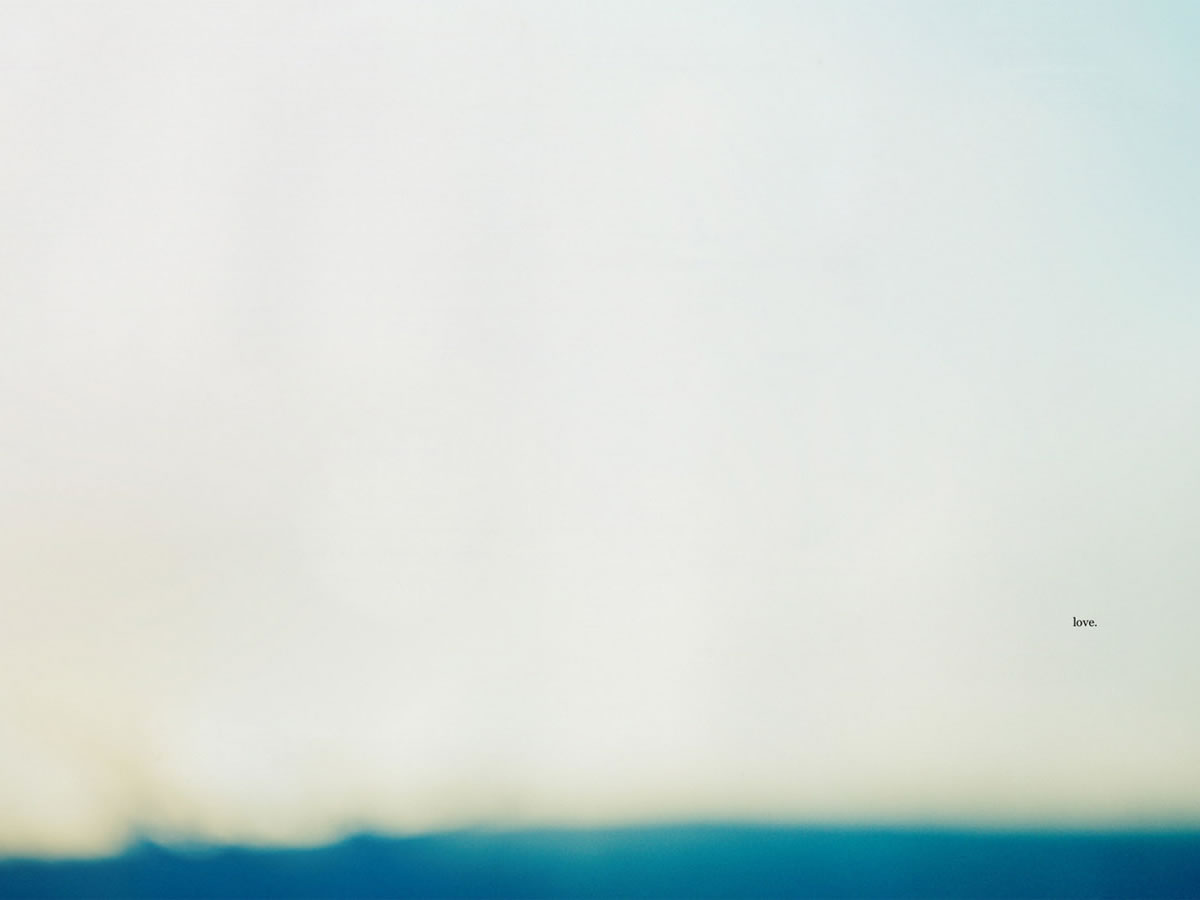 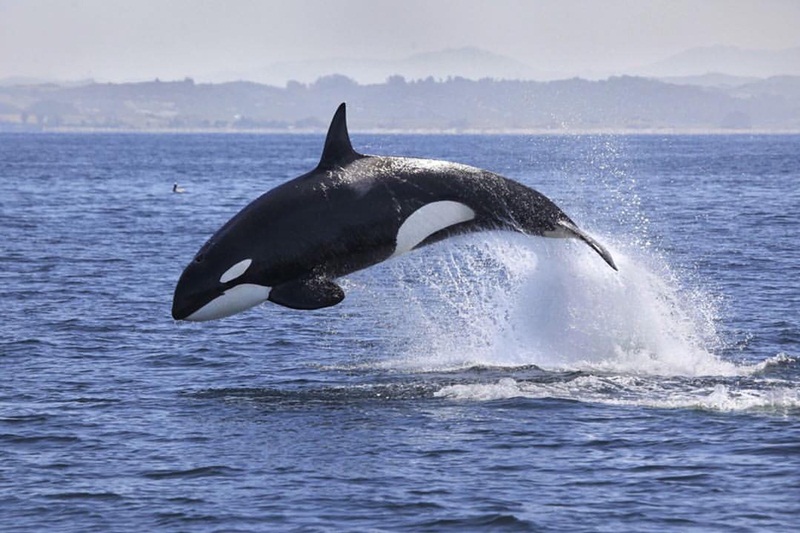 Hải cẩu
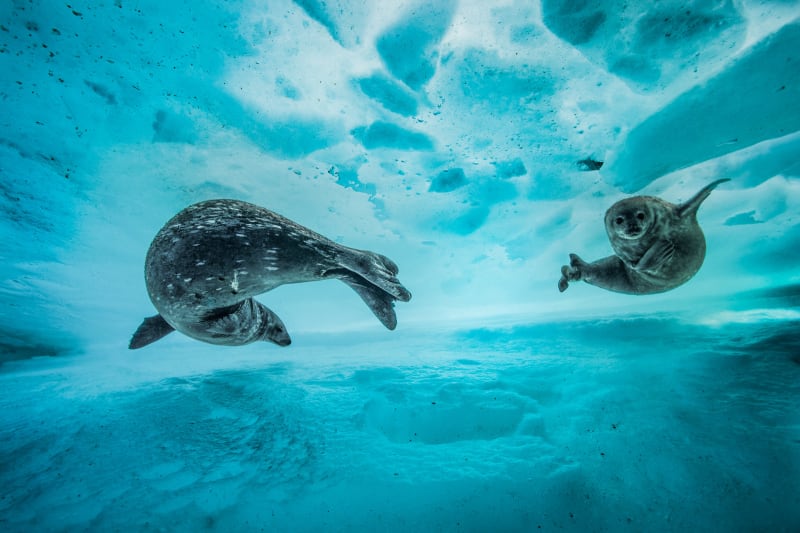 Cá voi sát thủ
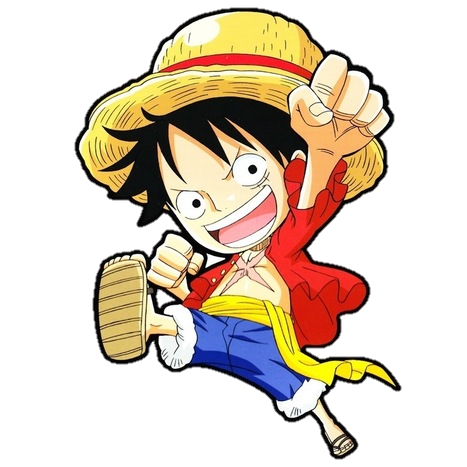 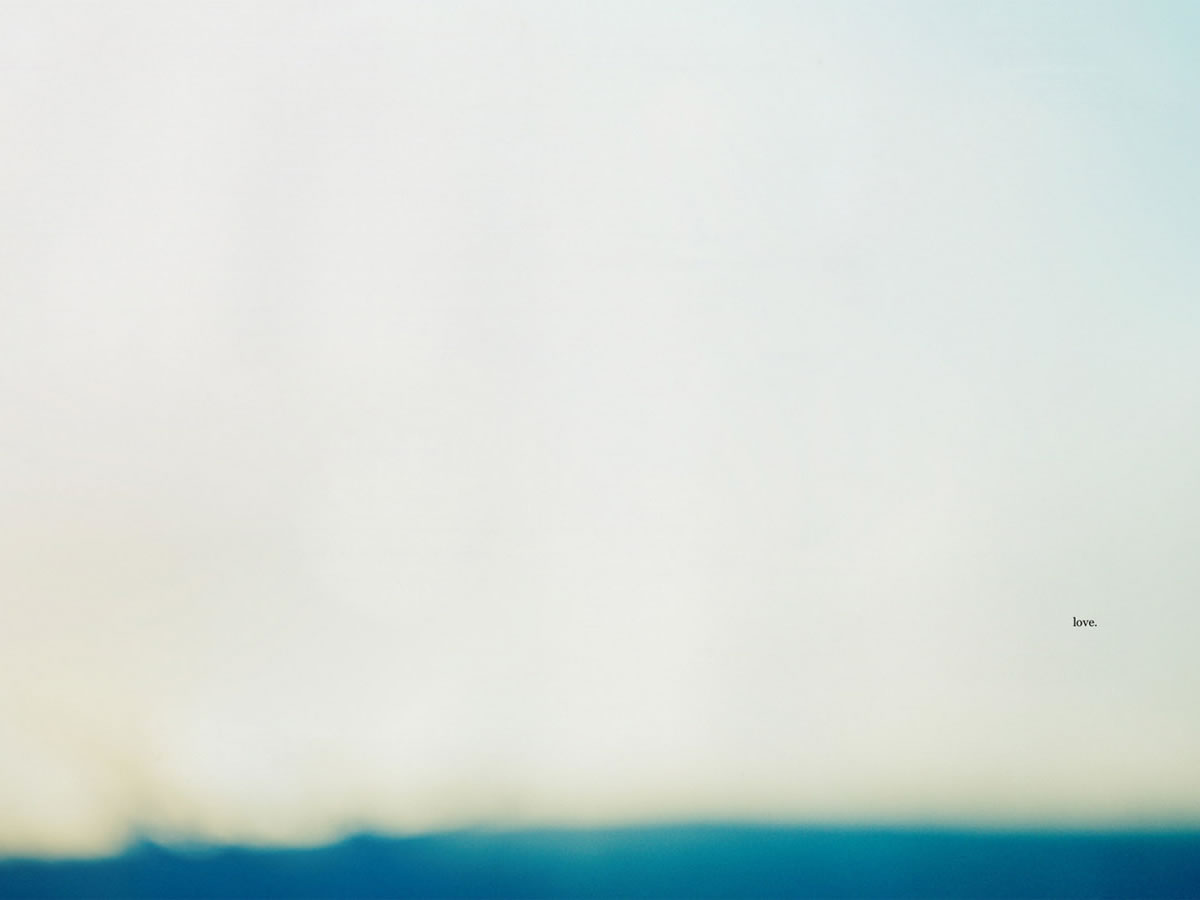 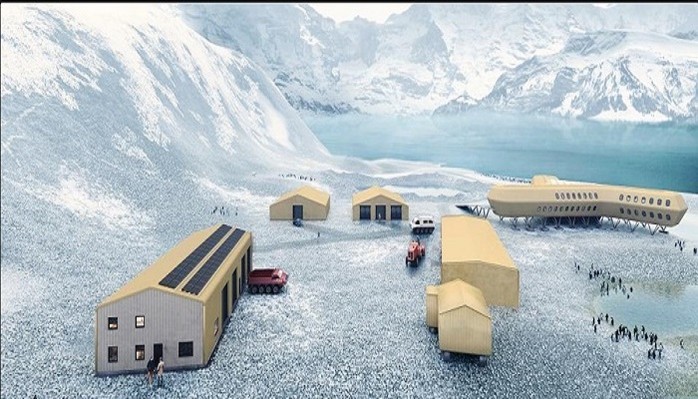 Các trạm nghiên cứu ở châu Nam Cực
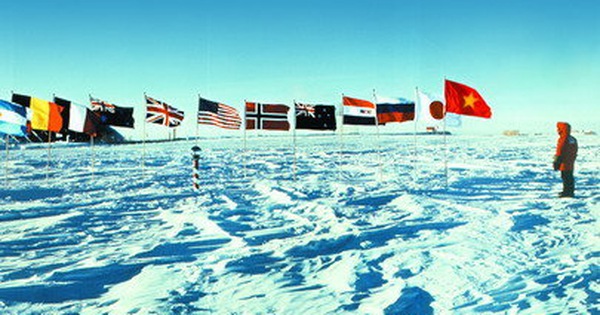 Quốc kì Việt Nam tung bay ở châu Nam Cực.
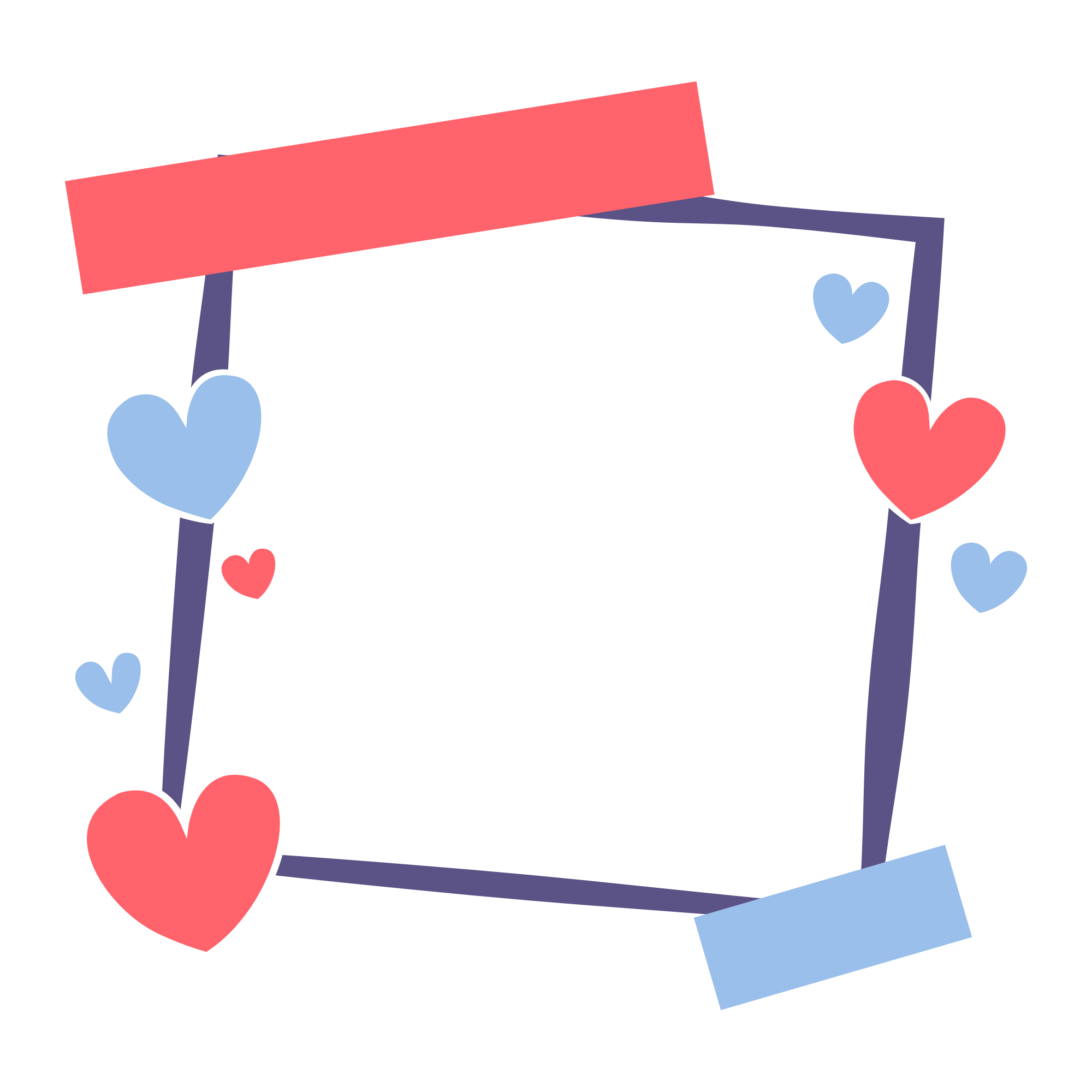 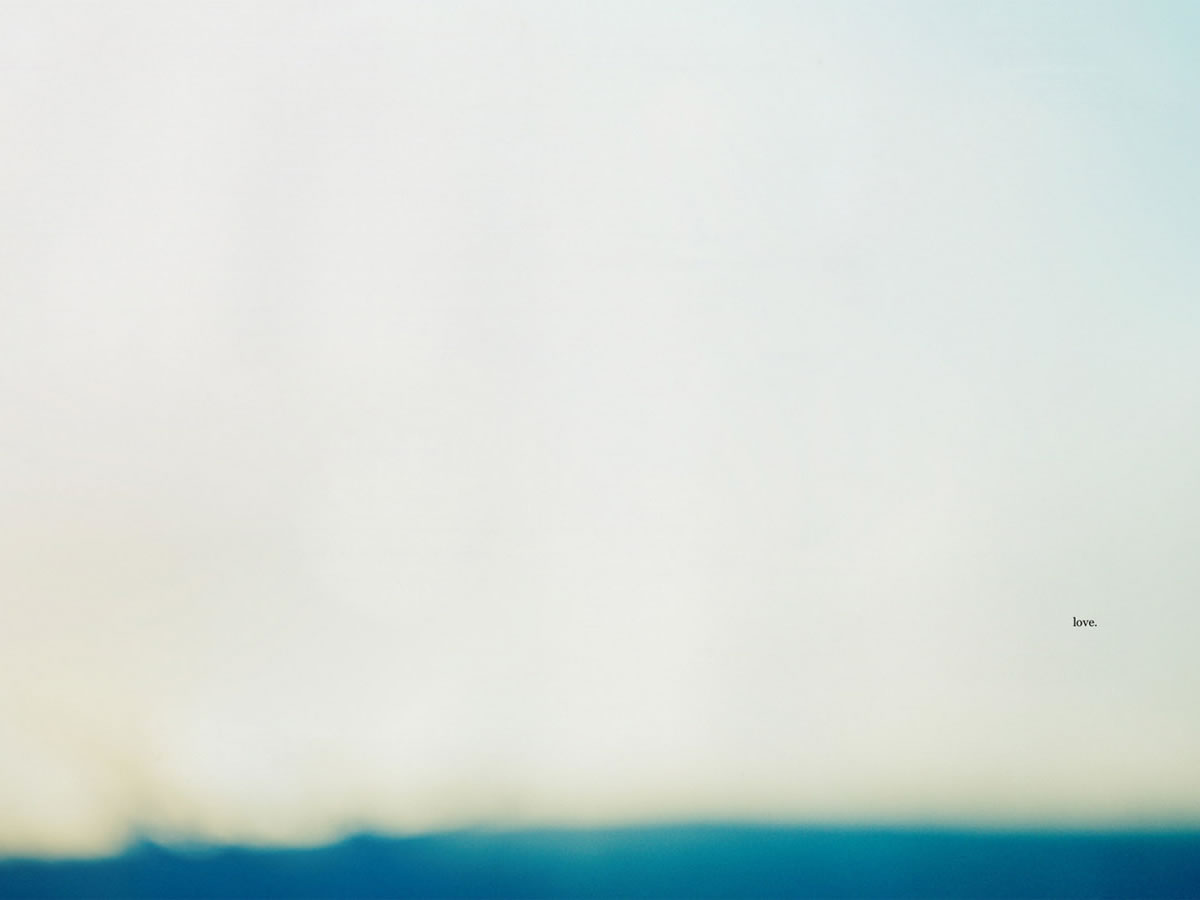 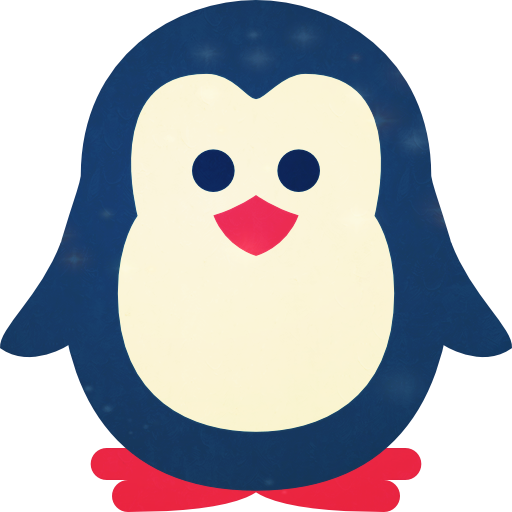 Châu Nam Cực là châu lục lạnh nhất thế giới và là châu lục duy nhất không có dân cư sinh sống thường xuyên, chỉ có các nhà khoa học sống ở đây để nghiên cứu.
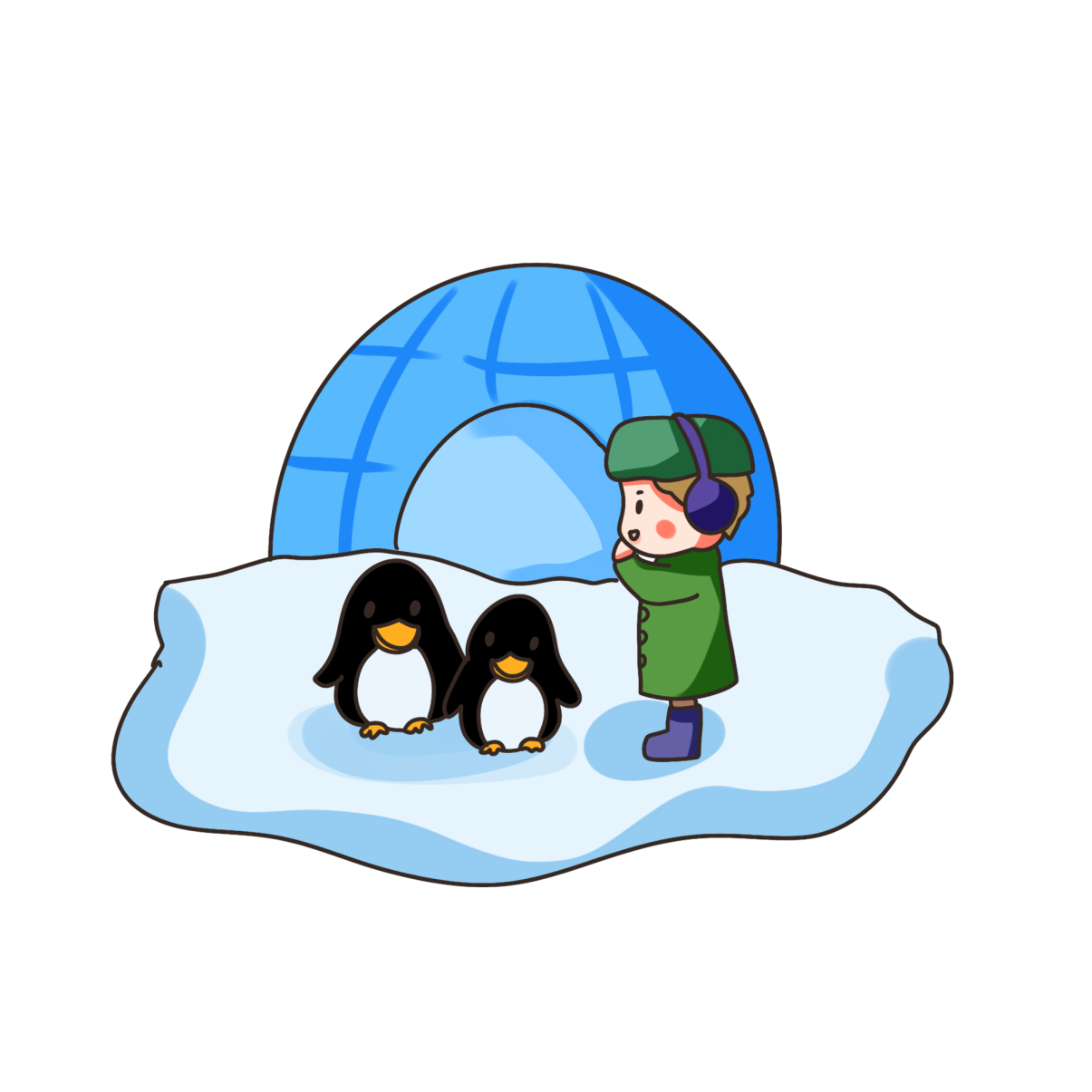 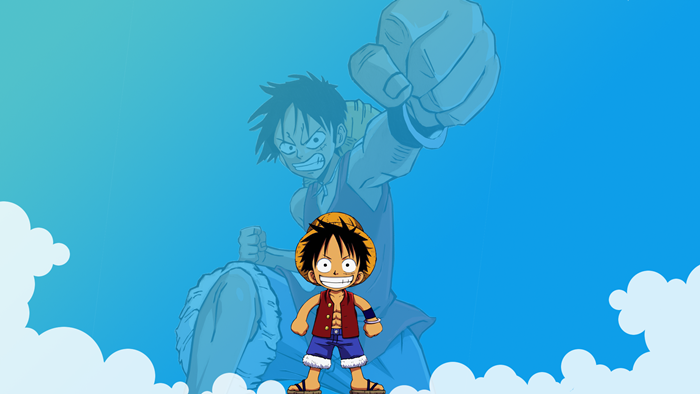 Chúc mừng các bạn đã hoàn thành chuyến hành trình khám phá vùng đất mới.
Hẹn gặp lại các bạn trong những chuyến hành trình sau.
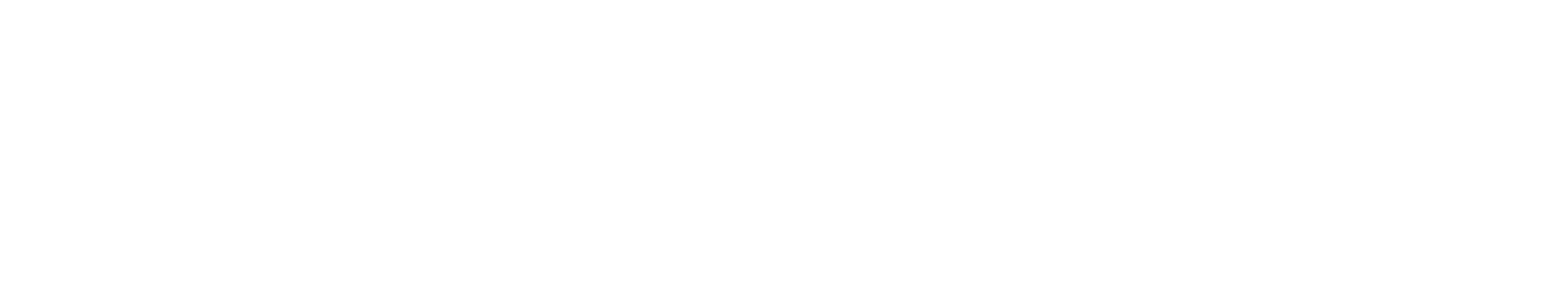 Nêu được những đặc điểm tiêu biểu về vị trí địa lí, tự nhiên, dân cư, kinh tế của châu Đại Dương và châu Nam Cực.
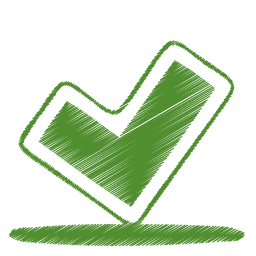 01
Đánh giá
mục tiêu
Xác định được trên bản đồ vị trí địa lí, giới hạn của châu Đại Dương và châu Nam Cực.
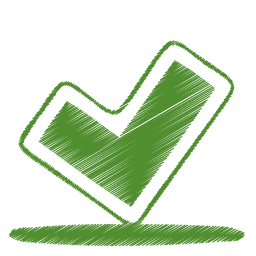 02
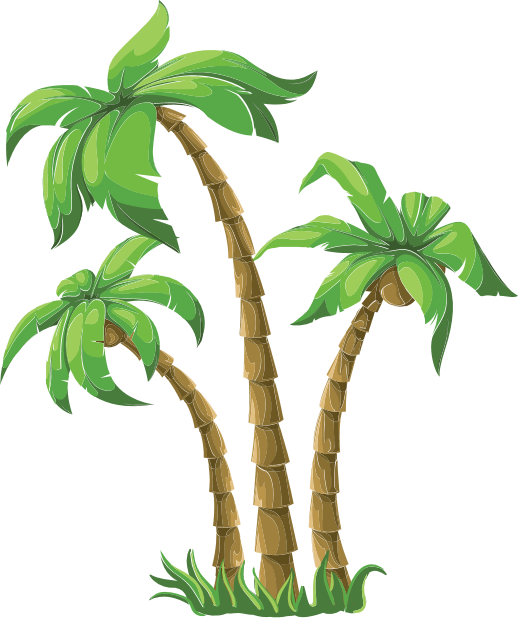 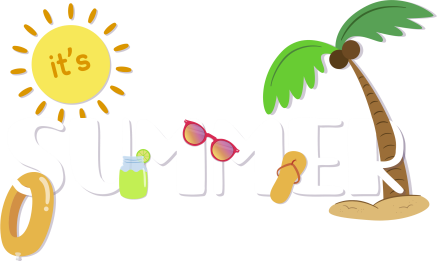